A letter from an unknown man: Landmarks  and fun results  I learned in  30 years of research
Guy Kortsarz 
       Rutgers University
       14 August 2021
.
Content
Discussion:  The way we present artificial 
intelligence is not helpful.
The main goal is to survey the history of 
Approximation algorithms Crypto, Fixed Parameter
Tractability, Treewidth, Inapproximability, Exact and
approximation algorithms for Planar Graphs, and 
more. In  approximation I will mostly focus on 
Network  Design and Cut  problems.
Less known subjects I discuss
How to get sparse spanners.
Graphs with girth 5 have O(n˖sqrt{n})  edges and  this is tight.
A very simple folklore approximation for Undirected 
Multicut that I think does not appear in any paper.
O(sqrt{n}) ratio for Directed Multicut.
What is the best way in my opinion to teach the dual fitting for Set Cover attributed to Lovasz.
Steiner Network design with vertex disjoint paths:
The Chuzhoy Khanna algorithm.
This is a presentation for students
Professors in related subjects  will probably know most of it. A professor can read if he/she wants to know how many times I cited him/her. 
Most likely I cited you if you authored a landmark 
paper. But, what is a landmark paper may be influenced by what I discuss (recall only network design and cut problems) and maybe by taste.
References
I will here and there cite around the time I present the results. But will not be very careful at it.
Like in a paper, at the end I will give references for all results. With some remarks.
There are way too many results to present technical details to. Hence I present details here and there. But whatever I show must be simple. Complex means: not beauty.
Why do we use terms like AI and Machine learning?
The public is completely confused regarding computers. The public has a mythic image of computers. But computers are very limited and it is very likely that we can never overcome this.
Computers have only reactive intelligence. The lowest according to Chomsky. A computer only does what it is told. What does this mean? It means that a computer cannot improvise or be spontaneous.
Certainly a computer can never feel and it is impossible to create machines which feel.
The public lives in a movie
In “2001: Spacy Odyssey” there is a computer HAL who feels proud. Feels afraid. Kills humans because of fear. This is the movies. It is impossible to create  such computers. In my opinion we will never be able to create replicants like in “Blade Runner”.
Nor will be able be to create a machine like the ones we see in “Terminator”
A computer is the world chess champion
I remember myself predicting this is class 30 years ago. The students made fun of me. I understood.
The chess computers are monsters. They check an amazing number of possibilities with smart exhaustive search. Today they know how to sacrifice material for initiative, a thing that was their weakness for years.
Using exhaustive search and position evaluation  which was done my grandmasters is not thinking.
Let’s face it
There is no such thing as AI or machine learning.
The proper way of calling this is smart programs.
And there is nothing artificial about the intelligence.
In fact it is human. Of those who wrote the smart programs.
In class I compare the computer to an Ostridge
In biology they say that the intelligence of an animal is proportional to the size of the animals brain over the size of their body.
The Ostridge has a tiny brain but a huge body.
Must be one of the most stupid animals.
But runs faster than a Kangaroo. And as fast as a Lion.
Can get to 70 kilometrs  per hour.
A computer
Runs in theory at the speed of electric current.
In theory thus, it runs at the speed of light.
A computer is like an Ostridge.
A computer
Runs in theory at the speed of electric current.
In theory thus, it runs at the speed of light.
A computer is like an Ostridge.
Fast and stupid.
There should be a campaign
To explain that computers are not smart and will never be smart.
But it is worse. We must explain to the public that computers can not debug programs.
And our nuclear arsenal is dominated by computers.
Hence, is not safe. There could be a bug that will create a disaster.
One of the first topics I worked on
Graph spanners. Graphs with few edges so that the 
distances compared to the original graph do not grow
by more than a factor of k for some input k.
For multiplicative spanners there are bounds so that 
the number of edges goes down as  k goes up. 
But for additive spanners it is not true.
There always is a +2 spanners with O(n˖sqrt{n}) edges.
There are +4 spanners with O(n7/5) edges and +6
spanners  with O(n3/4) edges. Surprisingly,  it stops here.
For any  k≥6, O(n3/4) is the best number of edges  
possible.
Unweighted  undirected k-spanners Peleg and Ullman 1987
Input: An undirected graph G(V,E) and an integer k
Required: a subgraph G’ with least  amount of edges so that for every u and v  V:
        
                                   DistG’(u,v)/DistG(u,v)≤ k    
                                 
Some cite by mistake Peleg and Upfal.
These spanners are called basic spanners.
An example of a 2-spanner
The  original graph
An example of a 2-spanner
The  2-spanner.
It is enough to replace every edge with a path of length at most k
K
K
K
K
It is enough to replace every edge with a path of length at most k
K
K
K
K
An alternative definition
Find a subgraph G’(V,E’) so that for every edge e in  E-E’, adding e must close a cycle of size at most k+1.
More general variants in which the above is not true.
The case of general lengths over the edges.
Then a k-spanner must be a k-spanner with respect to weighted distance.
Applications
In geometry.
Small routing tables: spanners have less edges. Thus smaller tables. But not much larger distance
Synchronizers: make non synchronized distributed computation, synchronized. 
Parallel distributed and streaming algorithms.
Distance oracles. Handle queries about distance between two vertices quick by preprocessing.
Property testing
Minimum time broadcast.
2-spanners
There is a difficulty. Unlike k≥3 there are not necessarily 2-spanners with few edges.
    Like in 2-SAT and 2-Coloring and other    
    problems, 2-spanners are different then the rest.
The only 2-spanner of a complete bipartite graph is the graph itself hence there are 2-spanners with Ω(n2)  edges.
For k at least 3 there are spanners with few edges
As we shall see: 3-spanners with O(n*sqrt{n}) edges always exist, and the same goes for 4-spanners.  And this is tight.
The larger k is, the smaller is the upper bound 
    on the number of edges in the best spanner.
Remarkable fact:  maximum number of edges in a graph with girth g is not known.
Maybe for 60 years the upper and lower bound are quite far!
Heaviest edge on a short cycle
For example in a 4-spanner,  only the edge 9 can be removed, while maintaining a 4-spanner
9
9
8
5
4
7
8
3
7
6
A generalization of the Kruskal algorithm:
Sort the edges of the graph in increasing weights.
    c(e1) ≤ c(e2) ≤ c(e3) ≤……….. ≤ c(em)
Go over all edges from small cost to large.
For the next edge ei, if the edge does not close a cycle of length at most k+1 with  previously added edges, add ei  to G’ or else i=i+1
This algorithm is due to I. Althofer, G. Das, D. Dobkin, D. Joseph, and J. Soares. 1993
The resulting graph is a k-spanner
If an edge e is missing, then by construction, this edge is the most heavy edge in a cycle of length at most k+1.
This is because we go over edges in non decreasing costs.
If we reach a cycle of size k+1, then it means that previous edges were not removed.
This implies that e  is the largest edge in a cycle of length at most k+1 and it is safe to remove it.
Girth k+2
We observe that the resulting  graph has girth at least k+2
The girth is the size of the minimum simple cycle.
Observe that when we reach  the largest edge e of a cycle with at most  k+1 edges, this edge  will be removed.
Therefore, there are no k+1 size or smaller cycles.
Graphs with large girth have “few’’ edges.
Example: graphs with girth 5 and 6
We show that graphs with girth 5 and 6 have O(n*sqrt{n}) edges.
First remove all vertices of degree strictly smaller than  m/n.
Here m is the numbers of edges and n is the number of vertices.
Since we have removed at most n vertices and each vertex removes less than m/n edges it is clear that the resulting graph is not empty.
Two layers BFS graph
All the vertices seen below are distinct as otherwise there is a cycle of length at most 4.
(m/n)-1
(m/n)-1
m/n
Number of edges
This implies that (m/n)(m/n-1)≤ n, or m2/n2-m/n ≤n
As m/n<n  we get that m2/n2<2n or m2<2n3
Thus m=O(n sqrt{n})
A matching lower bound. A graph of girth 6 that has Ω(n*sqrt{n}) edges. The only 3-spanner is the graph itself.  Hence this is a 3-spanner with Ω(n*sqrt{n}) edges..  A projective plane for our needs is a bipartite graph with n vertices on each side and  degree Ө(sqrt{n}) thus contains Ө(n*sqrt{n}) edges.
The main property: every pair of vertices in the same side share exactly 1 neighbor.
Girth 6
There could not be a cycle of size 4  because this will mean that two vertices on the same side have two neighbors in common. Hence girth 6.
A cycle of length  implies that two vertices on the same side share two neighbors. Contradiction
Girth 6
There could not be a cycle of size 4  because this will mean that two vertices on the same side have two neighbors in common. Hence girth 6.
A cycle of length  implies that two vertices on the same side share two neighbors. Contradiction
General bounds on  the minimum number of edges for k-spanners
It is known that there is always a 2k-1 spanner with O(n1+1/k) edges.
This uses the best known upper bound for the number of edges in a graph with girth 2k+1. Recall that there exists 2k-1 spanners with  girth 2k+1.
Erdos conjectures that this upper bound is correct. Hence we need to improve the lower bound to prove that.
The hardness of basic 3-spanners
Hardness for basic 3-spanners. Is was open from
 1992. Our paper that solved it appeared in ICALP
 2012. 20 years later! A paper of Dinitz and Raz and I.
What we did is show that the Labelcover problem with
 large (say large constant) girth has the same hardness as
 Labelcover. This is of independent interest.
For this we improved  the size of the parallel repetition of
 Raz to optimum one: The gap is the degree and this can
 not be better.
The main technique
Sampling questions at random.
There is a non trivial proof indicating that the problem is still hard.
The sampling of questions makes the appearance of small cycles very unlikely.
There is a difference between 2-spanners and 3-spanners
For 2-spanners (even with costs as long as the length 
are 1) Peleg and I gave O(log n) approximation.
A few years later I gave a matching
Ω(log n)  inapproximability for basic 2-spanners.

But proving Labelcover hardnes for k≥3  basic spanners
 as shown in our  2012 paper  means no exp(log1-ε n)
ratio for any constant ε unless  P ≠Quasi(P).
Dinitz, Kortsarz, Raz. This means that we can only 
expect a polynomial ratio.
Faith is important in research
I was trying for 20 years on and off to show that 3-spanners approximation is Labelcover hard. Why did it take so long? I knew that in order to prove it we need to improve the parallel repetition theorem of Raz.
I thought: it must be impossible.
When Raz told us that his parallel repetition is not optimal, we believed. After that  Mike and I solve it relatively fast.
Additive spanners are hard to approximate
In a paper by Chlamtac et al. the following was shown: The question of finding a spanner with minimum number of edges so that every distance goes up by at most one is Labelcover-hard to approximate. So is the question of polylog(n) additive spanner. Additive spanners behave very badly. While the bound we saw shows that there are always log n ,multiplicative spanners with O(n) edges.
In my homepage there is a survey on spanners by Dinitz
Approximating spanners: Dinitz and Krauthgamer. 
The techniques were used first for approximating the
Directed Steiner Forest problem by Feldman, Kortsarz, and Nutov.  
The ratio is O(n2/3).  It was later improve in a 
very nice paper to O(sqrt{n}). By Berman et al.
They added a brilliant technique that Feldman at et failed to find.  No surprise. Those who authored the paper are brilliant people.
Survey on spanners continued
It describes the approximation of Minimum Degree 
Spanners with lift and project. By Chlamtac et al.
They improve a SICOMP paper of mine, 14 years  later. 
Their paper is very complex. 
The survey  speaks on the lower bound by 
Dinitz, Kortsarz, Raz. Also it discusses a truly pretty (in my
opinion) approximation for fault tolerant spanners
by Dinitz and Krauthgamer.
One of the most basic network design problems
Steiner Tree.
Input: A graph G(V,E) with costs c(e) on edges and a set of terminals SV called terminals.
Output: A  minimum cost tree that contains all terminals.
The non terminals chosen to the tree are called Steiner Vertices.
This simple variant is NPC already.
The trivial ratio 2
Take a transitive closure. Namely if uv is not an edge in the graph add it and put on uv a cost equaling the distance between u and v. This can not decrease the optimum as if this edge is taken, we can replace it by a shortest cost path between u and v.
Consider the optimum tree and let us add a parallel edges for every edge in the optimum.
All degrees are even. There is an Euler cycle (hence Euler path)  with all terminals. Shortcut all  Steiner vertices using the triangle inequality.
We got an Hamiltonian path on the terminals
The Hamiltonian path contains only terminals and its cost is at most 2˖opt with opt the optimum value of the problem (since we doubled every edge). A Hamiltonian path on the terminals is an example of a spanning tree on the terminals.
Corollary: there is a spanning tree in the graph induced by the terminals only, of cost at most 2˖opt.
Algorithm: go to the graph induced by the terminals and take a MST. Ratio 2.
Breaking the ratio  2
Full Steiner tree: all leaves are terminals. Zelikovsky: Use full Steiner trees with  k terminals.
Decompose a tree to (non disjoint) full Steiner k-trees.
Using non disjoint full Steiner 3-trees leads to a penalty of  1.6666…  in the ratio.
For k=3 there is a PTAS to approximate the best 
   full 3-Trees cover. This is a result on hypergraphs.
 This easily gives 1.66667 ratio.
Reduction in the optimum value
Byrka, Grandoni, Rothvo and Sanita in their seminal 
   paper used the Bi-directed Cut Relaxation. And the 
   Directed components cut relaxation.
The sets in the LP are the directed components.
 These are sets in a  Set Cover like LP,  who needs to cover the terminals.
Set Cover does not have a constant ratio because the optimum does not go down. In the next slide I give an example for Set Cover with sets of cost 1 in which during the greedy algorithm the optimum value stays the same.
An example for which the ratio is indeed log n
v1
v2
a
b
c
n/2
n/4
1996
Explaining the Set Cover instance
What is inside the rectangle are the  elements. The set a contains the upper 1/3 elements. The set b contains the middle third of elements. The set c contains the lower third part of the elements. The set v1 contains ½ the elements (the ones below it). v2 contains ½ of the rest of the rest of the elements  Similarly for  v3,v4 etc.
In the greedy algorithm, opt=3
Note that the optimum here is 3. All the elements can be covered by {a,b,c}.
However v1  is joined to n/2 elements and will be 
chosen by the greedy rule: n/2>n/3. 
This cuts the number of elements into half. But 
forgetting that, v2 contains ½ of the remaining 
elements and a again a third of what remains and so on. 
So the greedy algorithm chooses v1, and then v2
and so on. About  log2 n sets  instead of 3.
Note that throughout, opt=3. The optimum does not go down!
Making the optimum smaller
It stays 3 while greedy is running. You want constant approximation? opt must go down.
Byrka et al show that after they round some edges to 1 their  LP value  goes down. This holds in  every iteration. This is rare. To say the least.
Their method is called  “Iterative Randomized Rounding” because unlike iterative rounding they choose at random which edges to round to 1.
They got ln 4 ratio and with respect to LP for the first time. All previous algorithm were combinatorial.
Knapsack Set-Coverage
The Set-Coverage problem is given a set system and a number k select k  sets that cover as many elemnts as possible. 
Knapsack version, not that known: 
Each set has cost c(s)  and there is a bound B on the maximum sum of costs, of sets we can choose.                         
 Maximize number of elements covered.
Result due to Khuller , Moss and,  Naor, 1997, IPL
The (1-1/e) ratio is possible.
In the usual algorithm & analysis (1-1/e) only follows if we can add the last set in the greedy choice. Thus, fails.
Because most times, adding the last set will give cost larger than B.
Trick: guess the 3 sets in OPT of least cost. Then apply greedy (don’t go over budget B).
Then a ratio of (1-1/e)  follows.
A remark:
Since then, many problems like that were studied 
An optimal (1-1/e) ratio  by Vondrak: Maximizing a submodular problem under Matroid contraint.
Solved a 30(!) years old problem.
Many problems were studied under Knapsack constrains way way more general than Max Coverage.
A cute remark: guessing 2 elements gives ratio ½. Guessing one element: unbounded ratio.
1996
Learning approximation In Udine
I did not know much on approximation algorithms until I attended  a workshop in Italy in 1996.  I saw there the primal dual by GW.
I saw the algorithm for multicut by Garg et all. Guy Even one of the creators of spreading metrics explained to me balances separators. These papers strongly influenced me.
The GW primal dual.
For Steiner forest the input is a series of pairs {si,ti } with costs c(e) on the edges.
We want a minimum cost solution so that si,ti   will be in the same connected component. The dual is based on the following: Consider any set S that  contains exactly one of si or ti . These are called violated sets. Let A be the collection of violted sets.
Violated sets
Let  a,b be a pair that needs to be connected in the input.
A set S is violated for a,b  if a  S and b  S.
A set S is violated, if it is violated for some pair.
Primal
Minimze   ∑ c(e)˖ xe

So that 

  ∑ e(S) xS ≥1, for every violated S

yS≥0
The dual
Maximize   ∑ yS
So that 

  ∑ SA, e(S) yS≤ c(e)

yS≥0
Increasing the duals of violated sets
The algorithm maintains a dual feasible solution. We raise the dual values yS  of all maximal violated  sets at the same rate until a dual inequality for an edge e.
Namely: ∑ SA, e(S) yS=c(e)

All edges for which equality holds are added to the solution.
Say that we stopped when all the of violates sets increase by ε
Each violated set dual value was increased by ε. Consider the edges added namely edges so that 
∑ SA, e(S) yS=c(e)

Changing sum order for every e for all S so that e (S), yS was increases by ε
The portion of the lower bound we charge
Say that there are a violated sets.
The lower bound increases the dual of every violated  set by the same, namely by some ε.
The portion of the lower bound we charge against  is a˖ε. Since the violated sets appear in the lower bound and each one of these a sets yS was increased by ε.
The increase in the dual
Increasing S by ε implies increasing all xe
 for the edges (S) (namely edges leaving S) by ε
f
h
x
e
g
The increase in the dual
Because S belongs to the inequality of every edge in (S). And in this case by 6˖ε
f
h
x
e
g
The increase in the dual
We denote the number of edges leaving S by d(S). The dual increased by the sum of ε
over all S of d(S)
f
h
x
e
g
Making the edges a forest on violated  and non violated  sets
We can (reverse) delete edges and keep connectivity.
Hence the edges chosen and not deleted form a forest on violated  and non violated sets. The increase in our dual is by 
∑SA d(S)˖ε with d(S) the number of edges leaving S.  This needs to be compared to a˖ε
The average degree
The thing that determines the ratio is therefore ∑ d(s)/a namely, the average degree of violated sets.
For this it is useful to note that leaves are violated sets. If a leaf is not violated, the unique edge can be removed and the solution is still feasible.
The average degree of violated sets
The sum of degrees in this  tree is  2k-2 with k the number of violated and non violated sets, and so the average is 2-2/k.
Now, what happens when we ignore non volated sets?
Since each non violated set is not a leaf it’s degree is at least 2 namely above the average. Hence removing non violated  sets can only decrease the average.
And so the average of violated sets is at most 2-2/k.
Since the sum of degrees of violated  sets is the contribution to the dual, and a˖ε is the part of the lower bound we charge, the approximation ratio is at most  2-2/k
What did we do?
The cost of edges were “broken” into uniform values with different fixed  ε.
For every such increase we show that the increase in the dual of  of violated sets is at least ½ the increase in the dual.
Hence each event ratio 2. Hence ratio 2.
In parallel: local ratio
Bar-Yehuda established an equivalent way of looking at this (equivalent if you only use weak duality. The power of strong duality is much stronger than the power of local ratio).
When he started it was really local ratio.
But later it lost it’s local ratio meaning. In fact it is very global.
How local ratio started
For unweighted Vertex Cover: 
1)Let E’E, Sol E
2) While E’≠ do
    2.1) Take an edge uvE’. 
    2.2) Add uv to  Sol
    2.3) Remove all edges 
            with u or v as endpoints from E’
3) Return Sol
Proof of ratio 2
Each time we add an edge uv to the solution, by definition opt goes down by at least 1 and we add 2 elements to Sol. Since the total reduction is at most opt the number of vertices we added is at most 2opt.
Hochbaum gave the first ratio 2 for Vertex Cover. The paper in question is the first to have linear runtime.
Ratio 2 for weighted Vertex cover
For weighted Vertex Cover. Vertices have a cost c(u). 
1)Let E’E, Sol E
2) While E’≠ do
    2.1) Take an edge uvE’. 
    2.2) Say that c(v)≤c(u)
    2.3) Add uv to Sol.
    2.4) c(v)0, c(u) c(u)-c(v). 
    2.5) All vertices of cost 0 are added to Sol.
    2.6) Edges of added to Sol vertices are removed from  
            E’
3) Return Sol
Why is the ratio 2
Say that uvE’, and c(u)≥c(v).
We reduced both costs of c(v) and c(u) by c(v). Every reduction in cost may appear in our cost (in case the vertices reach value 0). 
Hence in the worst case our cost increased by exactly 2c(v). The optimum either contains u or v. Since the cost of both u and v went down by c(v), the optimum cost with new vertex cost went down by at least c(v). Since the total reduction is opt, we payed at most 2˖opt.
Vertex Feedback Set
Removing minimum cost vertices so that the resulting graph is a forest.
Theorem: If  weights of all vertices for the Vertex Feedback Set problem are  c(v)=deg(v), then any minimal solution has ratio 2. This approximation was done by Local ratio first. They would never have found the primal dual since the LP is far from natural.
Bar-Yehuda: changed what local ratio means
Give costs to items  so that any minimal solution has good ratio.
For Steiner Forest each edge between violated sets gets 2˖ε, and any edge between a violated  and non violated set gets  ε. Any minimal solution with these  weights  has ratio 2. This is exactly the increment in weights of the GW work.
The next steps
1) Reduce the weight of every edge by its assigned weight. Edges of cost 0 are added to the solution.
2) Apply recursion with the new weights.
3) At the end  Iteratively reverse remove edges whose removal does  not violate feasibility
This means that the costs of vertices where divided into c(v)= f1(v)+f2(v)+…….
Consider the solution. It was made minimal.
Hence it is a ratio 2 for every fi
Remarks
This is easy to see. We have a unique solution which is a ratio  approximation for all cost functions,  
f1 ,f2, f3,…… fk , then it is a  approximation 
for the cost with  f=f1 +f2 + f3………+fk 
Of course finding costs such that any minimal solution has good ratio may be hard as well.
Also, what special property can we claim for the solution besides being minimal?
It would be nice to see a ratio for other property, which is beyond minimal. Seems hard.
GW and the “new” local ratio
Are the same algorithm  from different points of view. The GW has the dual program and so maybe the algorithm is  more automatic. But it is easy to translate primal-dual to local ratio and vise versa and papers were written claiming that the two are equivalent (details omitted).
Primal dual interpretation
Chudak et al gave a primal dual interpretation for the local ratio algorithm for FVS.
It is far from trivial, and the LP itself is non trivial.
In summary the  “advanced” Local-Ratio algorithm is equivalent to Primal-Dual of GW.
In my opinion the “new” local ratio is no longer local ratio, rather decomposes to several global functions. The name is too well established to change. 
Why reverse delete in the GW algorithm?
Why GW do reverse delete and why Local Ratio does not need to?
In local ratio recursion gives reverse delete for free. The GW algorithm imitates the local ratio solution. Does it not make  local ratio  more natural?
An example in which Local Ratio helps
How hard is to approximate  VC if there are no triangles?
This is very easy. Iteratively take all the vertices of every triangle. We took 3 vertices, but the optimum is reduce by 2. Which means that the local ratio is 3/2.  When there are no triangles,  it implies that breaking the 2 ratio for VC and VC without triangles is equivalent.
Teaching
The GW primal dual is  taught  in every basic 
approximation course.
For some reason Local Ratio is never taught.
Local ratio has some non trivial application for
scheduling.
The book of Vazirani does not have the words Local ratio. I do not get that.
Subjects that should be taught
But many basic things are always left out.  For 
example Knapsack Set Coverage, Submodular Cover, 
Minimizing a Submodular function under Matroid 
Constrains. But they do teach PSD coloring with  vectors, Fourier analysis and the longcode combined. Maybe we choose the wrong subjects? 
More things I first saw in the workshop
The PTAS for TSP on Planar Graph presented  by Papadimitriou himself.
The PTAS of TSP on Eucledian graphs. 
Later in a seminar in Weizmann someone presented the work of GW on max cut.
I did not know back then that PSD can be solved in poly time and why.
Also I was surprised  to see how simple the analysis is.
PSD matrices
By the Ellipsoids algorithm to solve it you just need to check if some fractional solution is valid.  And if not show a violated constrain. But can we pose A≻0 (A is PSD) as linear constrains?  Fix the fractional entries  of A and find if there is a violated constrain for 
                        vT · A · v ≥ 0.
PSD matrices
Negative eigenvalue  
A · v=α˖v  for α<0 shows that 
vT · A · v= vT α v =α (assuming v has norm 1) is a violated constraint.
Thus A ≻ 0 can be solved in poly time.
The approximation for MAX-CUT
Let Y be a  matrix.
       The PSD program is:

Maximize       ∑ (1 − yji )/2    
                            Y ≻ 0.
We know that Y ≻ 0 can be solved in poly time.
The PSD
First, why is it a relaxation of Max- Cut. There is a matrix so that BT ˖B= Y and so 
                (Bj)T ˖Bi= yji   

Maximize       ∑ (1 − yji )/2    
                            Y ≻ 0.
Let the optimal cut be S,V-S
Let  
(Bj)T =(1,0,0,0,……,0) if jS  
                         and 
(Bj)T =(-1,0,0,0,……,0) if j V-S 

For an edge i,j if i and j  are in 
different sides we get 1 and 
0 otherwise.
What do we do with high dimension vectors?
Consider the Matrix B so that 
(Bj)T ˖Bi= yji   

This gives a vector Bi for every vertex i. Moreover the PSD programs makes 
(Bj)T ˖Bi  as close to -1 as it 
can
For two vectors Bj ,Bi
There is a two dimensional plane that contains these vectors. Hence there  is an angle between them.
The PSD says: let the vectors of an edge i,j. Make the angle θ between then as close as possible to 180.
Say that we take a random hyperplane.
Because of the large degree between i and j so that i,j is an edge, there is high probability the hyperplane will separate i and j.
Analysis
Choose a random hyperplane.
Exercise: In the 2 dimensional plane it is a random line and so the probability that i and j will be separated is 2˖θ/2π with θ  the angle between i and j.
We need to pose this in terms of the PSD program.
On the plane
Say that we choose the vectors of norm 1, the inner products is just cos(θ) with θ the angle between
Bj and Bi . The probability that i,j are 
separated is 2θ/2π
Θ=arccos((Bj)T ˖Bi)=Arccos(yji)

We use the inequality: 
arccos(yji )/π ≥ 0.878(1 −yij )/2

Which clearly implies a 0.878 approximation ratio.
The 3-coloring problem
Input: a graph that can be colored by 3 colors.
Output: color the graph with minimum number of colors.

This is a promise problem. We can’t check that the graph is 3-colorable.
A simple greedy algorithm
Let Δ be the maximum degree.
If Δ>sqrt{n}, let v be a vertex of this degree. 
  2-color the vertices of N(v).
  This can happen O(sqrt{n}) times.
  After Δ≤sqrt{n} it it well known that there is an 
  independent set of size n/Δ≥sqrt{n}, hence we 
  need O(log n*sqrt{n}) colors to color the graph.
Some better ratios.
The first to break the sqrt{n} ratio is an O(n3/8) approximation by Blum. A highly complex combinatorial algorithm.
The best known ratio is roughly O(n1/5) colors by Arora and Chlamtac.
We describe some results with ratio in between these two.
And SDP is a key tool in these algorithms.
Hardness
For any constant k you can not color the graph with less than a number that is quasi-poly in k.
Deciding if a graph is 3-colorable is NP-hard even on planar graphs.
It is known that telling between =3 and =5 is NP-hard.
Using PSD program it is known how to color a 3 colorable graph with O(n1/4 log1/2 n)  colors.
What does the SDP asks
Assign a unit vector to any vertex.

Make the angle between the vectors of every two vertices which share an edge, as large as possible. This means that the inner products of these vector which is the cos of the angle between the vectors will be below 0.

Note that if vertices have no edge they can get the same vector. The idea to represent graphs via vectors in this way is due to  Lovats.
The SDP
Minimize 
Such that:
For every u,v so that uvE,
uv≤ ,
v v=1
We can make =-1/2
All the vertices of An independent sets are matched to the same vector.
We can make =-1/2
Neighbors in the graph have angle of 120.
We can make =-1/2
Since they are unit length vectors, their inner products is cost(120)=
-1/2.
The Normal Distribution
With density function: f(x)= e-y^2/2/(2)1/2
 for the special case of mean 0 and variance 1.
Theorem: The sum of two random normal
distribution one with means (1) and variance (1)2
and the other with means (1)  and variance (2)2 is
also a normal distribution with  means (1)+(2)
and variance (1)2  + (2)2
What does it mean?
The number π is there just to make sure that you have a valid  probability function.  

The function of e results if we take the  limit  of a binominal distribution. With n*p fixed and n goes 
to infinity. 

The same holds for any huge sum of INDEPENDENT random variables with mean 0 and variance 1. It approaches the normal distribution. 
This is a very basic theorem in probability called the  Central Limit Theorem.
This distribution is called at times: The Gaus Bell.
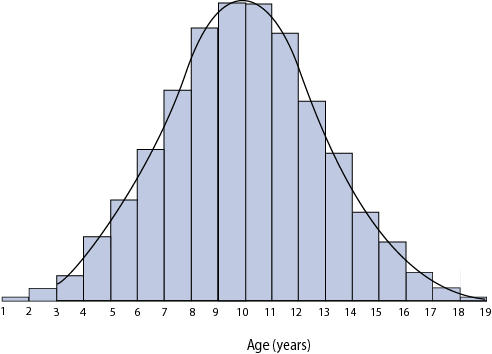 Normal Probability Density Function
Recall: continuous random variables are described with probability density function.
In the next figure we shall describe how the binomial distribution gets closer to the normal one.
The tail of the binomial distribution Φ(x)
Choosing a random vector of length 1
A random vector of length one can be chosen as follows. Choose (X(1), X(2),………, X(n)) with X(i) a normal distribution with means 0 and variance 1.
Alternatively one can think of each X(i) as huge sum  of
   discrete  variables that are 1 with probability ½  and 
   -1 with probability ½.
Note that a random vector has length 1.
The next claim is very intuitive (maybe for me).
If r is random and v a unit vector then vr is a random vector.
Proof
Consider
 rv = ∑i v(i)˖ Xi
where v(i) is the i’th coordinate of v and Xi is a basic normal variable (basic means mean 0 and variance 1). Thus each product  coordinate is a basic normal distribution.
Sums of independent normal variables is normally distributed. The mean of rv is 0 and variance is 
∑i v(i)2. Since v is a unit vector the variance is 1
Finding a large independent set
The algorithm is very simple. Choose a threshold t to be defined later.  Choose a random basic vector r. 
   Recall that the SDP gave a vector v(i) for every  
   vertex  i. 
   Define X={i| rv(i)≥t } 
   Intuitively, we shall show that there are more 
   vertices than edges. Obtain an independent set 
   I by removing a vertex from every edge.
The expectation of |I|
Let a=E(|X|) and b=E(e(X)) with e(X) the number of edges with both endpoints in X.
Let c=a-b (assuming that c is not negative for simplicity). E(c)=E(|I|).  In any case:
E(|I|)E(a)-E(b)
By definition E(|X|)=∑i Pr(rv(i)t)= n*Φ(t) because every coordinate is a binomial basic variable. And we have n coordinates.
The probability that an edge is inside is smaller, since both endpoint must be above the threshold.
The expected number of edges
Pr[i, j both are in I] = Pr [r· v(i) t and r· v(j) ≥t]   
   Pr[r · (v(i) + v(j) ) ≥2 t]
We do not have inequalities for vectors that are not 
   unit vectors. Hence normalize. We replace v(i)+v(j) 
   by z=(v(i)+v(j))/(|v(i)+v(j)|). Clearly z is a unit 
   vector. And has the same direction as v(i)+v(j).
Therefore
Pr[i, j both in I] = Pr [r· v(i) ≥ t and r· v(j) ≥ t] ≥ 
  Pr[r · (vi + vj )≥2 t] = 
   Pr[r· z  2t/|v(i) +v(j)| ] ≥ Φ(2t).
   The hope is that |v(i)+v(j)| is not much larger than 
   1 as otherwise we loose a bit. Therefore
   E(|I|)≤m˖ Φ(2t). Let Δ be the largest 
   degree in the graph. The expected number of 
   edges is at most n˖ Φ(2t)˖ Δ /2.
The expectation of |I| continued
We got that E[|I|] E[a] - E[b]  
   n Φ(t) - nΔ˖Φ(2t)/2
   Using f(x)(1/x - 1/x3) ≤ Φ(x) ≤f(x)/x and some 
   calculations and choosing t = ((2/3) log Δ)1/2  we 
   get that E(|I|)=Ω (n/(Δ1/3 )˖(log Δ)1/2).
   Doing this c*log n times for some constant c 
   gives a coloring with at most O(Δ1/3 (log Δ)1/2 log n) 
  colors.
Combining with the greedy algorithm, the ratio derived is
O(n1/4 (log n)1/2)  colors. 
This is not the best. Arora and Chlamtac gave an algorithm based on lift and project of better ratio.
A big open question: can we get polylog ratio in quasi-poly time. This (probably)  means applying lift and project some power of log n iterations.
This problem is open for a very long time.
Later I learned a bit on
Convex programming. It can be solved in poly time under some conditions.
I also learned that if an LP has exponential number of variables and constrains, some time you can project the variables on a solution which is convex, hence you can solve it. I saw it first in a paper by Swamy and then I used it in my paper. I learned a lot  from Swamy.
Lift and project then became popular
I read all the papers that used Sherali-Adams and understood them well. The papers of Chlamtac were eye opening.
But the  PSD lift and project, while I was able to go over the technical part, I do not think I ever understood the intuition. If you have intuition for it,  I promise to include it here.
Favorite paper to check. Anupam Gupta et al 2 approximation for Sparsest Cut on Bounded Tree Width graphs.
Undirected and directed multicut
The character flaw of  Michael Myers, Freddy Kruger and Jason Voorhees: Cut problems
I will show an easy folklore 2ln k+2 approximation for undirected multicut and a very simple approximation of sqrt{n} for directed multicut by Gupta.
By the way: if you did not understand the lame joke above, it is explained in the references.
Spreading metrics
For undirected multicut, the fractional distance between every pair si ti is at least 1.

You have a point between 0 and less than ½ in which  the integral cut over the internal fraction of the cut is 2ln n.
Gives O(log n) ratio
I describe a folklore algorithm
The algorithm is based of the work Karloff et for  approximating the Minimum Multiway Cut problem. I do not think that this particular algorithm for Multicut  appears in a paper. But many people know it. In such cases we say that the result is folklore.
Problem definition
Input: Given connected G(V,E) c(e)≥0 and a collection  {si, ti}  of vertex pairs.
Required: a minimum cost E’ so that in 
    G(V,E-E’), si  and  ti  are not in the same 
    connected component
In the fractional program: put fractions on edges so that the distance between si  and  ti  
    is at least 1 for every i.
The LP
Minimize          e  c(e) xe 

Such that:
          x e, eP  xe ≥ 1

         For every P from si  to ti
A distance cuts
A distance cut for s toward t is taking a number 1/2 and taking out of the graph all edges with one vertex with distance less than  from s, and for the other the distance from s is at least  
No other pairs remain inside the sphere as if so dist(s, si)+dist(s, ti)<1.  Contradiction.
The algorithm
1) Choose once R (0,1/2).
2) Choose a random order on  the pairs.
3) Let s i ti, be the next in the order 
4) Add to the solution all edges (w, z) so that  
      dist(si, w)< but dist(si, z)≥  and if there are still 
      unseparated pairs  go-to line 3. Else return the solution
We fix a pair to be separated. For simplicity call it  s,t.
For simplicity if they are separated by some si assume that sB(si , )
   but tB(si , ) (otherwise change the names).
Something that can not happen
Si  is closer than Sj to s.
Si  is before Sj  in the random order and
Sj  separated s and t.
Since Sj   separated s and t  
sB(Sj , θ)
t
s
Sj
’
Since Si is closer to s than Sj 
 sB(Si , θ) also holds
Si
s
Sj
’
By the triangle inequality t can not also belong to B(Si ,θ)
t
Si
s
Sj
’
Therefore s,t were separated by Si
Contradiction
t
Si
s
Sj
’
Let A(i) be the event that s(i) which is the i-th closest terminal to s, separated s and t.
By our claim it can not be that a terminal closer to s will be before the s(i)  in the permutation. Hence s(i)  has to be first among the  i closest terminals, which has probability 1/i.
If s(i) is the first among the i closest to s in the permutation what is the probability it separates s and t?
s
n
1/2
x
e
˄
What is the probability that e=uv is cut?
If u,v, and s are on the same line, we have the largest probability for u,v to be cut.
We have (almost)  xe  length  for θ to fall in between s and t, out of ½.  The probability for this is 2 x(e).
The expected cost of cutting s,t
By what was discussed by the previous slide P(A(i))=2xe/i
In the next slide we use the fact that the events A(i) are disjoint and the harmonic number is roughly ln k, to prove the ratio.
Since the events A(i) are disjoint
The contribution of st=e to the expected cost is:
∑i≥1  c(e)˖P(A(i))= ∑i≥1 c(e) ˖2xe/i
=2c(e)˖xe ∑i≥1  1/I = 2˖c(e)˖ xe˖ Hk   
With k the number of pairs.
The ratio
Hk  and ln k have difference less than
1 (in fact close to ½) for large n.
Thus for sure Hk  ≤ ln k+1.
Summing over all the edges we get expected cost at most  2(ln k+1)˖optf for optf   the optimal fractional solution. In summary 2(ln k+1) ratio.
The Directed Multicut problem
Problem definition:
Input: a directed graph G(V,E) with cost on the edges 
and a collection of pairs {S(i),T(i)}
Goal: remove minimum cost edges so that no S(i) has
 a  directed path to T(i) in the resulting graph.
The Directed Multicut Problem
I worked on this problem maybe 2 years. See the 
references. I wrote on this problem a  paper 
which nobody read. Some papers are a waste of 
time. Papers that are not read, do not exist.
It is one of the most difficult problems I ever  worked on.
I failed badly on this problem.  I was unable to break
the sqrt{n} ratio.  To feel better I should remind myself 
that nobody  was able to break  the  sqrt{n} ratio. See 
explanation later. This is  remarkable given the highly
clever people who worked on  this important problem.
A simple algorithm for Directed Multicut
But ratio O(sqrt{n})
f
e
T(2)
S(1)
S(2)
T(1)
Difficulties
S(2) and T(2) can be inside the sphere of S(1) even if we
took a θ-cut θ<1/2. While its is true that dist(S(1),T(2))<1/2 and dist(S(1),S(2))<1/2 but it 
is not true that dist(S(2), S(1)) <1/2 or dist(T(2), S(1))<1/2.
Also the problems were not separated because we
have edges like e and f in the previous slide. Note that edges  like e and f are irrelevant for our algorithms since we choose a distance R  cut and remove all edges ab  so that dist(S(j),a)<R and dist(S(j),b)≥R, so directed edges ab so that S(j) is closer to b than to a are not relevant.
Directed Multicut Continued
We call edges ab so that dist(S(j),b)<dist(S(j),a)
reverse edges. Reverse edges may be ignored when we cut S(j),T(j).  We can not do divide and conquer
when the cut is directed. 
A path  P is an important path if it is a directed path from some S(i) to  some T(i). The optimum must take at least one edge of any such path.
The difficulties are real
Chuzhoy and Khanna showed that this problem is 
Labelcover-hard. Remarkable paper.
This means that better than a polynomial ratio
is not possible.
Apparently the best ratio known is the O(sqrt{n}) of 
Gupta.
Agarwal et al claimed a better than O(sqrt{n})  ratio 
but there is no journal version and  nobody that I 
know  read and understood the paper. It seems  
that the paper is mistaken.  And nobody of the authors 
claims it is   correct (or has the energy to check ).
The LP relaxation
Minimize optf = ∑e ce  xe   
                                      Subject to 
                              ∑P xe ≥1 For every important path P
                              xe ≥0   For every edge eE
A middle of a cut lemma
T(j)
2/3
1/3
S(j)
We want to take only middle edges.
This to take a point 1/3≤R≤2/3  so that an edge ab belongs to the cut if dist(S(j),a)<R and dist(S(j),b)≥ R.
For this we need to show that there an R so that this cut is small.
The algorithm of Garg et al   prove that there is a cut which is not much larger than the inner LP value of the internal sphere. This is divide and conquer.
But our lemma charge all of  optf  hence there is no divide and conquer even for this aspect.
A simple random choice
Choose at random R[1/3,2/3] and take into 
the cut edges wz so that dist(S(j),w)<R and 
Dist(S(j),z)≥R.
What is  the expected contribution of e 
assuming part of it belongs to [1/3,2/3]?
The contribution of e is ce  Pr(R cuts e).
The probability to cut e is at most xe /(1/3)    
which only happens when an edge is parallel 
to the radios. The expected cost is  3˖∑e xe  ˖ ce 
 hence  there is a cut of cost at most 3˖ optf
To find the cut
Just break the radios to distance i˖ε for small enough ε and one of the cut crossing a certain i, R= i˖ε will have value  less than 3˖optf    
We do have contribution from outside [1/2,2/3] if an edge for example,  starts at [0,1/3] and ends at [1/3,2/3].
The value of the cut may be very close to 3˖optf  for the global optf. The important thing is that the radios cut point is between 1/3 and 2/3.
The algorithm of Gupta
Add to the Sol (our solution)  any edge e so that
       xe  ≥1/sqrt{n}. 
2) As long as there is a non separated pair S(j) T(j)
     2.1 Find an R middle cut for S(j) T(j) and add the 
            edges of the cut to Sol
3) Return Sol.
Loosing reachability
Let Q(e) for e=ab be the number of vertices that have
path to a plus the number of vertices that have a path 
from b. This is called reachability of e  and it is at most 2n 
at  start. Say that ab belongs to an instance S(j),T(j).
Hence there is a path P from S(j) to T(j) that goes via e. 
Now say that after the cut is removed,  a is in the side
of S(j) in the cut. The vertex  a no longer can reach the 
last [2/3,1] vertices. Since the maximum fractional 
value of an edge is 1/sqrt{n} you need at least sqrt{n}/3 
vertices to create such path. Q(e) lost sqrt{n}/3 vertices.
The second possibility
If a  is on the side of T(j) of the cut, the vertices of 
[0,1/3] in the path could reach a, but now they can not.
Thus in any case Q(e) goes down by at least sqrt{n}/3. 
Hence e can be charged 2n/(sqrt{n}/3)=O(sqrt{n}) times.
Each time it is charged, it adds to the cost 3˖xe ˖ ce 
This is its contribution to 3˖optf 
Hence the total  cost is O(sqrt{n})˖optf  Also note that for        
every cut e looses a fraction of 1/3 of its reachability and
 so the approximation is also O(optf) .
When a tree falls in the forest and nobody is there  to hear it
Some papers are a waste of time. A paper by
Kortsarz et al gave an  O(n2/3/ opt1/3) ratio for unit  cots 
Directed Multicut.
Nobody read it. Just nobody. It does not exist.
From the paper of Gupta, O(optf )  ratio followed.
Assuming opt and optf   are the same we get that the bad
point is n2/3= opt4/3.  
This implies opt=sqrt{n}.  Joining the two  papers implies
that for  other values of  opt, we can break the sqrt{n} 
ratio. But breaking the sqrt{n} ratio when 
opt=sqrt{n} seems hard.
A problem from extreme graph theory
The cut paper of mine solved in a tight way a question in extreme graph theory (solved at the same time independently by Varadarajan). 
Given a directed graph and a collection of pairs so that dist(S(i),T(i))≥R. How many edges do you need to remove to disconnect all pairs?
We gave a tight results θ(n2/R2)  which  is one of the main parts of the paper.
In my opinion any result in graph theory has a much better chance of being remembered.
The dual fitting of Lovasz for Set Cover
This is related to the question: how should you teach?

In these slides I present what seems to me a simple way to teach  without inequalities. 
It is all based on things I drew.
The LP primal
Minimize  xS
 Subject to 
                 S | eS  xS ≥1       
                 xS≥0
The LP Dual
Maximize   ye
 Subject to 
                 e | eS  yS  1      
                 ye≥0
Explaining the dual
The dual says: put values of elements so that the total sum of fractions on the elements of a set is at most 1.
If you think of integral solutions it makes sense.
The greedy algorithm
Say that we cover some elements. Let SR be the elements in S that are still uncovered. 
1. While there are uncovered elements
      1.1 chose the largest size SR  and add it 
            into the solution C
    2. Return C.
Giving dual values to elements
Say greedy chose SR  that  covers k elements.  Give each element in the star value 1/k. Note that for the set SR in question the dual inequality of at most 1 holds (with equality).
What about other stars? They have edges to the elements that got value 1/k now.
The inequality does not hold at all for other stars.
The greedy star and others.
Note that the set selected costs 1 
And the dual was increased by one. Thus we keep having dual value which equals the number of sets added by greedy. It can not be that all dual constrains hold. The problem is NPC.
The greedy algorithm and an arbitrary star
11/15
/1
1/15
1/1/15
5
11/15
/1
1/15
Our star has 15 elements. So the largest star has at least 15 elements. The intersection is on 4 elements. The largest value they can get is 1/15. Thus the values the mutual elements get is at most
The greedy algorithm and an arbitrary star
11/12
/1
1/13
1/1/15
5
11/14
/1
1/15
The above replacement can only increase the dual.. Thus the values the mutual elements get is at most
The greedy algorithm and an arbitrary star
1/11
1/11
1/11
1/11
11/12
/1
1/13
1/1/15
5
11/14
/1
1/15
Our star has length 11 so the greedy star is at least 11 hence the dual values at most 1/11Thus the values the mutual elements get is at most
The greedy algorithm and an arbitrary star
1/10
1/11
1/9
1/8
11/12
/1
1/13
1/1/15
5
11/14
/1
1/15
The increase above only makes the dual largerthevalues the mutual elements get is at most
The greedy algorithm and an arbitrary star
1/10
1/11
1/9
1/8
11/12
/1
1/13
1/1/15
5
11/14
/1
1/15
The increase above only makes the dual largerthe values the mutual elements get is at most
The greedy algorithm and an arbitrary star
1/10
1/11
1/9
1/8
11/12
/1
1/13
1/7
1/7
1/1/15
5
11/14
/1
1/7
1/15
The remaining star had size 7. The greedy is at least as large. Hence the values of the dual is at most 1/7values the mutual elements get is at most
The greedy algorithm and an arbitrary star
1/10
1/11
1/9
1/8
11/12
/1
1/13
1/7
1/6
1/1/15
5
11/14
/1
1/5
1/15
The above change only increases the dual.aluehe mutual elements get is at most
The greedy algorithm and an arbitrary star
1/10
1/11
1/9
1/8
11/12
/1
1/13
1/7
1/4
1/6
1/1/15
5
11/14
/1
1/4
1/5
1/15
The star that remains has size 4, and so the greedy at least 4 and so the dual values are al most ¼. the mutual elements get is at most
The greedy algorithm and an arbitrary star
1/10
1/11
1/9
1/8
11/12
/1
1/13
1/7
1/3
1/6
1/1/15
5
11/14
/1
1/4
1/5
1/15
The above change only increases the dualhemutual elements get is at most
The greedy algorithm and an arbitrary star
1/10
1/11
1/9
1/8
11/12
/1
1/13
1/7
1/3
1/6
1/1/15
5
11/14
/1
1/4
1/5
1/2
1/2
1/15
Our star is size 2 now, and so the greedy is at least 2. The dual values at most 1/2mutual elements get is at most
The greedy algorithm and an arbitrary star
1/10
1/11
1/9
1/8
11/12
/1
1/13
1/7
1/3
1/6
1/1/15
5
11/14
/1
1/4
1/5
1/2
1
1/15
The increase above only makes the dual larger.mutual elements get is at most
The sum of elements of a set
This sum is Hd
Let  be the largest degree.
The sum is at most H
 Divide every dual value by H
We get a dual feasible solution which is at most the opt fractional dual which equals the opt fractional primal which is at most the minimum size Set-Cover.
The sum of elements of a set
Thus  Greedy-dual/H  is a dual feasible solution, is at most opt.
Recall that the number of sets the greedy algorithm chose equals the  Greedy-dual cost. Let Gr be the cost of Greedy.
GrH   opt.
H  is at most ln +1.
We do not get ln n but rather ln of max degree which could be much better.
A remarkable results
Dinur et al. Approximating within better than 0.999999999ln n is as hard as solving exactly, namely is an NP-hard.
This is one of many problems for which we have an upper bound that equals the lower bound. For an easy  example check the  k-Center problem.
The revolution of Jain
The Steiner network problem 
Input: A connected graph G(V, E) and a cost c(e) ≥ 0 on every e ∈ E. A demand rij for every pair i, j ∈ V (the demand may be 0).  

Goal: find a min-cost E′ ⊆ E so that in 
G′ (V, E′ ) that contains at least rij edge-disjoint i to j paths.
Examples
If all rij = 1 we get the polynomially solvable MST problem. 
If rij = 2 gives the Hamiltonian cycle problem.  
If there is  T ⊆ V and rij = 1 for every i,j ∈ T we get the Steiner Tree problem. 
If all rij = k we get The min-cost edge k−connectivity. The latter problem has  a trivial 2 approximation.
It is not half integral
Jain showed that the Steiner Network problem is not ½-integral using the Petersen graph. Also gave example that the largest entry in a non BFS is 1/3.
The LP is the natural generalization of the LP for Steiner Forest.
There is a very nice property for every BFS (corner).
Consider the vertices versus edges matrix.
It is immediate to show that the rank of this matrix is the number of edges (because of the constrains xe ≥ 0.)
Hence we get m independent rows (constrains).
A standard theorem says that we can make the independent rows into a laminar family (namely a tree).
Token distribution
A token distribution theorem by Jain shows that there is an entry in any BFS  of fractional value at least ½.
We set this entry to 1 and recompute the LP

This gives ratio 2 for a rather complex problem.
Some observations
The constrains say that if S separates i and j,  the demand
 k between i and  j is larger than the number of edges k’ 
leaving S in the solution, then at least  k-k’ edges of (S) 
((S)  are the edge with exactly one endpoint in S) leave S 
in any feasible solution.
Since k’ is constant, the defining pair is the pair separated 
by S with maximum demand. This is called the critical pair.
Define: f(S)=k-k’ for the critical pair. The 
constraint for S is  f(S)≤x((S)) for S separating 
some pair.
The structure of a BFS
The number of variables is m the number of edges. 
The constraint xe≥0 imply that the rank of the 
matrix is at least m,  hence exactly m.
Constrains such as xe=0 and xe =1  are removed.
Hence there are m independent contains x((S))=f(S).  
It is standard that the sets {S} for which the 
inequality is tight and their vectors are 
independent can be turned into a laminar family.
Hence a BFS is the solution of |L|=m tight 
equalities (unique solution: Invertible matrix).
Rules of giving tokens
A vertex v   that belongs to some edge e, gives xe
coupons to the smallest set containing v. The
smallest set containing e gets 1-2xe  The
smallest set containing v, and e are unique. So
the edge e=uv gets 1-2xe   
u gets xe  once and so does v.  The  total 
tokens per edge are at most one (some edged 
do not belong to any set hence give less than 
one), and thus the sum of tokens is at most m.
Plan
Assume for the sake of contradiction that no xe is at least 1/2. Let T be the sum of tokens.
We show that every SL has at least one token, bounding the number of coupons from below by |L|  and since |L|=m, T≥ m. 
We show that there are 3  edges who contributed strictly less than 1 to T (and we know that every edge adds to T at most 1). This means that T<m. This gives a contradiction. 
Claim 1: Tokens(S) is an integer.
Lemma 1: T≥ m
Proof of Claim 1:  Divide the edges to 4 types
q
r
S
A
e
B
D
C
p
Type 1: edge e. S gets 1-xe
Type of edges
q
r
S
A
e
B
D
C
p
Type 2: the edge p. S gets 1-2xp
Type of edges
q
r
S
A
e
B
D
C
p
Type 3: the edge  q. S gets xq
Type of edges
q
r
S
A
e
B
D
C
p
Type 4: edge r. S gets xr
Type of edges
q
r
S
A
e
B
D
C
p
Let Q be the set of edges like  q. S gets x(Q).
Type of edges
q
r
S
A
e
B
D
C
p
Let E’ be the set of all  e edges. S gets  |E’|-x(E’)
Type of edges
q
r
S
A
e
B
D
C
p
Let P be type p edges. P gets |P|-2x(P)
Type of edges
q
r
S
A
e
B
D
C
p
Let P be type p edges. P gets |P|-2x(P)
Type of edges
q
r
S
A
e
B
D
C
p
Let R be type r edges. R gets x(R)
Type of edges
q
r
S
A
e
B
D
C
p
Claim: E’+P+Q is not empty.
Proof continued
If the above holds, all the edges of this set are empty BUT the edges of the set  D. 
This means that every edge leaving S also leaves a set internal to S.
This contradicts independence.
The sum of the rows of children of S, namely the sum of rows of D edges  equals the sum of the rows of S. 
This contradicts the linear independence. 
We now finish the proof of Claim 1.
Continued
We showed Token(S)=x(Q)+|E’|-x(E’)+(|P|-2x(P))+x(R). 
The quantity x(Q)+x(R) is what goes out of S and so it is integral because it is f(S).Thus we have to show that:
X(E’)+2x(P) is integral. Observe that 
X(E’)+2x(P)=x((B))+x((C))=f(B)+f(C).
The last equality follows since the constrains 
of B and C are tight. Since f(B) and f(C) are 
integers, this finished the proof of Claim 1. Tokens(S) is integer. Q.E.D
Finishing the proof of Lemma 1: |T|≥m
As Q+E’+P is not empty tokens(S)>0 and so
since it is integral token(S)≥1.  Hence T is at least the number of  sets S, which is  |L|. As |L|=m, we proved that  T ≥m. Q.E.D
In the next lemma we show that (every edge contributes at most 1 token and) there are at least 3 edges that contribute strictly less than 1 token.
A dummy set is added to contain the root R. This means that every vertex belongs to some set. So we do not loose the credit of vertices.
Lemma 2: T<m
The root R  is violated hence needs at least a fraction of 1 to go out of R.

Therefore at least 3 edges q,y,f go out of R.
Because xq ,xy , xf <1/2.

These three edges are not completely contained in any set. Hence 1-2˖xp  is lost for p=q, p=y and p=f.
Lemma 2: L<m continued
Since no set fully contains these three edges we loose in total (1-2xf)+(1-2xq)+(1-xy)
Also as xf, xq, xy <1/2, implies (1-2xf),(1-2xq),(1-2xy)>0
Hence we loose a number larger than 0 for each one of these three edges.
This shows that T<m proving Lemma 2.
This gives a contradiction.
There are two edges of value exactly ½!
Note, for R we just showed that 3 edges can not go out. There are no edges of value  1 (these was removed). We get a very specific knowledge: two edges go out of the root and their value is exactly ½.
Only then 1-2˖xy=0 and also for the other edge.
Namely we do not loose anything (we loose 0).
The above claim does not appear in the original paper of Jain. He used another method. The method used is from the book of R Ravi et al.
Corollary: there are two x variables of value  ½.
This was generalized
To Steiner Network  with degree constrains.
Degree constrains are also cut constrains.
The solution was 2 times the cost and the 
degree was +4 compared to the bound.
A constant additive ratio for the degrees in
the Steiner forest  problem and twice the optimum cost. For MST with degree bounds we get the minimum cost tree and the degree violation is  +1.
.
In my homepage
There is a talk on Steiner Networks with all the details of the algorithm of Jain.

It is under “talks and talks on teaching”.

I describe the missing piece: how to make the violated set a laminar family.
Bad cases
1) If the paths have to be vertex disjoint it is Labelcover hard. Kortsarz et al. This proof needs the projection property.
2) Directed Steiner tree  (log n)2-ε  hardness. Due to Halperin and Krauthgamer. 
3)The directed version of the Steiner Forest problem is Labelcover-hard. Dodis and  Khanna. Extremely simple proof.
Coping with the first bad case
Steiner Network with vertex disjoint paths.
The idea is to give a good ratio if the maximum demand k is small.
We present a beautiful and elegant algorithm by Chuzhoy and Khanna for the above problem that gives ratio O(log n˖ k3) 
For this I need to define the Element connectivity problem.
The Element Connectivity Problem
The same problem as ours, except that you do not have to be vertex disjoint on terminals. Say that S(1) T(1) have demand 2.
1
1
It is better
to take two paths via T(2) than to
take the heavy path with costs 5 each.
1
1
S(1)
T(2)
T(1)
1
1
1
1
5
5
Intuition
We are going to define many instances of Element Connectivity. Let the maximum demand be k.
The problem is that if X(i) is a terminal, many paths may go via X(i) not providing vertex connectivity of k. Only elements connectivity k.
However we will have many  {Gi}. Let X be a set of size k-1 containing perhaps many terminals. We have to show that every subset of size k-1  like X does not disconnect a pair with demand k.
For Gi and a set X
Say that Gi X= then the paths must be disjoint on X as X are not terminals in Gi.  
The property we need is that for every subset X of size k-1, there exists a j such that X Gj =
The element connectivity problem
2-approximation via iterative LP-rounding
Done independently  by Fleischer, Jain and   Williamson in 2001 and  Cheriyan, Vempala and  Vetta in 2003.
These algorithms are rather similar to Jain’s algorithm albeit speak on bi-sets families
How many Gi are needed
We define p  Gi , for roughly   2˖k3 log n different i. 
This will be the number of Gi  created and the ratio.
Because we treat these problems as disjoint and they are not. All we can say is that each cost is at most opt.
Of course allowing many path via a terminals does not make the opt  larger.
Each terminal t ∈ T selects uniformly at random q ≈ p/2k ≈ k2 log n indices from {1, 2, …, p}.  Let φ(t) be the set of indices chosen by t. If  I is selected, it will belong to instance Gi . Otherwise it does not.
Intuition
For a pair to connect s and t what 
is important are graphs Gj so that both s, and t 
chose index j and so belong to Gj.
Namely the important indices are those in   
φ(t) φ(s).  Let X be a set of size k-1.  
Each terminal in Gj  chose p/2k indices.   
Thus they chose together p/2 indices. 
There are p/2 indices j that if chosen no terminal of X will belong to the Gj (namely half the indices).
What is the probability of not covering ½ the indices?
The probability that both s, and t chose a good index  is  roghly 1/k2. By the size of p the expected number of good indices chosen is  around 2k3 log n  times 1/k2 .  Playing with the numbers we can get expectation of  4˖k˖log n and get probability roughly  n-4k  that the good event will not happen. Namely no god index is chosen. See exact details in the paper.
The number of X of size k-1 is less than n-k  And the number of pairs is less than n2 . Clearly, by the union bound with probability close to 1 it works.
Summary
Not a bad ratio if k is small.
To remove the log n  we may need new ideas if f(k) ratio is at all possible.
Better results for the rooted version are described in the  paper of Chuzhoy and Khanna.
Also see many papers of Nutov on the same subject.
The minimum cost Vertex k-connected subgraph problem
Cheriyan, Vempala, Vetta 2003 gave rougly sqrt{n} ratio if n≠n-o(n).
Kortsarz, Nutov 2004 gave n/(n-k)˖log k which is log k 
unless k=n-o(n). For k=n-o(n) KN gave O(sqrt{n}) ratio. Fakcharoenphol and  Laekhanukit 2008, gave 
O(log2 k)  for all k.
The last word so far, Nutov 2008:
O((log k).log (n/n-k))-approx. Unless
 k=n-o(n), O(log k). Worst case O(log2 k). One thing:
 it is a complex paper.
Some interesting questions on Minimum Cost k-Connected subgraph
If we look at this as fixed parameter tractability,
is it fixed parameter tractable in opt? I think probably not. It is not fixed parameter tractable in k since NP-Hard for k=2.
Is this problem is Ω(log n) inapproximable?
Many tried to prove the latter but nobody was able to prove it.
Still I think the answer is yes.
The min cost vertex k-connected subgraph problem with unit costs
We now describe Min size k-connected subgraph ratio 1+2/k
Other cases not described: The metric case 
   2+1/(k-1)  Kortsarz, Nutov.

Improving Khuller et al who gave  2+2/(k-1) ratio. More importantly, KN gave  the first ratio for the directed case. Interestingly, the ratio is the same.

General weights O((log n)2)  Nutov, not described.
Technique 2: The Cycle Theorem of Mader
Let G(V,E) be a k-vertex connected graph, minimal for edge deletion and let C be a cycle in G  
Then there is a vertex in C of degree exactly k
 Strange Claim?
Corolloraly
Say that (G) is at least k-1
 Let F be any edge minimal      
    augmentation of G to a k-vertex-connected subgraph
 Then F is a forest
Proof
Consider a cycle in F
As all degrees are at least k-1 before F, with F all degrees are at least k+1 which contradicts Mader’s theorem.
A simple algorithm for unit cots
Cheriyan & Thurimella : 1+2/k

Find a graph G(X)  with minimum number of 
   edges so that all degrees are at least k-1.

Clearly this requires opt.
Add a minimal extension solution.

By Mader Theorem we added n-1 edges.
Note that opt≥k∙n/2
Approximation ratio
Opt+ n-1/opt≤ opt+2(n-1) /(n ∙k)

This implies 1+2/k ratio.

 Was improved to  1+1/k  with  iterative rounding.
The Second difficult problem: Directed Steiner tree
Input: a root r  directed graph G(V,E)  terminals 
S V and cost c(e) on every edge.
Required: a minimum cost directed tree rooted at  r that contains all of S.
This problem is approximated by the Recursive Greedy Algorithm. As it is used today the recursive greedy was invented in a paper by Kortsarz and Peleg. See also a slightly more complex algorithms with additional terms done originally for  DAGS by Zelikovsky.
Approximating Directed Steiner Tree
The approximation algorithms is due to Charikar et al  (Charikar et al analyzed the algorithm of  Kortsarz and Peleg in  a truly beautiful way. To be clear, the  paper of Kortsarz and Peleg does not contain the words Directed Steiner Tree and I never claimed any credit for the Directed Steiner Tree approximation and will never claim any credit).
People do not know the recursive greedy  like they know, say primal-dual. It should be one of the more basic tools that we use.  Because there is a large number of  papers that use this technique.
A special case
The Group Steiner Problem.
We are given an undirected graph G(V,E) a root r with costs c(e) for every edge and a collection {g1,g2,……., gm} of groups so that every giV.
The goal is to find a tree rooted at r that contains at least one vertex of every gi
Approximating Group Steiner
Garg Konjevod and Ravi gave a beautiful 
O(log m˖log N ) ratio for the problem on 
Trees,  with N the largest group size. And m is the number of groups.
With FRT we get O(log m˖log N ˖log n) 
ratio on general graphs. 
Halperin and Krauthgamer gave a complex
lower bound of  (log n)2-ε for any constant ε
for  Group Steiner on Tree inputs. Almost tight.
Lower bound
Unfortunately, this is the best lower bound known  for much more general problems such as  Group Steiner on General Graphs and for Directed Steiner (which is more general than Group Steiner on general graphs). The best lower bound is still only 
(log n)2-ε for any constant ε. Open for ages.
The only thing I am going to show is a folklore non recursive greedy approximation for Directed Steiner Tree using the approximation for Group Steiner on Tree Inputs.
Zelikovsky’s height reduction
If you are willing to loose (1/ε) n1/ε  factor, we are able to reduce the height to 1/ε.
First you need to take the transitive closure. Say that you have a  approximation for height 1/ε. 
This implies a ˖(1/ε) n1/ε  approximation ratio.
We will, present in the next slide the non recursive greedy algorithm.
We will later use the fact that there is an O(h˖log m)
approximation for the problem with h the height of the tree.
Reduction of Directed Steiner Tree to Group Steiner on Tree Inputs
1)Take the transitive closure 
2) Let  p be a path of length at most 1/ε from the root r to one of the terminals t 
3) Build a new graph H with all such  p as vertices.
3) Join p to p’ by a directed edge in H,  if p’=p+e so that e is the last edge in p’.
4) Make a group of all paths ending with a terminal t.
5) Apply the algorithm for Group Steiner on tree inputs to approximate the problem in 4.
Analysis
Let ε be a  constant. By Zelikovsky all the paths from r 
of lengths at most 1/ε in the transitive closure  have a 
solution with penalty  (1/ε) n1/ε. The best ratio for the 
the 1/ ε  height problem
is   1/ε˖log m and in total  (1/ε)2 log m˖ n1/ε   ratio.
The time is polynomial in n1/ε   hence  polynomial time.
Putting ε=1/log n gives O(log2 n˖log m) ratio in Quasi(p) 
time. In 1998 Charikar et al said this may be an indication 
that Directed Steiner Tree  has  polylog ratio in polynomial  time.
Things change
To the best of my knowledge, the first to prove the following were Chekuri and Pal:  under the ETH, P≠Quasi(P).
Chekuri was in the original Directed Steiner Tree paper. I suspect that with time he became less optimistic about Directed Steiner Tree than in 1998. 
The ETH implies that it may be that the   polylog ratio can be done in Quasi(P) time but not in Poly time.  Extensive efforts to give a polynomial time polylog ratio for Directed Steiner failed.
Coping with the last hard problem
I call it the Directed Steiner Forest  problem
to means the directed variant of the Steiner Forest  even
though the graph output is not a forest.
There are pairs {(S(i),T(i)} and you seek a minimum cost
 collection of edges E’ so that in G(V,E’) there is a directed
 path from S(i) to T(i) for every i.
The names used for this problem are meaningless and 
you can not guess what the problem is.
And different names are given in different papers.
I always call it  Directed Steiner Forest. It at least makes 
clear what the problem is.
Feldman, Kortsarz, Nutov: ratio O(n4/5)
If many of the paths have at least n3/5 edges,  by averaging, there is a good junction tree. A  paper by  Chekuri, Even, Gupta and Segev shows how to  to find a good solution in this case. Hence we may assume short paths. If there are many vertices on short paths between pairs, we use probabilistic method  to connect these pairs.
Two consecutive  layers in a BFS are small
In the last step we manage a flow of ¼  with all paths having length at most n3/5  and find two consecutive layers of  most n2/5  vertices.
t
s
s
t
LP flow at least
A n2/5 tn2/5 vertices in every layer
The number of edges between the two layers is at most n4/5 

Hence there is an edge that has capacity at least 4/n1/5. We set this edge to 1 and iterate. This leads to O(n4/5) ratio. This was improve by Berman et al.  See the references. And further improved  by Chlamtac et al. See the references.
Representing graphs with tree distributions,  Bartal
At the end it turns out by FRT (see the references) that a metric can be turned into a random tree so that no distance shrinks and every distance grows by a factor of  at most  O(log n) in the length.
In my homepage
I have a fine description of the optimal FRT randomized tree that does not shrink distances and every distance increase by an O(log n). 
This is one of only two lectures in my homepage I did not write myself. It is by a great researcher and a fine man: Surrender Baswana. Before I put the talk I asked his permission . And I say it is  his talk. I wish to thank him again  for his nice slides.
Applications
Application of the random tree: Buy At Bulk
(uniform). There are pairs {si ti} and a 
demand di  of flow from si to ti .
In the uniform case there is a single 
subadditive function f so
that if there are x flow units on edge
e it contributes f(x) units to the cost. 
Azar and Awerbuch gave O(log n)
approximation to this problem by reducing to a 
random tree.
The first Racke Theorem
Racke submitted a paper to FOCS (later getting the best FOCS paper) that presents a single random tree that does not shrinks cuts and keeps the cuts larger by at most  polylog. At the time he was not known.
The committee  thought it is a mistake because how can a person that nobody knows do such a paper? 
They sent to experts (I will omit their names) which answered: it is correct. After the best FOCS paper Racke was known enough. 
An application of the first theorem
A paper by  Khandekar, Kortsarz, and  Mirrokni,
showed that for minimizing conductance, 
overlapping clustering are better than non 
overlapping one. We used the first paper of Racke 
because our objective function was not linear. 
Frankly I show this application because it is the only 
one I know.
If you  know other applications I will be happy to
add it her. Just tell me and  I will include it here.
The second Racke theorem
A distribution on trees that does not shrink 
cuts and increases then by at most O(log n).
It turned out that FRT is related to the second theorem of Racke via duality. Again a best STOC paper. And a very important result.
Application of the second Racke theorem
The Min Bisection problem is to divide the graph into two equal size sets so that the number of edges between the sets is minimum.
If there are no restrictions on the sets size it is the well known Minimum Cut problem which has a polynomial time solution.
Racke gave O(log n) approximation for Min Bisection by reducing to a random tree.
Maybe the most surprising of all such  theorems
A graph can be reduced to a random spanning tree 
so that distances do not shrink and only grow by 
O(log n*loglog n) (the original paper had a slightly worse 
Stretch.  The above is the state of the art).
Since we  deal with spanning trees there are many 
applications.
Application for Edge fault tolerant Group Steiner Trees by
Ravi and Gupta.
For Buy At Bulk multicommodity flow from my work. 
Details omitted.
Sparsest Cut
The AKR paper sqrt{log n} ratio for  
Sparsest Cut. The density version of the 
Multicut Problem.
Here is an IP: Let the vertices be {1,2,….,n}. Assign val(i) {1,-1}  values to the vertices so that  
∑ijE(val(i)-val(j))2 /4 is maximum. 
Every edge split, gives 1.
Changing it to a SDP
Assign  unit vectors  vi in  Rn values to the vertices so that you maximize: 
     ∑ijE(vi - vj )2 /4 
      And


Note that (vi - vj )2  is a 
PSD program hence can be solved.
|vi - vj|2+|vj - vk|2 |vi  – vk |2
The square of vertices in Rn
When you have vectors in Rn they by nature 
Are a metric.
We deal with (vi - vj )2  which  usually do not satisfy triangle  inequality.
But adding these inequalities are valid constrains making it
a metric.
The authors get two sets  S and T of with many 
edges between S, T and the distance between a 
vector in S and a vector in T is at least 1/sqrt{log n}.
With some more details this gives the sqrt{log n} ratio.
Additional remarks
This metric, namely, the square of L2 is a negative type metric (you can check the web for why it is called like that. The reason is very technical). The result can also be seen as embedding of a negative type metric to L2  with low stretch.
The simplest presentation of this result is in the book by  Shmoys and Williamsson.
Embedding  in L2  implies embedding in  L1 with small stretch and once it is embedded in L1  Sparsest Cut is solved.
Three landmark results I did not cover
1) We now know that there is a better than 3/2  ratio for metric TSP. Not an easy paper. See references. Relatively recent.
2) There is  a constant ratio for the asymmetric 
variant of TSP. 
3) Also 1.9 ratio for the weighted
case of the Tree Augmentation problem.
This problem was open 40 years.
I did not talk about
Facility location, k-Center k-Median, load balancing,  Knapsack, Bin Packing, Multiprocessor scheduling with precedence  constraints, Unrelated machine scheduling, Congestion minimization for routing, Lovasz  local lemma applications , local search, ATSP, TSP, Multiway cut, Prize-collecting Steiner tree. Prize collecting Steiner Forest.
I did not talk about
Submodular multiway partition, Constraint satisfaction  problems  and PSD approximation for them, Geometric  problems, advanced randomized rounding,  Some connectivity problems, The K-supplier and means problems, Buy at  Buk network Design, Open shop and Job-shop scheduling, Two stages robust and stochastic optimization, Oblivious routing.
Open Problems
I have in my homepage a talk called  Dead problems
 society (based  on the name of  a film Dead Poet
 Society) that describe 10 open problems that 
appeared in my work. But here I will put the most  
Important open problems. I follow the ten open 
problems of the leading  researchers, Shmoys and 
Williamson .
Open Problems
I took 8 of their problem  and change only two of the open problems. I may have slightly different taste.
My citation at the end do not include  these 10 open 
problems because  there is a very nice power point
presentation by  Williamsson, which gives the state of the art for these  problems with all citations.
Open Problems
1) Give tight upper and lower bounds for the Group 
     Steiner on trees and graphs  and for Directed Steiner 
     tree. 
2) Give a tight ratio for coloring 3-colorable graphs. 
     The paper of Arora and Chlamtac gave hope for 
     polylog ratio, but a lot of time went bye and it did not 
     happen. 
3) Scheduling related machines with precedence 
     constraints (Q|prec|Cmax) give tight results. Open 
     really a long time.
Open problem
4) Scheduling unrelated parallel machines. A ratio 2   
     exists and a lower bound of 3/2, for ages.
5) Steiner Forest: Break the ratio of 2  (the lower bound is 
     terrible. Something like 96/95).
6) Capacitated K-Median 
     Problem. No known approximation if no violation 
    allowed
7) Settle the k-Center problem with non uniform 
     capacities. 
    Last time I checked 9 upper bound and  3 lower bound.
Open problems
8) Bin Packing. What is the best additive 
    approximation?
9) Find the best approximation  for Asymmetric TSP
10) Find the best ratio for TSP.

For TSP we now have a slightly better ratio than 3/2. 
Finally. But we suspect it is 4/3. There are very good 
results for special cases.
For Asymmetric TSP the correct ratio should be 2 ( a very
smart person told me so!).
No problem was solved yet as far as I know, so
good luck.
New subject: the probabilistic method
Let d be the average degree of a graph.
We shall see that there is an independent set in the graph of size n/(d+1). This improves the trivial  n/(Δ+1) ratio that greedy gives with Δ the  maximum degree.
Take a random ordering of the vertices.
Let Bv be the event that v is the first in
line among all neighbors. The vertices for which Bv holds are an IS
The expected size of the independent set
E(Bv )= Pr(Bv )=1/(deg(v)+1).
Hence the expectation of the size of the independent set is  ∑v1/(deg(v)+1).
By convexity this is minimized when all degrees are equal hence equal d.
This prove the existence of an independent set of size at least n/(d+1). This gives d+1 approximation.  Good for small d.
Say that we have a directed graph
Say that each vertex has in-degree at least k
How many vertex disjoint directed cycles can we have in the worst cast?
No more than around k. Indeed 
assume that all cycles are of size n/k.
Each vertex looses the other  k-1 edges which means that for one cycle we loose around n edges and so there can only be around k cycles.
Say that we have a directed graph
A paper by Noga Alon  which uses  the Lovasz Local Lemma, shows that there always are at least k/64 vertex disjoint cycles. The problem of finding as many vertex disjoint cycles has O(sqrt{log n}) approximation. And nearly the same hardness of approximation.
We shall show that there are at least 
k/(c˖log n) vertex disjoint cycles.
Throw each vertex at random into one of   k/(c˖log n) bins
Uniformly at random.
Fix a vertex v. The expected number of vertices with edge entering v in a bin is 
c˖log n. By the Chernoff bound, for large enough c  the probability that no edge enters v is at most 1/n3.  By the union bound with high probability every vertex in every bin has in-degree at least 1, hence each  bin has a cycle.
The Domatic Number
This is the maximum number of vertex disjoint dominating sets. Let   be the least degree and Δ the largest degree. Note that there could not be more than +1 disjoint dominating sets. By the bins method of last slide it is easy to show that there are always at least  /(3˖log n) disjoint dominating sets. It is an O(log n) approximation.
Additional results
No (1-ε)ln n approximation unless P=Quasi(P) (hence the ratio is tight). The first tight θ(log n) ratio for maximization problems.  The paper used the Lovasz Local Lemma to show that there is always at least /ln(Δ) vertex disjoint dominating sets which is tight on random graphs. But the paper only gives  O(ln(Δ)) approximation for some large constant.
Some more results
An exercise: the Domatic number is at least 2 (if there are no isolated vertices). Harder exercise: we can make  large as you want but leave the domatic number 2. 
Question: is there a way to find a domatic number of size  /ln(Δ)? Must we loose a constant?  The problem is: the LLL  
is hard to derandomized. See a paper by Feige, Halldorsson, Kortsarz and Srinivasan
Inapproximability results
Meaning:  if you can approximate within  ratio r  you can solve in poly time  hence P=NP.
We deal with ratio larger than 1 for minimization and smaller than 1 for maximization. Definition: gap reduction for 
Maximization problem. Reduce from SAT to your problem  so that for a Yes instance, the value at least θ
No instance:  value at most π
Observation
You can not give better than π/ θ ratio.
Indeed, a yes instance value at least θ.
Say you are a yes instance and there is larger than 
π/ θ  ratio.
Apply this approximation on yes instance. The value  
Is larger than (π/ θ)˖ θ> π hence we KNOW it is a yes instance. We can tell between a yes and a no instance. 
For minimization Yes instance at most θ
No instance at least π. No better than π/θ ratio.
Say that we want to know if there is an Hamiltonian Path in a graph.
Say that you can approximate TSP within better than
2n. Take the Hamiltonian path instance. We give a gap 
reduction to TSP. 
Every edge of the graph gets distance 1.
Add the missing edges V xV-E  and give them  distance  
(n-1) ˖2n  
Yes instance there is an Hamiltonian path of cost n-1
No instance, any HP uses a non original edge so cost at least  (n-1) 2n     
Gap  2n  No better than 2n  approximation
The original assumption: P≠Qusi(P)
The class Quasi(P) is the class of problem that can be 
solved in exp(polylog n) time. Since we think that NP
has no better than exponential algorithm which 
means exp(poly(n)) the above assumption was 
considered safe. For now it is the only assumption 
we allow. Other assumption are discussed later.
On lower bounds.
The PCP theorem implies a gap reduction of 1-ε  for 3-SAT. This means that 3-SAT has no PTAS. The 2001 Gödel Prize was awarded to Arora , Feige Goldwasser Lund, Motwani, Safra, Sudan and Szegedy. An award given to the best paper in theory of that year. Even though the papers were several years old already.
Probabilistically checkable proof
The prover writes a proof for an NP instance.
The verifier uses r(n) random bits to select the 
q(n) bits of the proof. Will apply a predicate on this 
q(n) bits and decide if to accept or not.
If it is a yes instance answers yes with probability 1.
If it is a no instance answers no with probability at 
least ½. The r(n), q(n) should be as small as possible.
What kind of PCP are there?
Clearly NP  PCP(0,Poly(n)) which means that we can just read the witness.
After a lot of non optimal results we got the so called PCP theorem.
The PCP theorem: NPPCP(log n,1)
The log n is O(log n). The 1 is O(1). Later it turned out that the best is checking only 3 bits.
It is equivalent (details omitted) to saying that SAT has no PTAS.
The philosophy of PCP
This was achieved for very specific proofs posed in
a very special way, and we sample at random, and
use a  very special predicate on the chosen  bits.
And we are allowed to make a mistake.
I am not aware of a similar example in math.
If such proofs could be found in other math it 
would be fantastic. This is highly unlikely.
I claim the PCP is amazing since it is possible to 
read 3 bits of the proof! Proofs in math are times at
 times 1000  pages. Unfortunately we can’t just inspect a
 few bits  and see if the proof is correct or not 
Before the PCP: Feige and Lovats were talking in IBM
Feige described to Lovats the PCP for the r(n) and q(n) known at the time. This happened in IBM.
Lovats likes graphs. He said that every question will be a vertex and join two vertices  according to consistency. This is just  an observation.
Feige: this leads to a  Clique instance so that for a yes instance we get a clique of size the number of questions and for a no instance we get half the  size. Hence what they did without noticing is lower bound ½ for approximating Clique.
More generally: PCP and inapproximability
It was discovered that NPPCP(O(log n), O(1)).
This is equivalent to saying that SAT can not be approximated within 1-ε for some ε 
The fact that the PCP implies gap for SAT will follow easily from the Dinur construction. This also implies a gap for 3-SAT.
We prove that Clique can not be approximated within 1/exp(log1-ε N) unless NP=Quasi(P). Using the PCP and elementary tools.
Showing strong hardness for Clique
A textbook reduction from 3-SAT
Consider for example a clause C=(X V Y   V   Z  )
For every clause there are 7 satisfying assignment.
Make 7 vertices for each clause, each corresponding to one satisfying assignment. For us 1 will represent T, and 0 will represent F. For every Clause  there will be a row of seven vertices:
1 1 1
0 0 0
0 1 0
1 1 0
1 0 0
0 0 1
1 0 1
What are the edges?
Consider an assignment to a Clause C and to a Clause C’. These are two vertices in the graph.
An edge between two answers exists if  they do not disagree. For example share no variable.
If share a variable is X, we add an edge between these two vertices if the truth value they give to X is the same.
In general they must agree on every variable they share.
Showing strong hardness for Clique
A textbook reduction from 3-SAT
Consider for example a clause C=(X V Y   V   Z  )
Consider a clause C’=(X V Y V P)
C’
0 1 1
1 0 1
1 0 0
0 1 0
0 0 0
1 1 1
1 1 0
C
1 1 1
0 0 0
0 1 0
1 1 0
1 0 0
0 0 1
1 0 1
The hardness
If the formula is satisfiable, then we can give for every clause the value of the global satisfying assignment. 
Note that every row is an independent set because by definition in the same row  the two assignments share all three variables hence disagree on the value of one of them.
Hence in a case of a yes instance we have a clique of size m with m the number of clauses.
A no instance
Any clique that we take on a formula that is not satisfiable is a collection of clauses that can be satisfied at the same time.
By the PCP gap for SAT (hence 3-SAT)  the size of a maximum set of satisfiable clauses is at most 1-ε.
Hence Clique admits no PTAS.
In the next slide we introduce graph products and show that it can provide a better hardness.
Graph products
For a graph G(V,E) we take every pair create a vertex  (u,v) u,v V  including (v,v). This is one graph product. A k Graph product has all touples of k vertices  as a new vertex.
We join (a,b) and (c,d) by an edge if:
1) a=c or (a,c) E
2) b=d or (b,d) E.
Easy theorem: For k graph product the size is nk 
  and the optimum is optk
The graph products
Say you take log1/ε n graph product.
That is the largest repetition to stay in 
Qasi(P). Let N be the new size. Then
 log N=log1+1/ε n. Since  the original 
optimum can be small (a constant) 
after taking log of the new opt value
we get:  log1/ε n. Putting this the log of 
the gap log1/ε n, in terms of the log N happens if  we raise log N to 1-ε. We get log1/ε-ε n
The automatic inapproximability  of graph products.
Therefore the gap is at least (in fact exactly)
 1/exp(log1-ε N)
This is a general theorem. 
Start with a problem with constant gap.
Show that the problem admits a graph product theorem. Namely 
n nk and opt optk.
The hardness
Asumming  NP≠Quasi(P)  derives an inapproximability of   1/exp(log1-ε N) for maximization or exp(log1-ε N) for minimization. Example:  Maximum Length Path which admits a  simple graph product argument. 
It also has a constant gap. This implies 1/exp(log1-ε N) inapproximability under NP≠Quasi(P)
First 1/nε  hardness for Clique
Berman and Schnitger. They had a theorem that was
based on the assumption that 3-SAT has no PTAS.
Given that they gave 1/nε   hardness for Clique. In 1989.
After the PCP was proved, in 1992, namely,
NPPCP(log n,1) was proved, this implied  SAT has 
no PTAS and the 1/nε   hardness  became valid.
Smart tool used randomized graph products (sample
graph products sets. Reduce the size).
Small ε. It was based on P≠NP.
A reasonable lower bound for Clique:  Amortize free bits.
Say that you inspect q(n) bits in the proof.
The free bits is defined as log  to the base of 2 of the number of answers that will make the prover accept. 
Say that the verifier checks 3 bits and accepts if  the
sum is 0 modulo 2. Then the 2 first bits are “free”.
But the third bit depends on the first two and is not
free.  If the first two bits we saw were 0,1 this binds that the last bit to  1. Hence only 2 free bits. The 
amortize free bits is f/ log2(gap)
The free bits theorem
Say that the PCP has randomness log n and the number of amortize free bits is  r. Then  Clique  is 1/n1/(1+r) inapproximable. This is an iff theorem 
proved  by Bellare et al. Not hard.
The best amortized free bit complexity for log n 
randomness was 2. This implies  1/n1/3 hardness. These results were obtained before strong tools such as the longcode and Fourier analysis were used. Here you can see an easy to understand lower bound.
For those who know the following subjects
It is known that under the ETH there is 
Full fixed parameter inapproximability  for 
Set Cover. You can so the same thing for 
the coloring problem. Using the ideas of 
Feige and Kilian.  This simply does not work since we 
have too many free bits.
There are no strong lower bounds  FPT 
inapproximability  for coloring. The free bit 
issue is very serious.
I will not explain the original PCP
The proof is Algebraic. Related to small degree
multivariable polynomials. Namely you start with a string which is a function as well but turn it into a much more complex function from a non trivial field to another field.
There is a step of verifying that the polynomial has small degree which is hard algebra. Also related to error correcting codes. And at the end combining two things recursively in a genius way to get the PCP theorem
Iris Dinur: a combinatorial PCP proof
Even if this is considered easy it is not. But I will give a high level explanation.  Dinur starts say with 1/m namely only one edge colored with the same color for a no instance. There are log m steps to get into a constant fraction of bad edges in a no instance.
The spreading step
Vertices are replaced by small sets (constant size). And expander edges are added on top of that. Now you may have consistency constrains between vertices of  constant distance. Because the expansion, it means that the influence of a bad edge becomes much larger.
[Speaker Notes: wigderson]
Returning to a 3-coloring instance
The expansion properties make sure that would spread
 the fraction of unsatisfied edges to 2/m from   1/m.
But we lost the 3-coloring instance. How to go back?
Dinur says that this is done by using a very simple
PCP on the constant size structure (to me it seems 
using gadgets. But this is what Dinur says).
You need to reduce the degrees by taking a vertex
and replacing it with many small degree vertices.
In any case you return to a 3-coloring instance.
The size of the graph
We replaces one vertex by say a set of 100 vertices.
The graph has increased times 100. The influence 
of a bad edge propagated to say 200 times its 
previous influence, due to the expander edges.
After we do this  O(log n) times, we get that the 
fraction of unsatisfied edges went up like this:
1/m 2/m4/m……… 0.99
At the end we have 0.99 gap for no instance.
The final size of the graph
Since we multiplies say by 100, O(log n) times the size stays polynomial.
The “Easy PCP” that Dinur claims to use is also combinatorial.
Which gives a much simpler proof of the PCP,
or say, equivalently, that 3-SAT has no PTAS. 
This proof could be explained in few classes.
Before that, proving the PCP took a course.
Say that you want to know if there is a path from s to t
If you have Ω(n) space you can do BFS.
But the question is what if there is an O(log n) space. No BSF.
You can only hold a constant number of vertices at the same time.
We are going to see how to do it with high probability via random walks. And how to give a non uniform algorithm.
One dimensional Random walk
A random walk on a line.
A line is
n
0
1
2
3
4
5
If the walk is on 0 it goes into 1.
          Else it goes to i+1 or to i-1 with probability1/2
What is the expected number of steps to go to n?
The expected  time function
T(n)=0
T(i)=1+(T(i+1)+T(i-1))/2, i0
T(0)=1+T(1)
Add all equation gives T(n-1)=2n-1.
From that we get: T(n-2)=4n-4
T(i)=2(n-i)n-(n-i)2
T(0)=n2
2-SAT: definition
A 2-CNF formula:

(x+ ¬y)& (¬ x+ ¬ z) &(x+y) &(z+¬ x)
(x+y) and the others are called CLAUSES
CNF means that we want to satisfy all of them
(x+ ¬y) is satisfied if X=T or y=F.
The question: is there a satisfying assignment? 2n  is not a number the computer can run even for n=70
A random algorithm for 2-SAT
Take an unsatisfied clause with variables x and y.
Pick at random one of x and of y and change its value.
Consider the distance to a satisfying assignment.
You know that it can not be that the value of both x 
and y are the same as in a satisfying assignment.
Because you took an unsatisfied clause and the 
satisfying assignment, satisfied all clauses.
Continued
At most one of the x,y can have the same value as 
the satisfying assignment. In the worst case,  say that x has the same value as the satisfying assignment and y has the opposite value to the satisfying assignment. 
Hence if we choose y the distance  to the satisfying assignment drops by 1. If we choose x the distance goes up by 1. This is exactly like a random walk on a line and the expected number of steps until the satisfying assignment is at most n2.
Use the Markov inequality
The expected time to reach a satisfying  assignment is n2  
So by the Markov inequality after 2n2  steps   with probability at least ½  we would find the assignment. This is the definition of an RP algorithm.  This algorithm is due to 
Papadimitriou
Remark: the case of two literals very special
If three literals per clause: NPC even if you can satisfy all clauses.
Not only that, without any guarantee you  can not be approximated better than 7/8
Given  (x+¬y+¬z) if we draw a random value with probability 2/3 we increase the gap from a satisfying assignment and with probability 1/3 we decrease the distance.
Random Walks on undirected graphs
Given a graph choose a neighbor at random with probability 1/d(v)
Random Walks
Given a graph choose a vertex at random.
Random Walks
Given a graph choose a vertex at random.
Random Walks
Given a graph choose a vertex at random.
Random Walks
Given a graph choose a vertex at random.
Markov chains
Generalization of random walks on undirected graph.
The graph is directed
The sum over the values of outgoing edges is 1 but it does not need to be uniform.
Column i: the probabilities pji  
Say we start with probability xi to be in vertex i.
   Π0 =(x1,x2,….,xn)
Changing from state to state
Probability(state=i)=j xj * pji
This is the inner product of the current state and  column  i of the matrix.
Therefore if we are in  distribution Π0 
      after one step the distribution is at state: 
    Π1= Π0 *P
And after i stages its in Πi= Π0 *(P)i
What is a steady state?
Steady state
Steady state is Π so that:
Π*P= Π. For any i and any round the
probability to be at i is the same.
Conditions for convergence:    
Let hii  the time to get back to i from i.
It must be finite. The graph needs to be
 aperiodic and irreducible.
Being irreducible and aporiodic
Irreducible: If the graph is not strongly connected, you 
can get into a subgraph with no out edges. Depending 
on where you start you may get into different such sets.
There is no way to get to a steady state.
 Being Aperiodic. This means that you can not have       
 zero probability to be at some state i in even times 
 if you start at some vertex u and you can not be in i
 in odd times if you start at a vertex v. This does not      
 allow a steady state.
Undirected case: aperiodic means not bipartite graph
If the graph is bipartite and V1 and V2 are its sets then if we start with V1 we can not be on V1 vertex in after odd number of transitions.
Therefore a steady state is not possible.
One way to avoid the graph being bipartite: make the probability to go to a neighbor 1/(2d) and add a self loop whose probability is ½.
Namely, you stay at the same vertex with probability ½.
Fundamental theorem of Markov chains
Theorem: Given an aperiodic irreducible MC so that hii  is not infinite for any i, then:
There is a unique steady state so that  Π*P= Π
2) hii=1/Πi . 
Geometric distribution argument.
Because its unique you just have to find the correct Π
For random walks in an undirected graph we claim that  the steady state is:
   (2d1/m,2d2/m,……,2dm/m)
It is trivial to show that this is the steady state. Multiply this vector and the i column.
   The only important ones are neighbors of i.
    So sum(j,i)E  1/dj*(2dj/m)=2di/m
The expected time to visit all the vertices of a graph
A matrix is doubly stochastic if and only if all columns and all rows sum to 1.
Exercise: show that  doubly stochastic matrices  imply uniform, namely, {1/n} steady state.
Define a new Markov chain of edges with directions which means 2m states.
It is very simple to compute the probability of going from an edge e (with direction) to an edge e’ (with direction).
Exercise: show that the Matrix is doubly stochastic.
The time we spend on every edge
By the above, we spend the same time on every edge in the both directions over all edges (of course this happens in the infinity:  you have to curve the noise of the probabilities we started with).
Now, say that I want to bound hij the expected time we get from i to j.
Showing hij+hji≤ 2m
Assume that we start at i--->j
By the Markov chain of the edges it will take 2m steps until we do this move again
Forget about how you got to j (no memory).
Since we are doing now i---->j again we know that:
   a) As it was in j, it returned to i.
       This is half the inequality hji
    b) Now it goes i----> j. This takes at most hij
      c) Since this takes at most 2m the claim follows.
Consider a spanning tree and any walk on the spanning tree
Choose any paths that traverses the tree so that the walk goes from a parent to a child once and back once. Let i be the parent of j.
Per parent child we have hij+hji≤2m
Thus over the n-1 edges of the graph the cover time is at most 2m(n-1)<n3
Tight example
clique
n/2 vertices
u1
un/2
u2
Bridges
Remark: for bridge edges hij+hji=2m (follows from proof).
Say you are the intersection vertex u1 of the clique and of the path. Its harder to go right than left.
Thus it takes about n2 time to go from u1 to u2 and the same time to go from u2 to u3 etc.
This gives Ω(n3)
Funny name: Lollipop graph.
Universal sequences
Say that the graph is d-regular.
And the edges of every vertex are denoted by 1,2,….,d.
A walks is a series of integers in {1,….,d}. 
If the series is say 3,4,5,2 and start at u,
then you go on the edge marked 3 of u, say over the edge uv. Then you go over the edge marked 4 at v and so on.
The length of the sequence
Let L=4dn2(dn+2)(log2n+1)
2˖m˖(n-1)<2n2˖d
Let N=4dn2, and think of the above as (dn+2)(log2n+1) different parts of sequences of length N.
By previous proof with probability at most  ½ a fixed graph is not covered after N steps.
The probability that a graph is not covered.
Since in N steps the probability that a
 graph is not covered is at most ½, 
doing it (dn+2)(log2n +1) times gives
Probability n-2˖log n n*d  of a fixed graph not to be covered. We now use the union 
bound.
The union bound
Thus we have to choose n*d edges out 
of less than  n2  to get a graph which is d regular. 
This is bounded by n2n*d  graphs.   
Recall that the probability that a graph is not covered is  exp(-nd*lg n) 
The union bound implies that with high 
probability all graphs are covered.
Hence there is a sequence for which all graphs 
are covered with probability 1.
Non uniform algorithms
These are algorithms that for any n, gets a string of size 
poly(n) (one string regardless of the different inputs) and
then solves the problem. This class of problems that can 
be solved in polynomial time,  in this way, is called P/poly 
It is known that BPPP/poly. We saw that the 
problem of checking if s and t are in the same 
connected component  with O(log n) space belongs 
to P/poly.  It also means that there is a polynomial circuit 
solving the problem. Still we do not know how to find the
advise or the circuit and remove the randomization.
Omer Reingold: s,t connectivity with log(n) space.
Omer Reingold used ideas very similar to 
Dinur to solve this problem that was open for ages.
The idea here is to make the graph into 
an constant degree expander keeping in the new 
graph s and t in the same connected component.
How much is a graph an expander depends on the  
second largest eigenvalue. An undirected graph,  has
a symmetric matrix and so the eigenvalues are real.
If the graph d-regular, d is an eigenvalue.
Normalization
Divide every value of the matrix by d.
This makes the biggest eigenvalue 1.
The expansion properties depend on how far 
Is the second eigenvalue  from 1.
If there is a constant distance, for example the second largest eigenvalue is at most 0.99,
the graph is an expander
How to make the second eigenvalue smaller
There is a lift stage using Rotation Maps, Zig –Zag graph products  that makes the second eigenvalue smaller. But the degree goes up by a lot.
We have to return to bounded degree graphs (which means constant degree) which is done by replacing large degree vertices with constant degree expanders.
It behaves like the Dinur algorithm
The distance of the second eigenvalue from 1 doubles at each stage.
At start it is 1-1/n. Then 1-2/n, 1-4/n and so on.
This means that after O(log n) iterations the second eigenvalue becomes bellow 0.99. The degree remain some constant.
After it is an expander
The degree is constant say d. Put labels 1 to d
on the edges of every vertex.
Since the distance from s to t is O(log n) 
a single path is O(log n) numbers between 1 
and d. Because d is constant it is possible to
enumerate all paths between s and t in 
O(d˖log n)=O(log n) space.
Without doubt: brilliant paper. Here is how 
Wigderson described it.
[Speaker Notes: wigderson]
Expander graphs
 Comm Networks
 Error correction
 Complexity,
 Math …
Dinur’s proof of
PCP thm  ‘06
log n phases:
Inapprox gap
Amplification
Phase:
Graph powering
and composition

(of the graph
of constraints)
Reingold’s proof
of SL=L  ‘05
log n phases:
Spectral gap
amplification
Phase:
Graph powering
and composition
3-SAT is 
  hard
Connected
  graphs
3-SAT is 
1-1/n hard
< 1-1/n
3-SAT is 
1-2/n hard
< 1-2/n
3-SAT is 
1-4/n hard
< 1-4/n
Zigzag
product
3-SAT is 
.995 hard
<.995
3-SAT is 
.99 hard
Expanders
 < .99
Some  more work of Irit Dinur
With Safra she has the best lower bound for VC.
She proved that unless P=NP you can not approximate Set Cover by (1-ε)ln n. After earlier work by Lund et al and Feige.
Another great result. Consider a variant of Set Cover so that  every element belongs to at most d sets.
Ratio d  is trivial, say by local ratio
But also absolutely trivial by LP
Dinur et all  in a paper I read, not containing  Fourier analysis gave d-1-ε lower bound.
Clearly the best possible since if d-ε
then we get lower bound of 2 for vertex cover. Which we do not have.
Dinur is one of those who designed an almost linear PCP (see also Raz et al).
Almost linear PCP
You start with a SAT of size n and get a Labelcover of size n1+o(1).

The o(1) is very important. The  paper by Raz and Dana gave o(1)= exp(logε n). Very large o(n) term. But also a huge gap. nc.
In the Dinur paper was n˖polylog(n). But the gap was only 2.
This is very important (or so I thought) for
Total  Fixed parameter inapproximability of problems. Later we found another way. The result of Raz and Dana had huge alphabet size. The projection game conjecture by Dana says that the alphabet size can be polynomial.
The sliding scale conjecture implies the projection game conjecture.
Almost linear PCP
I was very surprised that they exist!
I did use the projection game conjecture to give a tight bound for the time required for getting (1-ε)ln n  ratio for Set Cover (see citation at the end). This is a paper from 2020 so we arrived to present day. See the references.
Another tight time
Say that we want to approximate the Directed 
Steiner tree within (1- ε)˖ln n. For ε≤1/2 we 
designed a new upper bound with time that  equals  
the lower bound for the time for Set-Cover. The
projection game conjecture is needed for the lower 
bound for  Set-Cover. This lower bound clearly holds
for the Directed Steiner Tree as well.
It works fine for Directed Steiner tree  if ε≤1/2 .  But the 
upper bound we designed for  Directed Steiner Tree, it 
does not work for ε>1/2. Maybe the result is not true for 
ε>1/2.
Other applications?
At start the Projection Game Conjecture was used to show that Set-Cover has no (1-ε) ln n approximation for any constant ε>0, unless P=NP.
However the paper of Dinur et al proved the same claim  without using the Projection Game Conjecture.
So one application I  know  for hardness for the Projection Game Conjecture is the one I showed.
As far as I understand the silding scale conjecture implies a polynomial hardness for Directed Multicut. 
More applications? If you tell me I will add it here.
The Labelcover problem
This is the case in which the prover checks two parts of the PCP string in disjoint places.
We can describe it as a question for two provers. The set of questions to the first prover is {A}. For the second one {B}.
Some pairs (A,B) can be chosen at the same time. Then  to the two provers check consistency and then accept or reject.
Example
Start with the SAT with gap reduction so that for a yes instance you can satisfy all clauses and the no instance at most 1-ε
Send a random clause to the first prover and a random  literal from this clause to the second prover. Ask them to answer.
This gives a Yes instance the verifier aprrove with probability 1
And in a NO instance the verifier will say yes with probability at most 1-ε/3. Hence 1-ε/3 inapproximability for LC.
Graph products
Send k random clauses to the first verifier and k random variables of the clauses to the second verifier. 
The error goes down exponentially but in a very strange way with some small constant c  in the exponent. The parallel repetition theorem  of Ran Raz. Today Dana has a simple proof.
The parallel repetition theorem
Raz showed a graph products result. Namely the gap for LC starts at a constant gap say 1-ε/3. And if you take k the fraction of queries you satisfy in a yes instance stays 1.
 The fraction of satisfied queries in a no instance goes down to around 1/2k  and the graph has size roughly nk . For the choice  k= log1/ε n, the  gap is  1/exp(log1-ε N) (exact same calculation that we saw before). This is the hardness to approximate LC.
The projection property
The Labelcover problem is in most cases studied with the projection property.
Given an answer b in B there is a unique answer π(b)=a for which the verifier accepts. This is called the Projection Property. 
It follows since if we assign the three values of a clause there is a unique value for a literal in the clause.
I wanted to explain the minimization version of LC with graphs
In the  Min-Rep problem I posed LC in  graph terms. And has the same hardness of approximation exp(log1-ε N) (it is a minimization problem). 
We are going to have all the answers to the first and second prover in the graph. But they will be divided according to questions.
For a query A,B we join an answer  aA to an answer in B  if the verifier accepts for these answers.
The objective function
We want to choose a subset X of answer 
vertices so  that a query A,B is satisfied. 
Namely, there  is  a  XA and  b XA so 
that the prover accepts for a and b.  We want 
to satisfy all queries.
Min-Rep was used  for many lower bounds by 
many researchers other then  me. In this case
at least, defining  Min-Rep payed off.
Min-Rep itself was given an approximation
and  was  studied in the FPT context.
A3
A4
A1
A2
a
a’
B1
B2
B3
B4
b
Figure 2: A MIN-REP instance
Min-Rep: satisfy all queries!
Input: G(A,B,E)
Given: A partition A = Ai, B = Bi
A1
A2
A3
A4
a
B1
B2
B4
b
A perfect  cover has one vertex per set
An example of a perfect cover. It covers al queries with one vertex per question.
B3
What does it mean that a query is satisfied?
For a query A,B. We add an edge between answers
that will make the prover accept.
Hence taking A’=X A and B’=X  B 
in order for the query A,B to be satisfied 
there needs to be at least one edge between A’ and B’.  This problem is similar to the Dense k- subgraph
The Set-Cover hardness of Lund et al “hides” a reduction from MIN-Rep to Set-Cover
A
B
Figure 4: A  B induces a collection of stars
The projection property
The hardness result holds even under the assumption of the projection property:
Alternative names
I knew that if I use the language of PCP it  may confuse. I gave an alternative names  using graphs terms.
1)A question A is a supervertex, or SV for short.
2)A query A,B is a superedge, or SE for short.
3) The vertices that belong to A and B are answer vertices.
4) A solution is a set X of answer-vertices. A superedge A,B is covered  by X if there is an edge between XB and X A. You need to cover all SE. The projection property is the star property.
The nature of LC and Min-Rep
These are density problems. If all pairs would have been superedges we would get a generalization of the  Dense k-subgraph problem that says take one vertex from every supervertex and maximize the number of edges in the graph induced by answer vertices. We can force  all the rest of the pairs to be  superedges by giving them  negligible gain.
Continued
By partitioning the vertices of the Dense k-subgraph into random k sets, we see that both Labelcover and Min-Rep are more general than Dense k-subgraph. The best approximation for Labelcover and Min-Rep is n1/3  by Hajiaghayi et al. See the references.
The Dense k-Subgraph problem  is an easier problem and has better ratio: n1/4 
See the references.
Advanced lower bound tools
The longcode. Fix a question. Say that an
 answer has n bits. Each bit being 1 or -1. The
 number of answers is 2n.
Consider all possible answers 
{a1,a2 ….. ap } for p= 2n. 
The longcode is all the possible assignments of
1 and -1 to all ai  In the paper of Hastad they are
like truth assignments.  The size of the
longcode is huge exp(2n).
One way to think of the longcode
One way  is to take the answers and replace them 
By all subsets of answers. Hence a subset of answers 
Is a 0,1 vector so that in the  1 entries, we have an answer.
In the zero entry we have nothing (leave the 0).
Consider A and B that are a query and consider a 
vector of 0 and 1 so that  the j-th entry  for both the A 
and B is 1. This gives two answers. 
We accept if the answers are consistent for every 
relevant j.
This is not the way Hastad uses the longcode
The 1 and -1 are in this case truth values.
We are going to later show how the ideas of the previous slide are in fact used in a paper which gives a constant hardness, for any constant, for the Sparsest Cut problem, which is the density version of the Multicut problem.
It is very hard to explain the Hastad paper. I will just state several general ideas.
The fact that we over coded so much
The longcode allows  queries that are similar to linear equation. Redundant codes allow quick answer to (very smart)  predicates. In the no instance Fourier analysis is needed.
The longcode needs to start with constant or very close to constant answers per questions. If the number of answers is a constant the new length would be a (large) constant. This gives optimum ratio for several problems including the 3-SAT problem. And the maximum satisfied equation under F2   (in the same paper).
Fourier analysis
In general we discuss functions f:{1,-1}n →{1,-1}. Given variables we can talk about f(x1, x2,……, xn) equals some formula of the {xi }.  Every such function can be posed as  combination of the base. The base chooses some of the xp. For the xp, chosen  just multiply them xi ˖xj ˖ xk ˖ ˖ ˖ ˖ ˖. Hence the size of the base is the number of subsets hence  2n .
Inner products of two elements in the base
Let S(x) be a base vector and T(x) be another base  vector. For example it can be that
 S= x1 ˖x4 ˖ x6 and 
T(x)= x1 ˖x3 ˖ x4 ˖ x7   
Every base  is a parity function, namely if there is odd number of   
 -1 it equals -1 and else 1.
The inner product of two elements of the base, clever definition
Define S˖T=∑ xS(x)˖T(x)/2n
 with x going on all vectors in {1,-1}n    
 This is like choosing x at random and calculating the value.  Or just look at every x, check the parity of S(x) for the specific x and that of T(s) and multiplying them. Summing over all x and dividing by 2n
Note that E(xi)=0 and all the variables are independent. If S≠T, (S-T) +(T-S) is a non empty. Since the variables are independent the expectation of their  product is 0.
Put another way
But what does it really means?
For every S, the number of x for
 which S(x)= 1 equals the number of
 x so that S(x)=-1. Any S(X)˖T(S) is 
also an element of the base, which 
has the of the  multiplication of the 
members of (T-S)+(S-T).
Hence we should look at some S(x) and see how many x makes it  1 andhow many -1
Example: 
S(x)= x1 ˖x3 ˖ x4   x7     
Fix the values of x3, x4 , x7  This specific value appears both  with x1 =1 and x1 =-1. Hence cancels. This is true for every value assignments of x3 , x4 , x7   Hence the sum is 0. While if S(x)=T(x) we get that 
S(X) ˖T(x)=1.
Example: presenting a function as a linear combination of the basis
Say that the dimension is 3
The majority function is M(1,1,-1)=1 etc.
Writing them as an expansion gives 
M(x1, x2, x3)= x1/2+ x2/2+ x3/2-1/2˖ x1 ˖ x2 ˖ x3

For example M(1,-1,-1)=1/2-1/2-1/2-1/2=
-1. Note that there are 4 coefficients each ½ or -1/2
The sum of their square is 1 (its always true. See next slide).
This is a clever orthonormal Basis
Consider <S,T)>= (∑xS(x)˖T(x))/2n
If  S=T  we get inner product 1 and else 
we get inner products 0. The base is orthonormal.
Let c(S) be the constant that multiplies S(x) for representing some f. Consider the inner products of f with itself. We get that 
∑ c(S)2=1. Namely the vector  of the c(S) has norm 1.
As we saw in the example. This theorem already has 
a name (check). For further theory, check the web. 
This is a major tool in inapproximability.
New hardness assumptions
So far we only assumed P≠Quasi(P).  In the next slides I describe many problems that were given a tight upper and lower bound under this assumption.
However one slide after that we present problems that have no hardness known assuming P≠Quasi(P) a thing that leads to new assumptions.
Tight (multiplicative) hardness results under at most P≠Quasi(P)
Set-Cover,  K-center, 3-SAT, The Domatic number,
Packing vertex Disjoint cycles (almost tight),
Maximizing a Submodular Function under Matroid 
Constraint, The Asymmetric K-center problem,
Maximum consistent inequalities over F2 
Group Steiner on trees (almost tight), The
complete partition of graph, Sum
Set-Cover. k-center with weights on the 
vertices. The submodular Cover problem.
Any opt+1 for minimization or opt-1 for maximization is additive tight
Coloring Planar graphs.  Coloring with 2 colors can be 
checked.  4 colors enough. 3-coloring NPC hence +1 
approximation.
The MST with degree bound: cost like the MST and every  degree at most +1. Any +1 ratio is tight.
More opt+1 and opt-1 results
Coloring edges. You can always get Δ+1 colors and 
again it is optimal as it is +1 and coloring with Δ
colors is NPC.
An achromatic coloring is a coloring of the graph
so that  every two  independent sets share an
edge. The  maximum size achromatic number 
of trees is NPC (Eduards et al). And we can find in
polynomial time a solution of value opt-1 solution (it 
is a maximization problem) which is the best we can wish for.
A tight additive approximation that is not +1
Radio Broadcast.  A vertex of a graph wants to send a message to everyone else. At each round a subset transmits and a vertex hears the message only if exactly one of its neighbors transmits. We want to inform everybody in  minimum number of rounds
Elkin et al showed that opt+o(log2 n) under NP≠Quasi(P)
Pelc et al gave an opt+O(log2 n)  rounds solution. Beautiful algorithm. Extremely smart.
I wanted more tight additive results based on NP≠Quasi(P) but did not find. Do you know any? If so tell me. I will add them here.
No hardness whatsoever under NP≠Quasi(P)
The Dense k-subgraph, Unique Set-Cover and Finding a
Balanced Bipartite Clique in a graph.
Not known to even be  APX-hardness under 
NP ≠Quasi(P). These problem are sort of special.
The study of these problem brought progress in lower bounds.
Now we take a long detour over the many hardness 
assumption that may be unrelated to  NP ≠Quasi(P). 
But in some cases like the ETH, are much stronger than 
the assumption NP ≠Quasi(P).  The new assumptions allowed 
us to prove tight hardness for  Maximum-Cut 
and lower bound of 2 for Vertex Cover.
Dense k-subgraph hardness
Dense k-subraph hardness is agreed to imply that
only polynomial ratios are possible . See the Steiner
k-Forest and  the  Non preemptive Dial a ride
 problem and  many others. These  problems are  NOT 
known to be  Labelcover hard but known to be 
Dense k-subgraph  hard. In any such case, the  best 
approximation known are polynomial.  And a better 
than polynomial ratio will never be found in the future. 
See the best ratios  for those problems in the references.
Interesting result based on the ETH
Recall that the EHT  conjectures that SAT can not be solved within 2o(n)
The Dense k-Subraph does not have a graph product result. Still  Manurangsi gave a   1/n1/loglogn hardness  for Dense k-Subgraph under the ETH.  Hence, also for  Labelcover.
The Unique Game conjecture
It deals with Labelcover so that there is a bijection π: A→B for every query AB.
In the Unique Game conjecture If we take the answer vertices of A and the answer vertices of B for any query AB,
and join two answers if the verifier will accept we get a matching.
UGC can not have completeness 1
If  it does,  you can satisfy all queries fast like you do  in 2-coloring.  In fact the  conjectures says that we can not tell between 1-ε for a yes instance and ε for a no instance.
Like in Max 2-SAT 1-ε  fraction of the queries, does not lend itself to a simple 
(or even complex) algorithm to find such number of satisfied queries.
Attractive implications
Vertex cover can not be approximated within better than 2. Khot and Regev.
The UGC plays perfectly with the GW algorithm for Maximum Cut.
It may be just a coincidence but the UGC shows that the GW algorithm is optimal for any opt value. I can understand the proof but not if this means anything. We shall see one more bound under the UGC later.
Maximum Acyclic graph in a Directed graph
A ratio of ½:  arrange the vertices on a line. If there are more edges from a vertex to its right take all such edges. Else take all edges that go left. This in fact says that the solution size is m/2 with m the number of edges.
It was proved under the  UGC that ½+ε is not possible.
Many other lower bounds use the UGC in a standard way
A dictator function depends on one entry.
Many UGC hardness show either a dictator function or far from a dictator. 
There are many problem tight under the UGC. Check the web.
The small set expansion conjecture
We fix some small k  given a d-regular graph G = (V, E) of n vertices, you can not tell between: 
A yes instance there exists S,  |S|=k so that  |E(S, V-S)| ≤ ε|S|d.
For a no instance for  every S of size k |E(S, V-S)| ≥(1- ε)|S|d
The relation
There is a polynomial reduction from SSEC to  UGC. So if SSEC is correct so is the UGC.
The bad things about the UGC are:
Solvable in poly time on expanders (which  are many times the bad case for lower bounds).
Also: the problem can be solved in time 
exp(nε) time. This seems bad. But hard problems on planar graph can also be solved in such time.
Applying the SSEC for hardness
Problem 1:  Select a set U, so that |U|=k and the number of edges with at Least one endpoint in U  Is maximum. Assuming the SSEC there is no ratio ½+ε for any constant ε . Approximation within 1/2 is trivial, hence the ratio 1/2 is tight. 
Problem 2:  Densest Subgraph with at Least k vertices. You need to find U, |U|≥k, so that the number of edges inside U is maximum. This problem has ratio 1/2. Unless the SSEC fails it does not have a constant ratio better than 1/2.  Do you know more examples?
Two high profile hardness results under the SSEC
Manurangsi. Gave inapproximability for Maximum 
Balanced complete  Bipartite graph and Minimum k-Cut.
The Minimum k-cut Problem asks to remove 
minimum cost edges so that a graph decomposes to 
at least k parts. This problem has a ratio 2, and for a 
long time people tried to improve the 2. But to no 
avail. The result Manurangsi  Is a lower bound of 2
 under the SSEC.
Example: Unique Set Cover
Given a  Set-Cover instance select a collection of sets and maximize the number of elements that belong to exactly one set.
1) Under the ETH the hardness is 1/logε n for some constant ε.
2) 1/log1/3 n hardness assuming it is hard to refute random SAT.
3) Under an assumption that it is hard to approximate Balanced Complete Bipartite Clique: 1/log n hardness.
Approximating Unique Set Cover
First say that every element belongs to d sets for some integer d. Let the sets of containing  elements e be 1,2,…..,d.
Take every set into the solution with probability 1/d.
Let A(j) for 1≤j≤d be the event that only j transmits in the round. Note that A(j) are disjoint events.
The event A(j) happens if j is chosen but the rest of the sets are not. The probability of that is 
(1/d)(1-1/d)d-1 which is roughly (1/d).(1-1/e).
As the events are disjoint we get that
Pr(element gets the message)=
∑1≤j≤d  1/d(1-1/d) d-1 (1-1/e)

Hence the expected number of covered elements is a constant fraction of the elements. Now dividing the number of sets that contain elements to a powers of  2. This  gives 1/O(log n) ratio (you have to search over all powers of 2 and take the best).
Remarks
The lower bounds are from a paper in SODA by Demaine
 et al. See the references.
Assuming the hardness for Balanced Bipartite Clique, 
the ratio 1/O(log n)  is tight. But the Balanced 
Bipartite Clique  problem  itself has no hardness 
based on NP≠Quasi(P).
If you believe these hardness result, it is the second
problem after the Domatic Number Problem that is
a maximization problem and has threshold 1/O(log n).
It is hard to guess if the UGC is true
And I have no guess for you.
There are too many contradicting signs
regarding the UGC and even the SSEC.
Very smart people disagree if the 
conjecture is correct or not.
As far as I understand we are far from
proving it is correct or incorrect.
I think it is better for us if the UGC is correct.
The longcode as used in Krauthgamer et al
The hardness  for Multicut  based on the UGC. Let the alphabet be D={1,2,….,d}.
Given a query A,B answer b  to B has a  unique answer aD  in A that will cause acceptance and vise versa.
Hence there is a bijection  π for every (A,B).
Replace for a question A the answers by an hypercube
This means that an questions corresponds to  all vectors of size d of 1 and 0. We treat it as follows. The 0 implies the question is not asked. The 1 are the collection of questions asked.
Given two subsets we have a query at entry j, if both vectors have 1 in entry j and the two questions are a query.  Given a yes instance  the verifier accepts if at least (1-ε) fraction of the queries are  fully consistent.
We have hypercube edges according to the hypercube rules and UGC edges according to the queries and  consistency.
The vertices to separate
We say that two vectors in THE SAME hypercube are antipodal if they disagree on all entries.
Our pairs to separate are all antipodal pairs in the same hypercube. If the total number of question is n
 the number of pairs to separate is n˖2d-1 

We now discuss how to separate antipodal pairs by a dimension cut.
b-cuts for an answer B
For an answer bB, b is one of the dimensions in B (one of the entries in the vector). Say that we fix all the entries except the entries that correspond to b in a given hypercube. A fixed vector with 1 in entry b is joined by an hypercube edge to the same vector with  0 at the  b entry is an edge. All such edges are call b-edges.
Separating antipodal vertices in the same hypercube.
The b-edges separate every two antipodal vertices in the same hypercube. Because you can not change the b  entry.
Say that we are given an answer to any question such that  1-ε of the queries are fully satisfied. We need to remove all edges in the ε fraction of unsatisfied queries (recall that in the UGC the soundness can not be 1).
Then if the answer to X is x, add to the multicut all the x-edges.
These are the edges of the multicut.
Why is it a multicut?
Given an answer bB in the solution we removed the b-edges. This means that antipodal vertices in this hypercube can not reach each other.
However, what about UGC edges?  Note that if there is a query both entries, of the vectors are 1.
Hence you can only reach vectors with 1 on their B 
question  to a question A with 1 in the same entry.
This means that we stay at the 1 side  in any question  vector.  No matter what path we use it stays 1. We can’t change the b-th value to 0.
The cut in a yes instance is rather small
We take only edges of one dimension in the hypercube.
We almost do not  have to remove UGC edges (only a 
small fraction).
The no instance is the key of the paper (as usual).
The authors deal with Juntas (see the paper)
and give a constant ratio inapproximability  for any 
constant for the problem. For the Sparsest Cut it 
gives the first ever lower bound. I would guess that 
the Multicut problem can not be approximated 
better than Ω(log n) and sparsest cut Ω(sqrt{log n})
Feige: Recognizing  Flukes.
Feige suggested that it is hard to recognize flukes.
Give a random 3-SAT formula, the expected number of clauses satisfied is 7/8 fraction of the clauses. Let ε be a small constant 
What happens if the unlikely event that at least 1-ε 
fraction of the clauses can be satisfied? 
Can we apply some strong tools such as PSD programs to verify the fluke?
Feige’s conjecture
Feige  conjectured that  no polynomial algorithm would say  typical as long as the fraction of satisfied clauses is less  than 1-ε fraction  but will never say typical when at least 1-ε of the clauses  are satisfied. He used this assumption to show that   the Dense k-Subgraph problem admits no  PTAS.
A highly non standard assumption connecting  random instances and hardness of approximation. A very influential paper. People tried to disprove this assumption quite a lot. And failed.
What does this assumption mean?
The assumption by Feige implies that there is no 
1-ε  approximation for some constant ε for 3-SAT.
This is known to be true for the deterministic case.
But a fluke make the random instance non typical as
Feige calls it. So is it as hard to deduce things on a 
non typical case? It seems so.
Many  tried to use SDP to refute this assumption. 
Since I too tried (with two experts) and 
failed, I can only say that as far as I know  Feige is right.
Graph products
Alon et al  proved super constant inapproximability
for the Dense k-Subgraph using similar assumption 
as Feige. They used the graph products which does not
work for the Dense k-Subgraph, but does work on 
random inputs.
The planted clique  problem takes a  random
G(n, 1/2) graph takes an arbitrary set of size 
n1/3  and makes it a clique. Finding the clique is considered hard.
The log density conjecture
It seems if log to the base of the number of vertices  of the number of edges in the hidden subgraph is no larger than log in the  number of vertices of the number of edges  in the original graph then such a graph cannot be found
The log density of the entire graph is 2.
The log density in the planted graph is 2 as well.
Even a planted clique of size slightly smaller than sqrt{n}  seems hard to find. In any case this gives constant hardness for the Dense k-subgraph problem.
Open problems in lower bounds
1)Give 2 inapproximability for  VC 
    I read the hardness of Dinur and Safra. 
    New ideas are 
    needed (I mean for hardness under P≠NP).
2) Give tight lower bounds for Multicut and 
    Sparsest Cut.
3) Give some hardness for the Dense  
    k-Subgraph problem assuming P is not   
    equal NP.
More open problems
4) Is Labelcover hard on expanders? I do  not know if this 
     question is open or not. 
     Some people who work in lower bounds told me it is
     an open question. Strange that they checked in in
     the UGC but bot on LC.
5) Prove the SSEC under P≠NP
6) Prove the UGC under P≠NP
7) Prove that recognizing flukes is NP-hard.
8) Prove NP-hardness for the planted Clique Problem. 
9) Find the best ratio for Max 2-SAT 
10) Find tight hardness for Max cut under P is not NP
Let us shine the light on other topics
Bounded treewidth is interesting
Even more so in the context of Fixed Parameter tractability.
How close is a graph to being a  tree?
It has constant treewidth if every subgraph has a constant size separator.
Examples
Series Parallel graphs. These are exactly the graphs with treewidth 2. Look for definition in the web.
An outerplanar graph, namely a graph that can be 
mapped to  the plane so that all the vertices are in the outer phase, has tree width 2. Cactus graphs, Pseudoforeest, Halin graphs, Apollonian graphs,
chordal graphs with a maximum clique bounded by a
constant, and Planar graphs with diameter k have treewidth  at most 3k.
I will use Chandra Chekuri’s notes on treewidth but modified.
Studied by [Halin’76] 
Again by [Robertson & Seymour’84] as part of their seminal graph minor project
Treewidth
Informal: treewidth(G)  k implies G can be recursively decomposed via “balanced” separators of size k
(A measure tailored for a given graph)

Formal: see next slide.
The bag representation
Build a tree of subset of vertices of size exactly k+1, for treewidth k.
They are called bags. And the representation is a rooted  tree of bags.
Every edge appears in some bag
The tree induced by bags with v is connected.
Tree Decomposition
G=(V,E)
T=(VT, ET)
a
g
h
b
a b c
a c f
a g f
g h
c
f
d e c
t
Xt = {d,e,c} µ V
e
d
Every edge is in a bag. 
The bags of a vertex v are a subtree
Treewidth one less than the size hence treewidth 2.
This means something strong
Say that I have a leaf bag. I decide that v is in the solution. This means that I have a tree for which all the bags contain v.

Thus I do not have to deal with v anymore.

Thus it is additive not multiplicative. We do not have to guess for v in any other bag.
Properties of the bag representation
A bag can have two children a case in which the sets of the two children are the same of the sets of the parent.
It can be that a bag has one child. In this case the bag can be  different than the bag of the parent. But by at most one vertex.
The height can be bound by O(log n) albeit it is not used next. The next slides significantly modify some slides from the web.
Solving MIS on BTW Graphs
bce
bce
bce
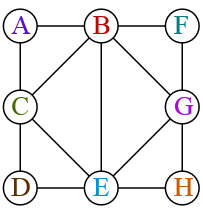 u
bce
v
bce
abce
BC
Feg
Feg
Feg
BCD
399
The max Independent set
bce
bce
bcE
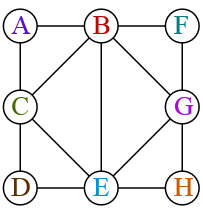 bce
bce
v
abc
BC
beg
beg
beg
BCD
400
Continued
bce
bce
bCE
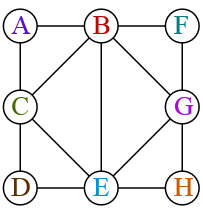 bce
bce
abcE
Bc
beg
beg
beg
BCD
401
Continued
bce
bce
bCe
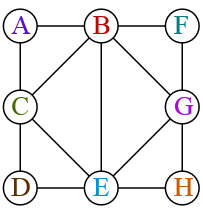 bce
p
bce
Abc e
Bc
beg
u
beg
beg
BCD
402
Continued
bce
bce
bce
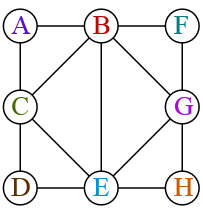 bce
bce
AbcE
p
beg
BC
beg
bfg
BCD
403
The reason it works is that
The number of choices for a bag is 2tw   
Clearly size of table per bag is n ˖2tw  size. 
Hence dynamic programming works. 
For vertex cover look at all the edges that the parent vertices touch and you have 2tw choices. Works for dominating set for longest path, find k vertex disjoint triangles and many more  problems.
Planar graph theory: exact solution and approximation
Application for planar graphs. Vertex Cover, Maximum independent set Longest path can be solved by exp(sqrt(n)) time.

Because of a basic theorem. The treewidth of a planar graph is O(sqrt{n}). In fact 5k treewidth implies a k times k grid minor.
Under the ETH these results are tight. 
So the UGC having such algorithm is really bad?
The Baker method
I use (modified) slides of Chekuri.
Defining the number of faces L.  Remove the outer face in the graph, and recourse. The number of faces we find is called L. Enumerate the faces from 1 to L.
We may assume that given any constant ε>0
L> 1/ε4  (otherwise there is an exact solution).  Take d such that L/d= 1/ε2  , (assume for simplicity all numbers are integers). 
Define  h graphs, for h=1/ε2    V1, ..., Vh
The graphs
Vj  for j≤h are all faces with indices
 j, j+h,j+2h, j+3h….. And remove them.
The graph Vj  is a union of disjoint outerplanar graphs. This is not needed for 
Maximum (cost) Independent Set.  But it is essential in many coloring problems I worked on.
What remains are disjoint graphs of diameter h-1.
Baker’s Decomposition
h = 3
Baker’s Decomposition
Removing any color leaves disconnected graphs each of which is a grid-strips of 
h-1 layers

It is known:  Planar graphs with  h-1 layers gives a graph  of  treewidth at most 3h.
Algorithm and analysis
1 for i = 1 to h do
 1.1 Find optimum solution Si in Gi = G – Vi
2. Output S, best of S1, S2, ..., Sh    
Since there are h sets for one of them
c(Si OPT)≤opt/h= opt˖ε2  and so the cost is at least (1- ε2)˖opt.
The running time nO(h) which is polynomial as  
h=1/ε2
The generality of the algorithm
Baker’s ideas and techniques have been generalized and extended to obtain PTASes:
For H-minor free graphs for any fixed H substantially generalizing results for planar graphs
For graphs of bounded “local treewidth”
Large number of other optimization problems 
Very important paper.
We saw: parametrized by tw problems in planar graph are usually in FPT
But it is not true for all problems.
An important exception:
Grid tiling is W[1]-hard parametrized by tw on planar graphs. If you suspect (because the usual methods fail) that a problem is W[1] hard  on planar graphs parametrized by tw try a parametrized reduction from Grid tiling
Next subject: Fixed parameter Tractability.
I use the nice slides of Bart M. P. Jansen but modified.
Parametrizing by opt is a bit misleading, since we do not know opt and it does not appear in the input. This is usually called parametrized by k.
Say that we are talking about a minimization problem. We get the usual input for the problem in addition to  an integer k. One of the possible results in a FPT algorithm in k, is that we return: there is no solution of value at most k. This means that we proved that  k<opt. Then we just stop.
Continued
The second possibility is that we output a solution of size k. Since we can not know opt, it may be that k>opt maybe by a lot. But this also happens when you binary search for the value of opt. 
Since we return a solution of size k, clearly  k≥opt. Since we allow time f(k) for any computable function f  we are also are allowed time f(opt) for any f.
Hence parametrized algorithm by k may fail to return an answer and say k<opt. Next we see two example in which k  is not the parameter.
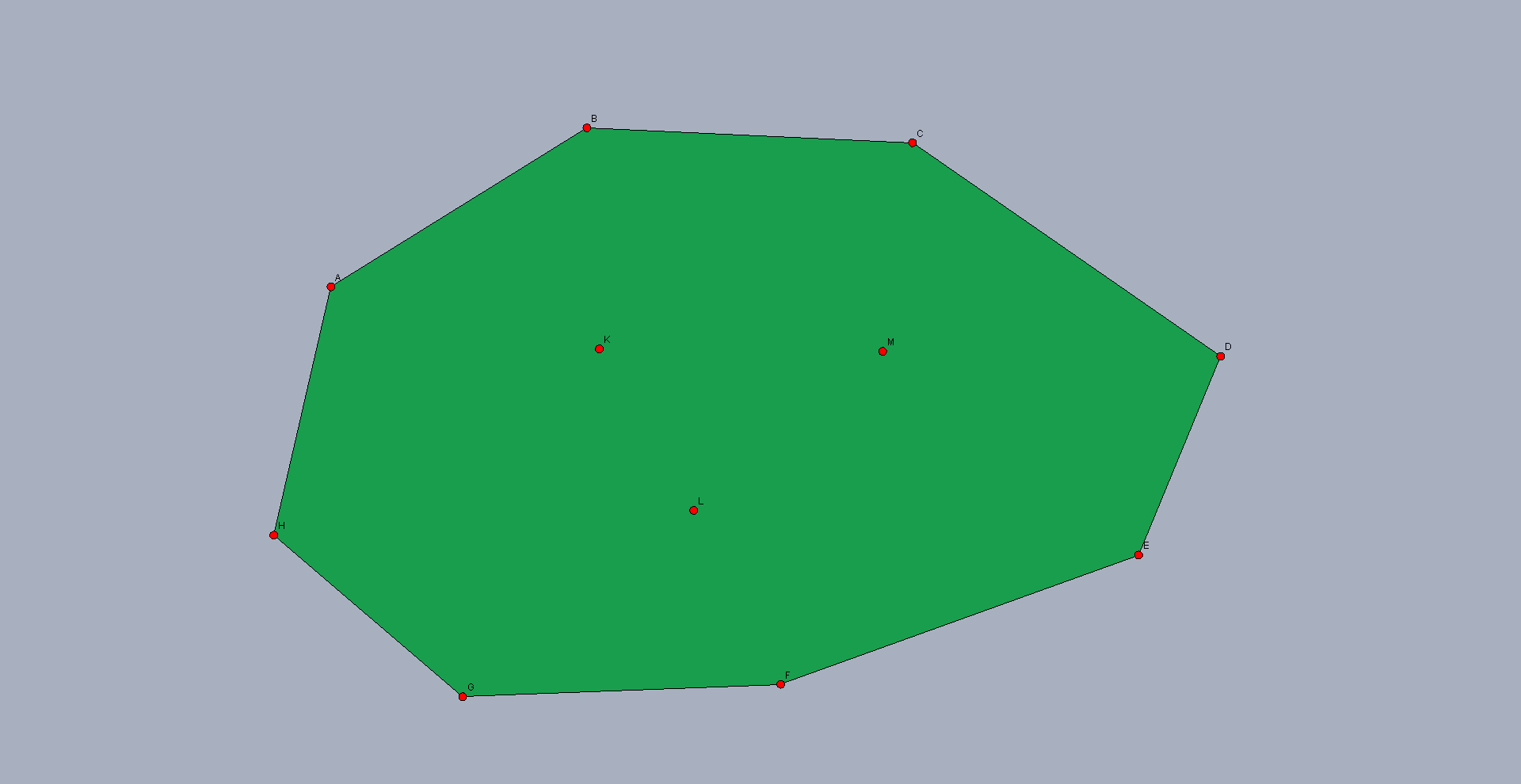 415
416
Can a set of points in the plane be covered by k lines?
No reason to take a line that covers one point.
Hence the number of candidates lines is k2  
The algorithm:    
1) As long as there is a line that covers k points take it.
2) If there are more than k2  points left as every line covers at most k-1 points return k<opt. 
3) Else apply some exponential algorithm on the k2 
points
FPT algorithm in k for making a graph chordal by adding edges
A graph is Chordal if it has no induced graph which is
a cycle of size at least 4. This is a perfect graph and  
checking if a graph is chordal  can be done in linear 
time. Fact 1: you need p-3 edges to make an induced 
cycle of  size p chordal.
The number of ways to make a cycle of size p chordal is at most 4p-3
Find an induced cycle of size at least 4 (If such cycle does
 not exists then it is Chordal).
If size at least k+4 no solution. The size of the solution is at
 least k+1. Thus k<opt.
Recursive relation
Else:, try all ways to make C chordal and recourse.
T(n,k)=  4|C|-3 ˖T(n,k-|C|+3). This means that we have 4|C|-3  ways to make the cycle chordal and after this only k-|C|+3 edges remain to be added.
By induction the recursion tree has at most 4k  leaves.
The term 4|C|-3  means that the number of leaves in the recursion will be multiplied by 4|C|-3 
By induction this gives 4|C|-3 ˖ 4k-|c|+3 = 4k
This is a very typical example
A recursive relation gives  tree with f(k) leaves. The branching in this case is large (in any case more than 2) and thus the number of vertices in the tree is O(f(k)).
And for any entry of the tree we apply at most  poly(n) operations.  This gives time poly(n)˖O(f(k)).
Remark about Chordal graphs
It is truly trivial to find a Maximum Independent Set 
in a chordal graph. A chordal graph has a perfect 
elimination  ordering. Namely on ordering on a line 
such that for  every v, the  neighbors of v that are 
after v in the  ordering are a clique. The algorithm:
Iteratively take the first vertex v and 
the neighbors of v after v in the ordering. 
And then removed v and all of his neighbors after it 
in the line.
Continued
This gives  a decomposition of the graph to cliques. 
Say that there  are k cliques. Since after we remove v
we also remove all its neighbors, each clique gives 
one vertex to an independent set.  Thus the 
independent set has size k, and because the graph
 was decomposed into k cliques, this independent set
 is maximum.
Continued
This also solves the problem: decompose G to 
minimum number of cliques, namely the problem of 
minimum coloring of the complement graph of G. 
This is not surprising. The complement of a  perfect graph is perfect as well hence has a polynomial time algorithm for minimum coloring.
Simple FPT for Vertex Cover by opt
Take minimum vertices such that all edges have at least one endpoint in the VC. In the next example, taken from the web, the red vertices are a vertex cover.
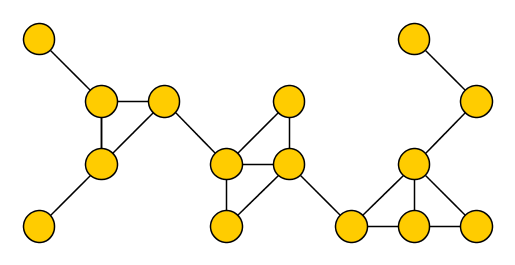 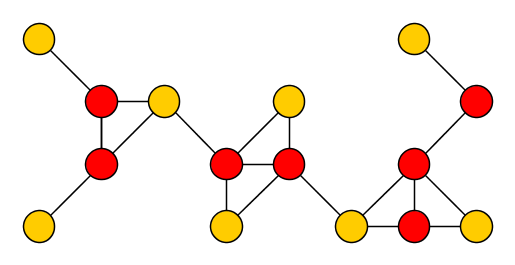 424
The decision tree
Edge decision binary tree. Parameter k.

Each choice for uv: Either u is in or v is in.
Every path in every direction chooses a vertex. Therefore every path must stop at length k. Indeed if a solution is not found for this height, it means that k<opt.
This is called a kernel
We reduced the problem to a tree of size 2k. 
Means that VC can be solved in time 2k poly(n). This is called fixed parameter tractable in the in k.
I sometime call it FPT in the optimum.

Finding a kernel is equivalent to FPT.
Similar for covering triangles
A tree diverges acceding to which vertex of the 3 is taken to the solution.
In any path we choose k after the path gets to length k.
Hence the kernel has size 3k
FPT in k for shortest path
Color the vertices by random k colors. Say that there is a path of length k. A path is colorful if all colors are different. Probability k!/ kk which is around 1/ ek. Doing it ek ˖ n times gives probability of exp(-n) of failure. This can be derandomized by universal  hash functions.
Finding a colorful path if exists requires 
2k poly(n) time by DP. This method is called Color Coding.
Hamiltonian Cycle
Hamiltonian cycle has kernel of size kk
You just combine partial paths. 
In 2013  that the problem was given  4k  Kernel size.
Not a simple matter since  HC is much more global.
I think this paper is clever.
Sketch
First give weights at random and make the
 solution unique (The Isolation lemma I knew it
from derandomization and from RNC algorithm 
or Perfect Matching)

Consider all min cost cycle cover and color each cycle
 by black or red. 
Count the number of different  colorings of optimum solutions.  If there is a
 Hamiltonian path it adds  2 to the number of colorings.
 Every cover by several cycles will have at least 4 colorings.
So you need to check
Note that if there is no HC every path cover has a number of coloring divisible by 4. The  number of colorings  equal 0 mod 4 if  there is no HC. But otherwise there is 2 in the sum and it is unique since we have a unique HP.  Thus we have 2 plus a number that 4 divides. Hence number of coloring mod 4 is 2.
An intractable parameterized problem
432
Problems that have no FPT algorithms
After trying a lot it was conjectured (and follows from the ETH) that Clique and Set Cover have no FPT algorithm.
There are classes W[i], i≥1 so that if a problem belongs to such class it has no FPT algorithm in the optimum. These classes are defined by circuits.
W[1]W[2] W[3]…….
A parametrized reduction from problem A to problem B, which gives  Opt(B)=g(opt(A)). This means that if A is W[i] hard for i≥1, so is B.
Intuition
If opt g(opt) and A is W[i]-hard for some i≥1,
Clearly t(opt_B) time is at most t(g(opt_A)) time.
So can not be done because A is W[i]-hard for some i≥1. The time of the reduction should also be poly(n)˖f(opt) (otherwise not parametrized reduction).
How do you create such reductions?
Almost always divide the input say a graph 
to k different parts. Say k disjoint sets of vertices  
 or k disjoint sets of edges.
Set-Cover and Clique.
Clique is in W[1] while Set-Cover is in W[2].
There is a parametrized reduction from Clique to Set-Cover but not vise-versa. In that very weak sense 
Set-Cover is the harder.
It is known that Clique has no o(opt) ratio in time 
t(opt)poly(n) for any function t.
For Set –Cover there is no r(opt) approximation that runs in time t(opt)poly(n) for an r and t. These are  called Total Fixed Parameter Inapproximability.
Combining approximation and FPT
If the problem is W[i]-hard for some i≥1 and it
either has a very bad approximation or some 
threshold that was not broken for a long time, we 
should allow time  f(k) for some parameter k and any f. 
Combine FPT and approximation to get a better result.
Consider the k-cut problem. Remove minimum cost 
collection of edges so that the graph G will 
decomposed to at least k components.
A paper of Gupta et al gave a 2-ε  ratio for some 
constant ε if the problem is parametrized by k.
A very good reason to allow parametrization in approximation
Recall that Manurangsi  gave a lower bound of 2 for the
k-cut problem under the  Small Set Expansion 
Conjecture.  Hence if you want to break the 2 you have 
to relax the problem. As another example consider the 
Minimum Cost Strongly Connected Subgraph problem.  This 
problem is  W[1]-hard and has a terrible nε  approximation
ratio which we do not expect to improve (the ratio comes 
from the  algorithm for the Directed Steiner Tree problem). 
But if you parametrized by k you get ratio 2.   See a paper by
Chitins et al in the references.
An example: allowing FPT time gives a PTAS
We discuss the following problem. Given a graph and
a number k, find a set U of k vertices and maximize
the number of edges touching U. Under the SSEC this problem admits no better than ratio 2. 
Ratio 2 is trivial. To improve the ratio we parametrize the problem by k (which in this case is definitely not the optimum). 
First step: Make opt  bounded by a function of k.
Let D=C(k,2)/ε (C(k,2) is k choose 2).
Continued
Let {v1, v2,……., vn} be the vertices sorted by non 
increasing degrees. Say that deg(v1)≥D.
Note that ∑1≤j≤k deg(vi)≥opt (the number 
of touching edges can be half of the sum of 
degrees since edges may be counted twice and so 
this gives a trivial ratio of 1/2).
The value of our solution is at least 
∑1≤j≤k deg(vi)-C(k,2) and we need to compare it to 
opt
Continued
(∑1≤j≤k deg(vi)-C(k,2))/opt≥ 
(∑1≤j≤k deg(vi)-C(k,2))/ ∑1≤j≤k deg(vi). 
As deg(vi)>D we get ratio of at most:
1-C(k,2)/D=1-ε/2 ≥ 1/(1+ ε) 
This is exactly (1+ ε) approximation.
Note that now we know that opt≤k˖deg(v1)˖k=f(k,ε).
Labeling the vertices
We assume we know opt (we can try all values between 1 and k˖D). Let E* be the optimum set of edges. Note that opt=|E*|. We show first that if there is a labeling of the edges so that E*  gets the labels 1,2,…opt (namely the labels are pairwise distinct) we can find the optimal solution in time h(k,ε).
Let the optimum set be {u1, u2,……., uk}.
Note that E* are exactly the edges touching this set.
The labels of the edges of uj are denoted by L(j).
If we guess L(j)
Say that we know the correct partition {L(j)}. Namely taking all labels and partitioning them to k disjoint sets. Note that  {L(j)} give a disjoint union of all the labels. If a label is missing we get a contradiction since there are opt edges and each edge has a different label. Hence the number of labels in the union is opt, the maximum possible number of touching edges.
We create a graph as follows. It is a bipartite graph so that each vertex v and each L(j) sets are  vertices.
We join v and L(j) by an edge if the labels of the edges of  v all belong to L(j).
If we have  a matching containing all L(j) sets
This means that we found k vertices with opt labels and  since the labels are pairwise disjoint, 
the vertices are touched by opt edges. Namely we 
found the optimum solution.  The number of partitions is kopt   To get the correct  partition it is enough to make the random experiment n˖ 
kopt times  and with probability 1-exp(-n) one of the partitions will be the correct one.
Color Coding again.
Continued
To start it all, we need the labels of  E*  to be 
different. The probability for that is 1/optopt   
And so doing it say n˖optopt  times  guarantees with probability at least 1-exp(-n)  one of the trials will give the edges of E*   different labels. Again Color Coding.
This PTAS is an adaptation of a PTAS of Marx for another problem. Hence the result I just described is due to Daniel Marx.
Parameter that is not opt continued
Say that we are given a graph that is not planar,
and a set X={v1, v2,……., vk} of vertices whose
removal creates a Planar Graph. What is the best
approximation for coloring if we parametrized by k? 
We can guess the coloring of X in time kk .  
The rest of the vertices can be colored by 4 colors.
Let the number of colors of X be opt. 
The optimum may get a coloring by only opt.
The ratio is (opt+4)/opt.
The ratio
If X is 1 colorable or 2 colorable we can check. The worst case is that X is 4 colorable. And we get a ratio of (opt+4)/opt=2. Without parametrizing by k we can not get anything.
Definition: an EPTAS is a 1+ε approximation that runs in time f(ε).Poly(n). 
Claim: if a problem is W[j] hard for j ≥1, it does not admits an EPTAS approximation.
This is one of the only relations between FPT and approximation that I know.
Proof
We are going to show that if a problem admits a EPTAS, it is FPT in k.  Indeed set ε=1/2k. Hence we are able to give an f(2k)˖poly(n) time,  1+1/2k ratio for the problem. If there is a solution of size k (namely k≥opt) a solution of value  (1+1/2k)˖k=k+1/2<k+1  is returned. Since the answer is integral a solution of value k is returned. As the definition requires.
Continued
If the optimum is at least k+1 the solution returns 
a solution of value (1+1/2k)(k+1)≥k+1.
This is evidence that k<opt.
By definition we gave an   FPT algorithm in k.
Favorite open problem
What is the best approximation for Set-Cover in terms of the sets?
We will show that sqrt{m} is possible. The only hardness is an mε   and follows indirectly from a paper  by  Chitins et al. We may assume sqrt{m}<ln n for otherwise the ln n approximation provides the answer.
1) Divide the m sets to sqrt{m} collections of sets  of size sqrt{m} each. 
2) Find  in time 2sqrt{m}  all collections  which intersect  the optimum.
Continued
3) For every collection  which  intersects the 
optimum,  add ALL the sets of the collection into the 
solution.
4) Return the smallest feasible set-cover found.
The sqrt{m} ratio follows because when we get 
the right choice of collections which intersect OPT,
OPT chose at least  one vertex from every set and we chose all sqrt{m} sets.
Note that exp(sqrt{m}) is time  polynomial in n.
Open question: Assuming the ETH, is sqrt{m} the best 
ratio?
Is there some real relation between FPT and approximation?
It does not seem so to me at all.
Set-Cover which is W[2]-hard has better approximation than Clique which belongs to W[1].
Problems with very bad ratio like Directed Steiner tree are FPT in k. 
Bad approximation does not mean anything in the
   FPT world. And being W[i] hard for some i≥1,
   does not mean the ratio is bad.
Fix parameter  inapproximability is a young subject
However, there are  several surveys  on FPT
approximation. And they have some 
inapproximability results.  Until recently the PCP was 
not used in fixed  parameter inapproximability (not 
sure why). Then almost linear PCP were suggested and used.
A wide open question: give Total Fixed Parameter 
Inapproximability for coloring.
A wide open question: give good fix parameter
inapproximability for the Dense k-Subgraph problem.
What is a metric
A metric  d assigns distances on  XX,
   d(i,j) R so that:
   
   1) d(i,i)=0
   2) d(i,j)=d(j,i)
   3) d(i,j)+d(j,k)≤d(i,k)
Examples
Distances 1 for all different pairs. Namely d(i,i)=0, and if i is not  equal j,  d(i,j)=1.
Given an undirected  graph G, the distances between pairs of  vertices in the graph is a metric.
The Hamming distance between two equal-length strings of symbols is the number of positions at which the corresponding symbols are different.
In random walk the expected time reach j from i and get back to i is a metric. This is the  commute time metric.
Defining metrics via norms
Given a vector space (namely you can multiply an item by a constant and it stays in the space and you can add two vectors and it is still in the vector space).
The rules for a norm are:
   1) |x|=0 implies x=0.
    2) For an integer , |˖x|= ˖|x|
   3) |x+y|≤|x|+|y| 
   This defines a  metric via distance |x-y|.
The Lp  norm
Consider the space vector  (x1, , x2 , ….. X2) 
   with pointwise addition and the usual constant 
   multiplication.
   The Lp  norm is  (∑ xi p ) 1/p
If p=ꝏ  we get a limit. The limit is the largest xi  value. This defines the Lꝏ  norm.
For p=1 we get a norm which is the sum of entries of the vector. This is the L1 norm.
Negative type metric
Taking  ∑ (xi)2   , namely the square of  L2 may not be a metric. But if it is then it is called a negative type metric. All negative type metric can be derived from a square of an L2  metric.
We know several inclusions. For example negative metric is strictly contained in a general metric. Also L1 is a negative type metric.
Also L1  strictly contains L2 .
Every norm can be posed as an Lꝏ  norm. Unfortunately this does not seem useful.
Metrics who contain others
Lꝏ   =All metrics.
Negative type.
.
.
L1 
.
L2 
.
Another subject: Metric embeddings
Johnson–Lindenstrauss: You can go from geometric dimension n to dimension log n hardly changing distances. Needed for fast running time. Not surprising. Uses projections.
Bourgain’s theorem: Every n-point metric space can
be embedded in L2 with distortion at most O(log n).
Elementary proof. Was used for O(log n) ratio for 
Sparsest cut. Lineal et al.
You should read these papers to the very least for 
general knowledge.
Embedding into L2 implies the same for L1
It was understood after some time that the O(sqrt{log n}) approximation by Arora et al basically
embed a  negative type metric  with distortion sqrt{log n} into L2  and so into L1.
If you reduce to L1 sparest cut is solved. 
Some interesting results and open problems 
exist for embedding planar graphs and the 
edit distance metric. I recommend knowing
edit distance.
Doubling Metric: how many balls of radios r/2 are needed to cover a ball of radios r?
Doubling metric. For a space X with metric d the metric is said to be doubling if there is some doubling constant M > 0 such that for any x ∈ X and r > 0, it is possible to cover the ball B(x, r) = {y | d(x, y) < r} with the union of at most M balls of radius r/2.
For Rk the doubling dimension is O(k) (not exactly an easy proof).
Geometric problems and doubling dimension
Many algorithms for  geometric can be extended to 
doubling metrics. Such as Near Neighbor search,
TSP, Sparse spanners, Network design and  
Clustering problems.
Arora showed PTAS for TSP in Rk.
The PTAS was proved TSP on doubling metric  by  Talwar in Quasi(P) time. The running time was 
improve to polynomial by Krauthgamer et al.
Any doubling metric with constant doubling  dimension
has a  1+ε  size spanner with O(n) edges.
Summary
Every metric is close to be a (random) tree.
Every metric is close to being Euclidian metric
(stretch log n).
Every Euclidian metric can be made of logarithmic dimension with negligible penalty. 
These properties are not at all a description of  the above metrics. Certainly not in full.
Metric is still a very important subjects with very hard results. Many of them in Math.
Cryptology is fascinating
Doing things over the phone
Simple example: committing on the  value of a coin. This means that that a first agent  claims to know the results of any basketball game. There is one in the NBA at least once a week. Agent 1  wants agent 2 to buy this knowledge from him, and later bet on the winning team and win a lot of money.
But if he gives the bit agent 2 will just bet on the winning team.
What to do?
1) Agent 1 sends a coded bit to agent 2. If the coding is removed the result will be known.
2) After the game happened, in order for agent 2 to check that answer was correct,  agent 2 needs some  secret from agent 1.
3) Agent 1 sends the secret and agent 2 checks,

Important: the method makes sure that agent 1 cannot cheat. This uses number theory.
What about convincing that an instance is a yes instance for an  NP problem?
Say that if you know how to color with 3 colors a certain graph,  this is the proof that you are the right owner of a bank account.
You want to convince the bank agent that you know how to 3-color this graph. But if you give this agent the coloring, the agent can impersonate you in the future.
You need to convince her that you know how to color without giving any knowledge of the coloring.
This is called Zero Knowledge.
ZK Protocol for 3COL
Since we can commit on a bit we can commit on two bits.
This commits on a coloring of a vertex.
Doing that for every vertex separately we can
commit  on an entire coloring of a graph.
We shall describe this as coloring the graph with 3 colors  and putting a coin on every vertex that hides the colors.
The verifier
Chooses an edge  at random

Asks for the two coins to be removed

Checks if this coloring is legal
Do this m2 times and accepts if always legal colors.
If there is an edge with both ends colored by the same color the probability for mistake is less than  ((1-1/m)m  )m  =exp(-m)
ZK Protocol for 3COL
How do we avoid the verifier from knowing the 3-coloring? (namely the zero knowledge part). Each time we choose a coloring, we permute the colors at random.  The verifier gets partial information of random colorings. Hence different colorings do not add up to give a global coloring. It is really zero knowledge.
Interactive proof
Agent 1 wants to convince agent 2 that  some  NP instance is a yes instance.  What they can do is exchange messages and  use probability. Namely the probability to fail is say ½ so if you do it n times the probability to fail is 2-n  
A protocol is good if for a yes instance agent 2 is always convinced, but for a no instance, it answers no with probability at least ½.
Graph non-isomorphism
Assume that the verifier has exponential time in her disposal. Say that both graphs have vertices 1,2,….,n. Let the two graphs be G and H.
In a yes instance namely when the graphs are not isomorphic the prover sends G and H to the verifier.
The verifier has exponential time and so tries all permutations and answers not-isomorphic.
For a no instance the prover send either H or G, each  with probability ½, and  renames the vertices at random  with 1,2,….,n.
How can the verifier not make a mistake
Even if the verifier has  the original G and H, now this  knowledge is useless. We chose H or G  at random and rename the vertices at random. Every graph that is created by H has the same probability to be created by G.
The verifier can only guess. Assuming there are no super natural powers, the probability that the verifier accepts is ½.
The collection of problems that can be verified this way is called IP
It was unclear for a long time what is this class IP.
This question later was a bit left alone because it was not related to approximation.
In any case the one to do the final step and discover what IP is, was Adi Shamir. 
Shamir showed that IP=PSPACE. 1990.
Algebraic but easy to read paper.
Later One Round Two Provers became more 
   important. Also known as Labelcover.
In cryptology theory and practice are the same.
Nobody knows if there is a one way function. The 
existence of one way function implies P≠NP.
It also means Pseudorandom generators exist.
The use of the RSA means that we hope that RSA behaves in a  “similar”way  to one way function (intuitively).
The catch: it assumes that factoring large numbers is 
hard on average. We do not know this to be true. Also 
Quantum computers can factor. Quantum 
algorithm sort of “cheat” doing massive things in parallel
 ,hence building such computers may not be easy.
A frequently used hardness assumption: the discrete log.
ax=b modulo p, for a large prime p.  You know b and a but x seems hard to find.
Usually they use the fact that Zp with multiplication, 
is a group, that has a generator g. Some g that his 
powers are all different and give the group. There are
 many generators  g. Hence you  can find such g at 
random but you can not verify  it is a generator (I 
know it sounds confusing). Still it is usable for many applications.
What else can you do?
You can play poker over the phone
You can share a secret between m people with a parameter k so that every k people can tell what is the secret and every k-1 people can not. You can safely have electronic cash. 
Elliptic curves. They look scary but are not. It is a brilliant idea that gives a new type of group. For some things it is faster.
Security: In a talk by Shamir
He suggested that we take all our smart phones in a 
pile and  burn them. Well any expert can break them. But 
why would an  expert  be interested in you? Don’t burn 
yet I say. That is, unless you are a terrorist.  Lately I saw a
movie in which an agent from Europe asks a person from
the CIA how does he know something. The American
answers: We are Americans. We read your emails. 
Regardless of if it’s funny, I am sure it is true.
The NSA can break (almost)  anything. 90 percent of what 
they  do is Crypto.
The most common attack
Fishing attack. They send you a url and tell you
press it.
Shamir: never press any url  link. Even if it seems from a
co-author. Pressing a link from a person that seems legit 
allows evil party to take a hold on your computer. This is
called fishing attacks.
This is the reason Hilary Clinton lost the election.
A computer related to her was hacked due to a fishing attack. 
Trump used the emails against her, in a very efficient way.
Do not ever fall for fishing attacks!
More than that. Angry hackers can cripple large
corporations. Denial of service by sending countless 
emails. There are so many type of attacks that I will stop 
here.
The AES seems safe and  the RSA (used for key 
exchange needed by the AES) seems safe  TODAY. But the 
problem Shamir pointed to is that evil people can take a 
hold of computers of a large company. Exactly now what 
Shamir said is happening! He did warn you in advance.
These gangsters ask for a lot of money to give you 
the computer back. Terrible national security risk
Why is security such a disaster and crypto so brilliant?
Because of the possibility of quantum computers
Oded Regev designed  a public key system that seems to be safe for quantum computers. As one could have guessed he used lattices.
As usual, his problem seems safe for Quantum Computers but I do not think it was proved to be safe.
He won the Gödel Prize for this paper
His paper had crucial influence. Countless papers were written on the same subject following the paper of Regev.
I dislike the  NSA
The NSA may have done the construction of Regev 
and may be hiding it. The vanity in this  bothers me. 
In general I am not sure that working in crypto is a 
thing for those who worry. Crypto systems are 
considered a weapon! The NSA thinks they can do 
anything. They are a bully agency. I have my examples 
but I will leave it at that.
The question if we can construct a quantum computer 
that hold thousands of bits  is highly unclear at the 
moment  and I am not foolish enough to guess.
Politics that I do not get
Russia keeps hacking the USA.
But the NSA has the best hackers in the world.
Maybe in Israel there are a few even better. But Israel and the
NSA are very good friends.
Why are the lights not out in Russia? I think that if we turn off their 
lights once, they will stop. Bring them back to the stone age.
If you think the NSA can not do it, you are naive.
You know how much damage Israel did to Iran by
hacking? Each time setting back their nuclear plans for years. 
Causing explosions. A non hacking method Israel used a lot:
assassinating scientists who work on the Iran bomb
Old history: two things Shamir hacked
Two famous systems Shamir worked on.
Biham Shamir almost breaking  the DES.
Breaking the Knapsack (I read the paper)
I also read the Lattice reduction paper by Lovasz el al
and coded it! This gives factoring polynomials. And if 
the number of variables in an IP is constant the
problem is polynomial. Shamir used that the break the
Knapsack. The paper is simple and very readable.
But very smart.
Let us speak on games
Usually they speak on if there is a steady state in a 2 person games.
For zero sum games it follows from LP.
It is known that in any game with finite number of 
players ,  there is a mixed strategy that gives a 
steady state. Nash got a Noble prize for that. Modern economy is based on that. 
Now lets go to something more interesting: Mechanism design.
The goal is to design a mechanism
Rules on how the game is going to work
A truthful mechanism makes agents reveal their true 
data. The agents are selfish but rational.
Maximize the social welfare with a truthful 
mechanism is the goal.
Some times the social welfare function is NPC.
The question is: rely on exponential algorithm or approximate?
In some  auctions problems the social welfare is the size
 of the largest independent set.
A truthful Mechanism
Say that n agents fight on one item. Agent i has the true estimation c(i) for the value of the item.
A truthful mechanism (take it as an  exercise) is give a prize that is the maximum bid minus the value of the 
second largest  bid.
Under this mechanism design no point in cheating.
The agents are rational. If they do not win by cheating, they wont.
The idea is to
Give a mechanism that will make agents tell the truth about the data they have.

I worked on Kidney exchange and the experience was surprisingly bad.

The CS community and the Economy community disagree on most things.
The Kidney problem
Each hospital has people who need a kidney implant and they partially match it to donated  kidneys.
A hospital hopes to match a patient to a kidney of another hospital. 
The local optimum for an agent is the number of patients of the hospital  who can   matched to a to kidneys the hospital owns. This is a maximum size matching computation.
The “game”
The government asks the hospitals to tell them the data of each hospital. But telling the truth may cause the  matching size of a hospital to shrink. After the data is   entered they may match a kidney that belongs to their hospital, to a patient of another hospital. A mechanism that will make hospitals tell the truth is not known.
It seems likely that hiding a perfect matching in your hospital will be better for you. It is a perfect matching. Why reveal it?
We tried to overcome this with a mechanism we hoped would be truthful
We designed a mechanism so that If the agents want to gain they can gain at most log n (n is the number of hospitals) compared to telling the truth. And the hospital would need to run exponential or even doubly exponential mechanism in the number of kidneys to find its best strategy.
We said: A hospital must be insane to run super exponential programs to gain at most log n in the matching. It will be truthful in practice.
A disaster stroke
People from economy: what are you talking about. You can run exponential programs!
People in economy do not care about running time.
Also, no approximation is allowed.

In Economy they only care about truthful and ignore the running time.
Hence our idea failed  because referees from Economy said: this part is absurd.
If only people from CS would referee
I  am sure they would have accepted our version of semi-truthful.

People in computer science do care for approximation. Because many times they try to make the time polynomial.
If you have an exponential truthful mechanism, and you try to approximate for the sake of polynomial time, you may loose truthfulness. Hence you need smart approximation.
This only means that this becomes more interesting
It was more exciting now. Not only approximate the social welfare. Prove that the approximate  mechanism is truthful. Much more fun than approximation. Much more difficult.
Tardos, Vazirani, and others switched  to game theory. I heard Vazirani say: they reject all my papers. 
I took a look on his dblp. They did not reject all his papers. But he did not lie.
 Trust me. Many of his papers were rejected. Because
 the CS and Economy communities disagree.
Things that I think were invented only in CS
I think (not sure) that price of anarchy is only a concept in CS. It is much safer to work on that since it is likely CS people will referee. Price of Anarchy was  boosted greatly by a great result  of Roughgarden and  Tardos. This convinces many people to work on POA.
Also the price of stability is safe to work on probably.
Today, most known problems are solved. 
I just wonder: could it be true that nobody in Economy knows about this?
What did the CS and Economy do  when they disagree?
As we already saw CS ignore what the economy people say.
And in economy they ignore what the CS say 
Hence I decided against working on mechanism design,
Even though I know enough and love the subject.
Before I do it, the two communities should agree. Saying
that doubly exponential algorithms is fine seems crazy to
me. Unfortunately, I did not work on price of anarchy 
when it started (I should have).
But my favorite topic by far always was mechanism
design without money.
See great results on Combinatorial Auction
I do not have to speak on that a lot
I have a survey on this topic in my homepage. Under “Talks and Talks on teaching”. The algorithm for truthfulness is indeed exponential.
It seems that at least here the CS caved to the economy community. Vickery-Clark-Groves is exponential.
On-Line Algorithms
Recently I tried to work on on-Line with an expert. The 
expert was much faster than  me and I was missing   
knowledge needed to work in this subject. The expert
very fast gave up on me. You need  very tolerant expert. 
This is rare. To start, you may need  to take a course in 
the subject or read lecture notes. This is not enough. 
You must read a lot of current  papers. If you want to change 
your main  subject you loose 2 years of research. 
In which you should only read. Since I did not do that,
I was not prepared for research in On-line. 
Now an on-line algorithm for Steiner Tree.
One example: online algorithm for Steiner Tree
You know the graph but the terminals appear in unknown order. Let  the terminals arriving be s1, s2,……… Join si to its closest previous terminal 
(distance measured in the graph).
Claim: the distance of sj+1 to the partial graph is at 
most 2opt/j. 
Let di be the distance for si. Assume w.l.o.g that d1 ≥ d2 ≥ d3≥..(or permute the vertices)
Proof
Otherwise any pair among the  j+1 terminals  has a distance larger than 2opt/j. We saw  that the minimum cost Steiner Tree on the graph induced by the terminals is at most 2opt. However any Steiner tree on the j+1 first terminals has j edges. And thus the cost will be strictly larger than 2opt, contradiction.
The total cost
2opt(1+1/2+……+1/n)≤ 2(ln n+1)˖opt

The competitive ratio is the value of the on-line solution over the cost of the optimum offline solution.

In this example the competitive ratio is at most 2(ln n+1).
What comes next is a survey
Subjects I like.
Subjects I probably refereed papers in.
And subjects I followed.
Yet like in On-Line I probably can not do research on this subjects. I know many things on On-Line  but it is not enough for research.
Constructing subgraphs for shortest path queries
Also for fault tolerance. Again I tried to work on it with Merav and failed.
A paper by Thorup-Zwick  in this subject was one of the most beautiful papers  I read in my life.
Distributed computing
I regularly referee papers in distributed 
computing. As  Peleg was my adviser I am a 
bit ashamed that I do not know enough to 
research on this subject. In Distributed 
Algorithm there are at least two models,  the 
local one and the CONGEST which allows sending 
 O(log n) information per contact. Many nice papers 
in distributed computing appeared in leading 
conferences. Algorithm for the  MST, Coloring, Leader
 Election, Broadcasting and more were devised.
I have a feeling that
Distributed Computing is an easier subject than Approximation.
One very deep tool that goes away is  LP, and also  SDP and the rest, which is what makes approximation so hard.
Magnus moved from approximation algorithm to distributed algorithms with great success.
Bidementionabilty
Bidimensionality states that problem that  are
bidimensional (in the sense  of two dimensional grids ) admit efficient approximate, fixed-parameter or kernel solutions.  It takes a theory on planar graphs to bounded-genus graphs and graphs excluding any fixed minor. It is a generalization of the graph minor theory of Robertson and Seymour with new tools.
Bidementionabilty
In the references I state who developed it, and the highly just award they won in 2015.
I do have papers related to that (more precisely papers that use results from Bidimensionality as a black box).
They develop a theory that is more general than minors, in which you can contract and edge but not delete it.
Parallel Algorithms
I know this quite well.  Refereed several parallel 
algorithm.  The topic lost its popularity because of the
heavy overhead. Will it  ever be practical?
Will INTEL be ever convinced to built parallel computers? 
Maybe one day the overhead will be so small that parallel computers (and with them parallel algorithms) will be back.
I talked to Uzi Vishkin. Many times. He says that the 
time is now. I think he was not able to convince them.
Parallel algorithms: some beautiful papers I read
Randomized maximum matching on general graphs In (random) NC. Nice tricks.
Very fast symmetry breaking and  list ranking. Beautiful.
Prefix sums: not hard.
Beautiful algorithms for sorting. In particular by Alon and Azar.
Maximal independent set (very pretty).
Great algorithms for routing. And much more.
See a survey by Karp.
Tutte theorem
Karp et al used Tutte theorem to find an RNC algorithm for Perfect matching in general graphs. I searched the web and there seems to be no NC algorithm yet  for matching unless you talk on special graph classes such as Planar graphs.
I will present some of the details of the RNC algorithm.
The Tutte Matrix
If  ij is an edge and  i<j put xij above the diagonal
If ij is an edge and  i>j put -xij  below the diagonal 
if ij is not an edge put 0 in the ij entry.
Note that if assign j to i in the permutation and 
 ij is not an  edge, this permutation gives  0.
Hence we should check only assignment i→j so
that ij is an edge.
Tutte Theorem: The determinant of the above matrix is
 non zero if and only if there is a perfect matching in the 
graph.
Example
Any permutation  gives a collection of cycles.
Example 1→3, 3→5, 5→2, 2→4, 4→6, 6→1 gives the cycle 1 →3 →5 →2 →4 →6 →1.
1 →2, 2 →1, 3 →4, 4, →3, 5→6, 6 →5  gives 3 cycles.
By definition the determinant is the sum over all 
permutation, of the multiplication of the ij of the 
permutation  multiplied by -1 raised to the 
 sign of the permutation sign().
Sign of a permutation
The sign of a permutation is the  number of pairs 
(i, j) such that i < j and σ(i) > σ(j)

Take for example the cycle 1→6 →2 →5 →1.
σ(1)>σ(2), σ(1)>σ(5),σ(1)>σ(6).
σ(2)>σ(5), σ(2)>σ(6). These are all the inversions.
The sign is -1. Check the following known simple claim: inverting the cycle does not change the sign.
Odd size cycles
If one of the cycles is odd, leave the rest of the cycles as they are but change the direction in the odd cycle  This changes xij to -xij and vise-versa. But as stated, does not change the sign.
Let the number xij  with plus sign  be a and with minus sign be b. Since a+b is odd a and b do not have the same sign.
Cancelation
Therefore, changing the parity of the number of -1 gives –A with A the previous expression for this 
   off cycle.
Since everything else stays the same, the term this
 permutation gives is –X with X the original value.
Doing this for every permutation with an odd cycle
   cancels the sum of all permutations with odd cycles.
Hence from now on we deal with permutations that are
    a collection of even cycles.
Even length cycles
A collection of even length cycles clearly give a 
perfect matching.
Also if there is a perfect matching (I,j).(k,r)……. define the following permutation.
(i)=j and (j)=i. Note that every xij will appear as 
-xij 2  and in total the term will be multiplied by  -1n/2 
Nothing can cancel this term. Hence there is a 
perfect matching iff the determinant is not 0.
We can not check the symbolic value
But it is well known that even for multivariable
Polynomial, of maximum degree d have at most  
 d roots  (the proof is in my homepage). Hence giving values from a large
enough set (the size should be  twice the max degree and in our  case size four ) with probability ½ it will be 0 and with probability ½  it wont.
After n trials the probability of mistake is exp(-n).
This is how to check if there is a perfect matching.
Overview of the rest
Computing a determinant can be reduced to multiplication matrices and so can be done in NC.
To find the matching we need to make the solution  unique (the isolation lemma) and then replace the entries by a term exponential in the weight.
The unique perfect matching is found in RNC namely with polynomial processor and polyog  time, but only with high probability.
Removing the probability: big open problem.
Property testing
You should query an object in as few places as possible. See if it satisfies some property or is far from satisfying the property.
Example: Testing if a graph is bipartite.
A graph is ε-far from being bipartite if you need to remove  ε˖n2 edges from the graph to make it bipartite. You need to say if a graph is bipartite or is ε-far from being bipartite
I refereed many papers. Not hard to understand.
Property testing on dense bipartite graph
The notion only holds for dense bipartite graph (see the definition) 
You can sample f(ε) edges and decide with high probability that either the graph is bipartite or is ε-far from being bipartite.
If a bipartite graph is sparse it is very hard to discover a triangle. It is known that you need to sample Ω(sqrt{n}) edges in sparse graphs to decide between the two cases.
Streaming algorithm
A huge database
Info is coming fast but you can not save it all. You have a much smaller local memory.
Can you tell things with so little power?
Yes. For example for numbers you can approximate rather well the average and the variance.
Alon et al got the Godel award for that.
I read several papers but never refereed a paper!
Sketching algorithms
Given a large structure
You represent it by a much smaller structure
So that you can answer queries on the original graph.
Of course, we want to minimize the error.
There are many such results for cuts including the Racke construction.
Preserving cuts
A wonderful paper by Benzur and Karger shows that you can preserve ALL cuts within 1+ε, 1-ε, with O(n˖log n) edges. Taking random subgraphs. Of course the cuts become smaller but you can multiply the edges by a scaling number that will generate the size of the original cut. I read this paper.
Energy: put numbers on the edges.
The energy
If edge e=ij has  numbers xi xj  then the energy is defined as ∑e=ij (xi - xj)2       
Keeping the energy is stronger than 
keeping the cuts. Keeping the above sum 
can be reduced to multiplying xT˖L(G) ˖x, 
where L(G) is the Laplacian matrix of G (a
way to make G PSD). See here how cuts 
are related to PSD matrices.
Because we reduce to non discrete tasks
It can be done in time O(mlog n). You can reduce problems in CS to the Laplacian form and solve them faster.

It also keeps the eigenvalues to within 1 plus or minus ε. This keeps properties like the length of a random walk and coloring.
Sparsifiers also exist for
Shortest path in graphs.
Compact Routing. Used in the web! 
Fault tolerance preservers for the BFS structure.  
Sparse perhaps overlapping clusters by Awerbuch and Peleg. Many applications for Distributed computing. The  Dijaskra award was given to them for this great collection of papers. Saves locality properties.
Example a surprising sparsification algorithm.  Krauthgamer et al  from 2021
Subcubic Algorithms for Gomory-Hu Tree in Unweighted Graph.
Gomory-Hu use a weighted tree to represent all the minimum cut of every pair s,t. The most heavy edge in the path in the tree between s and t has weight equal the minimum cut between s and t.  Achieved by uncrossing. Breaking the cubic time is a surprise.
This ends the presentation
I presented some subjects. Clearly I left 99 percent of what I know out. Many gems I know were  left out.
Let somebody else summarize his/her 30 years of research, and show the gems. I hope this talk can be helpful to students, but who knows?
I never did a PowerPoint with more than 600 slides before.
Research while sick
I understood that I am Bipolar very late in life.
But in 1992 I became severely  ill. Paralyzed with fear.
I did not do research for 7 years until 1999.
Then I became healthy, but only for  7 years  1999-2006.   With medical help.
In 2006 the illness came back stronger. Further medical 
help.  I did not retire from research, but I could do much
 less. Certainly in quantity.
I never had Ph. D. or even Master students hence I
do not have many papers. Also the illness held me back.
Trying to be “great”
You have to follow only FOCS STOC papers and work on open problems or similar things.
Many told me: I do not want to understand the problem. I want to solve it. And be first.
But this is caring for fame not for research.
I always wanted to understand. I treated research like ART.  I wanted to find the beauty. I never followed FOCS STOC. Because of this reason I also had many combinatorial algorithms. I certainly do not want in any way shape or form to be famous.
Fame is a bad thing
How do famous people cope? With the web and all of that, people bother them, follow them. It’s hell.
Even becoming known among researchers is a thing I tried to avoid. I did not put my photo for 30 years. Now finally it is in my home page (warning: I am not pretty).
As I said in the heading of the talk: I want to be unknown.
I want my papers to represent me. Me and my papers: not the same thing.
I do not want when I go to another university and for students to tell me “We know you” (from the papers). They thought I will be happy to hear that but I was embarrassed. Did not know where to hide myself.
Summary
I suggest that we all do what E.T. said before he left: Be Good.
Act Like George Baily in “It’s a wonderful life”
Enjoy your research. Do not only try to  “become famous”.
Why can’t we all just get along?
I have to go. The policemen that almost killed Rodney King are busting my door.
The name of the talk
This is taken from cinema. It represent something I want.
There is a film called  A letter from an unknown 
woman by Max Ophüls from 1948. It is a heart 
breaking melodrama. In my opinion, the best melodrama 
ever made. About a men that fails to notice a woman for many years. Letter from an unknown man? I wish making paper was about finding  beauty.  I feel really ashamed when people recognize me. I am a simple person. I was born in a Kibutz. In the Kibutz the motto was always, be humble.  I am a  shy person and am startled by people I do not know tell me that they “know me”.
Films cited
2001: a Space Odyssey. Directed by Stanley Kubrick in 1968.

Blade Runner (final Cut). The film was directed by Ridley Scott in 1982. The final cut came out in  2007 after 25 years of work. Watch only the final cut!
Terminator  Directed by James Cameron in 1984
The film “Domino”
It is a film by the great Director Brian De-Palma done in  2019.
This is the  film  where an agent from Europe and a member of the CIA meet. The CIA agent tells the European agent something he should not have known.
The European agent asks the CIA agent:
European Agent: How did you know that?
CIA agent: We are Americans. We read your emails.
Trust me. This is true.
Other films cited
E.T. the Extra-Terrestrial Directed by Spielberg in 1982.
It’s a wonderful life Directed by Capra in 1946.
Dead Poets Society Directed by Peter Weir
 in 1989.
Citizen Kane. Directed by Orson Welles, in 1941. 
I like films. I wrote 11 (very long) books on
 cinema and philosophy. Because of the need of 
editing, only one is published. But I finished all
 11. Will publish the second one very soon.
The paper which invented spanners
Peleg and  Ullman.An Optimal Synchronizer for the Hypercube. SIAM J. Comput. 18(4) 740-747 (1989).
This paper shows a very strong relation between  making a non synchronized algorithm into synchronized to qualities of spanners in the graph and finds spanners for the hypercube. This paper has amazing number of citations. This subject bloomed later. One can never know.
The paper that invented spanners is not the paper by Peleg and Upfal.
The algorithm for sparse spanners is in
Althöfer, Das,Dobkin,Joseph, Soares.On Sparse Spanners of Weighted Graphs. Discret. Comput. Geom. 9. 81-100 (1993)
Later is was found that the weight even in the worst case is rather close to the MST weight.
Additive spanners
The O(n˖sqrt{n}) for +2 spanners.
Aingworth, Chekuri, Motwani. Fast Estimation of Diameter and Shortest Paths (without Matrix Multiplication). SODA., pages 547–553, 1996.

The O(n7/5) bound for +4 spanners is in 
Chechik. New Additive Spanners.  SODA, pages 498–512, 2013.
The paper that ended the subject of additive spanners
Abboud,BodwinThe 4/3 Additive Spanner Exponent Is Tight. J. ACM 64(4) 28:1-28:20 (2017)
My papers on spanners which were mentioned:
Kortsarz and  PelegGenerating Sparse 2-Spanners. J. Algorithms 17(2), 222-236, 1994.
Ratio O(log n) and in
Guy Kortsarz:On the Hardness of Approximating Spanners. Algorithmica 30(3). 432-450 (2001)
The latter papers gives a matching hardness of Ω(log n) for 2-spanners.
In this paper I invented the Min-Rep problem.
The Labelcover hardness for k spanners and  k≥3 is in
Dinitz Guy Kortsarz, Raz:Label Cover Instances with Large Girth and the Hardness of Approximating Basic k-Spanner. TALG 12(2) 25:1-25:16 2016.
The hardness for additive spanners:
Chlamtác,Dinitz,Kortsarz,Laekhanukit.Approximating Spanners and Directed Steiner Forest: Upper and Lower Bounds. TALG  16(3); 33:1-33:31 2020
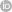 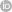 Citations for Steiner Tree
ZelikovskyAn 11/6-Approximation Algorithm Algorithmica 9(5) 463-470 (1993)
Prömel, Steger:A New Approximation Algorithm for the Steiner Tree Problem with Performance Ratio 5/3. J. Algorithms 36(1) 89-101 (2000)
Karpinski,Zelikovsky
New Approximation Algorithms for the Steiner Tree Problems. J. Comb. Optim. 1(1), 47-65 (1997)
Continued
Hougardy, Prömel.A 1.598 Approximation Algorithm for the Steiner Problem in Graphs. SODA 1999, 448-453.
Robins,Zelikovsky.Improved Steiner tree approximation in graphs. SODA 2000. 770-779.
Byrka, Grandoni,Rothvoß, Sanità.Steiner Tree Approximation via Iterative Randomized Rounding. J. ACM 60(1), 6:1-6:33 (2013)
The algorithm for Knapsack Set Coverage
Khuller, Moss,  NaorThe Budgeted Maximum Coverage Problem. Inf Process. Lett. 70(1) 39-45 (1999).
The paper about maximizing a submodular function under matroid constrains.
    Gruia Calinescu, Chandra Chekuri, Martin Pál, Jan    
   Vondrák:   Maximizing a Monotone Submodular Function Subject to    
   a Matroid Constraint. SIAM J. Comput. 40(6) 1740-  
   1766 (2011).
 See remarks on this paper next page.
Remarks on the paper
This is a brilliant paper. Uses a new generalization of submodular function to the continuous case. Not the well known one by Lovats.
  Using partial derivatives they choose a direction 
  which  improves the value.
At the end of the day they get a fractional solution and so use pipage rounding by Sviridenko et al to round. Beautiful and solves a 30 years open problem.
Character flaw
Of Michael Myers, Freddy Krueger and Jason Voorhees: Cut problems
A lame joke from cinema.
Michael Myers  from the Halloween  franchise about a psychopath person that stubs people to death for no reason. Jason Voorhees: Friday the 13 franchise again about a psychopath the stubs people to death for no reason. Freddy Kruger is the same in the franchise A Nightmare on Elm Street 
They cut people for no reason. They have a cut problem
The multicut and separator approximations are from
Garg, Vazirani and Yannakakis,Approximate Max-Flow Min-(Multi)Cut Theorems and Their Applications.  SIAM Journal on Computing 25(2):235-251 1996. 
Even, Naor,  Rao and Schieber, Fast Approximate Graph Partitioning Algorithms. SIAM Journal on Computing 28(6): 2187-2214, 1999.
My multicut presentation is based on the paper
Calinescu,Karloff, Rabani.An Improved Approximation Algorithm for MULTIWAY CUT. J. Comput. Syst. Sci. 60(3) 564-574 (2000).

This is a landmark paper that broke the ratio 2 for multiway cut. The new ratio was 3/2.
Approximating Directed Multicut
Gupta. Improved results for directed multicut. SODA 2003 454-455

If a tree falls in a forest but nobody is there to hear it: My paper on Directed Multicut that nobody read.

Y. Kortsarz, G. Kortsarz, Nutov.Greedy approximation algorithms for directed multicuts. Networks 45(4) 214-217 (2005)
Hardness for Directed Multicut
Chuzhoy,Khanna.Polynomial flow-cut gaps and hardness of directed cut problems. J. ACM 56(2) 6:1-6:28 (2009).

This is one hard paper and a great achievement.
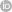 Approximating spanners polynomial ratios
Feldman,Kortsarz, Nutov, Improved approximation algorithms for Directed Steiner Forest. J. Comput. Syst. Sci. 78(1) 279-292 (2012)

An O(n2/3 )  approximating for directed spanners based on the paper above can be found in:
Michael Dinitz, Robert KrauthgamerDirected spanners via flow-based linear programs. STOC 2011, 323-332
The paper I used in the Directed Steiner Forest approximation
Chekuri, Even, Gupta, Segev.Set connectivity problems in undirected graphs and the directed Steiner network problem. ACM Trans. Algorithms 7(2) 18:1-18:17 (2011).

This paper shows many applications of Junction Trees. Say that we want to connect several {s,t}  pairs at small cost. Note that the graph is directed.
A junction tree with a root r  and an in-tree into r from sources and an out-tree from r,  to sinks containing many of the pairs we wish to connect. A good density (namely number of covered pairs over cost) gives a good ratio.
The best approximation for Directed Spanners
Berman, Bhattacharyya,Makarychev, Raskhodnikova,Yaroslavtsev.Approximation algorithms for spanner problems and Directed Steiner Forest. Inf. Comput. 222 93-107 (2013)
This is a brilliant paper. No less.
I would read it if I where you.
Gives the best known approximation for directed spanners with ratio O(sqt{n}).
The PTAS for TSP on Planar and Euclidean graph is from
Gringi, Koutsoupias, Papadimitriou,
Approximating schemed for Planar Graph TSP. FOCS 1995: 640-645
Arora, Polynomial Time approximation Schemes for Euclidian Traveling Salesman and other Geometric problems. J. ACM 45(5) 753-782, 1998.
The same result was derived at the same time by Mitchell.
Something funny that Papadimitriou said on Arora.
Papadimitriou did the PTAS for Planar Graphs and started to work on the Euclidean case. Then he got the news that Arora already did it. Papadimitriou said in the workshop.
Papadimitriou: I told Arora, that this is the second time you solve something that I was working on. Go work on other people’s problems. 
I told you he is funny.
The algorithms for coloring  3-colorable graphs are from
Blum. New Approximation algorithms for graph coloring. J. ACM 41(3):470-516,1994.
Karger, Motwani, Sudan. Approximate graph coloring by semidefinite programing.
FOCS, 2-13, 1994.
Arora and Chlamtac, New approximation guarantee for Chromatic Number, STOC 2006, 215-224
A paper using Lift and Project
Chlamtac, Dinitz and Krauthgamer. Everywhere Sparse Spanners via Dense Subgraphs. FOCS 758-767,2012.

This paper significantly  improves the paper below 14 years later: 
Kortsarz,Peleg.Generating Low-Degree 2-Spanners. SIAM J. Comput. 27(5) 1438-1456 (1998)
Another paper using lift and project
Gupta, Talwar and Witmer. Sparsest cut on bounded treewidth graphs: algorithms and lower bounds. STOC 281-290, 2013

This is a paper in which the lift and project is very easy and not the issue. 
I highly recommend reading it.
Survey on approximating  VC and related problems can be found in
A nice survey: Hochbaum, Approximating covering and packing problems: Set cover, vertex cover, independent set, and related problems. A chapter in a book edited by Hochbaum in which you will find the best description of the history of vertex cover and related problems.
The first linear time ratio 2 for vertex cover:
Bar-Yehuda, S  EvenA Linear-Time Approximation Algorithm for the Weighted Vertex Cover Problem. J. Algorithms 2(2)198-203 (1981)
Approximating the Feedback Vertex  Set problem
V. Bafna, P. Berman, T. Fujito, 
Constant ratio approximation of the weighted feedback vertex set problem for undirected graphs, ISAAC 1995.
They proved the lemma about if the weights are the degrees then any minimal solution is a ratio 2 approximation.  Not easy to prove. Why is this paper not in FOCS? With famous authors it would have been sure FOCS 
The paper that translated this algorithm to primal-dual
Chudak, Germans, Hochbaum, Williamson.A primal-dual interpretation of two 2-approximation algorithms for the feedback vertex set problem in undirected graphs. Oper. Res. Lett. 22(4-5) 111-118 (1998)

It would have been hard to come with the LP in this paper. Some times a Local Ratio solution can be found but Primal Dual is hard. Thus Local Ratio should be taught in basic Approximation Algorithm courses.
The primal-dual and Local-Ratio for Steiner Forest appear in
Goemans and Williamsson. A general approximation technique for constrained Forest Problems. Siam Journal Comput.
24(2):296-317, 1995.

Bar-Yehuda. One for the price of 2: a unified Approach for Approximating Covering Problems. Algorithmica, 131-144, 131-144, 2000
The first approximations for Set Cover are in:
Laszlo Lovasz. On the ratio of optimal and fractional covers. Discrete Math, 13(4):383-390, 1975.
Johnson. Approximation algorithms for combinatorial problems. J. Computing System Science. 9(3): 256-278, 1974.
The latter  paper invented approximation algorithms. In reality both papers are folklore. Noga Alon told me that himself. But there is a little detail: nobody cares. And I say, why?
The improved algorithm for Max Cut is from
Goemans and Williamsson. Improved approximation algorithm for Maximum Cut and satisfiability problems, using Semidefinite Programming. J. ACM  42(6):1115-1145, 1995
Great landmark paper that introduced PSD to approximation.
The ratio of 2 for Steiner Network is from
Jain. A factor 2 approximation Algorithm for the generalized Steiner Network problem. Combinatorica 21(1): 39-60, 2001.

A very surprising paper which created a revolution.
Generalizations of Jain’s paper:
Lau, Naor, Salavatipour, SinghSurvivable Network Design with degree or order constraint. Siam Journal Computing 
39(3): 1062-1087, 2009.

Lau, SingAdditive Approximation for Bounded Degree Survivable Network Design. SICOMP 42(6): 2217-2242 2013
Minimum Spanning Tree with degree bounds is from:
Lau, Singh Approximating Minimum Bounded Degree Spanning trees to within one of the optimum. J.ACM 62(1): 1-11-1:19,
2015.

The perfect approximation if ever there was one.
The weight is optimal and the degree 
of each vertex is at most larger by +1.
In Steiner Network, if  the paths have to be vertex disjoint
The problem becomes Labelcover hard.
This was proved in:
Kortsarz, Krauthgamer, Lee.Hardness of Approximation for Vertex-Connectivity Network Design Problems. SIAM J. Comput. 33(3) 704-720 (2004).
Krauthgamer graduated from Weizmann and now 
has Tenure in Weizmann.  Amazing accomplishment.
I am sure this will happen again  with Merav Parter.
She is a great researcher.
It also happened with the brilliant Uriel Feige.
The CK paper and others
Chuzhoy, KhannaAn O(k3log n)-Approximation Algorithm for Vertex-Connectivity Survivable Network Design. Theory Comput. 8(1) 401-413 (2012)
A 2 approximation  for Element Connectivity:
Fleischer, Jain, Williamson.Iterative rounding 2-approximation algorithms for minimum-cost vertex connectivity problems. J. Comput. Syst. Sci. 72(5):  838-867 (2006)
Papers on Min Cost k-connected Subgraph
Cheriyan,  Vempala, Vetta.An Approximation Algorithm for the Minimum-Cost k-Vertex Connected Subgraph. SIAM J. Comput. 32(4), 1050-1055 (2003).
Kortsarz, Nutov.Approximating k-node Connected Subgraphs via Critical Graphs. SIAM J. Comput. 35(1), 247-257 (2005)
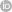 More papers on the Minimum Cost k-connected Subgraph problem
Fakcharoenphol, Laekhanukit.An o(log2 k)-approximation algorithm for the k-vertex connected spanning subgraph problem. STOC 2008 
153-158
Nutov 
Approximation Minimum Cost Edge-Covers for 
Crossing Bi-Set families.  Comb. 34(1), 95-114 (2014)

This paper contains the best approximation for the 
Minimum Cost k-vertex Connected Subgraph. 
The paper is very complex.
The metric case for minimum cost k-vertex connected subgraph
The best ratio for the metric case and the first result for directed graphs
Guy Kortsarz, Zeev Nutov:Approximating Node Connectivity Problems via set covers. Covers. Algorithmica 37(2) 75-92 (2003).
This improves the paper: Samir Khuller, Ramakrishna Thurimella:Approximation Algorithms for Graph Augmentation. J Algorithms 14(2) 214-225 (1993)
The polylog hardness for Directed Steiner Tree and Labelcover hardness for Directed Steiner Forest
Halperin  Krauthgamer:Polylogarithmic inapproximability.
STOC, 585-594, 2003.

Dodis, Khanna,  Design Networks with Bounded Pairwise Distance. STOC,  750-759.
A graph mapped to a random tree is from
Alon, Karp, Peleg and West.A Graph-Theoretic Game and its Application to the k-Server Problem.
SIAM Journal on Computing 43(1): 78-100, 1995
Bartal.On Approximating Arbitrary Metrices by Tree Metrics. STOC, 161-168, 1998.
Tight and almost tight random tree and distribution on spanning trees
Fakcharoenphol, Rao and TalwarA tight bound on approximating arbitrary metrics by tree metrics. Journal of Computing System Sciences. 69(3): 485-497, 2004.
Elkin, Emek Spielman and Teng.
Lower-Stretch Spanning Trees. SIAM Journal on Computing 38(2): 608-628. 2008
The two papers and Racke and the application
Räcke. Minimizing Congestion in General Networks. FOCS 2002, 43-52
Räcke. Optimal hierarchical decompositions for congestion minimization in networks. STOC, 255-264 
Awerbuch, Azar.Buy-at-Bulk Network Design. FOCS, 542-547, 1997.
The paper using the first result of Racke
Khandekar,Kortsarz,Mirrokni.On the Advantage of Overlapping Clusters for 
Minimizing Conductance. Algorithmica 69(4) 844-
863 (2014)
The paper using distribution on spanning trees
Gupta,  Krishnaswamy, Ravi.Tree Embeddings for Two-Edge-Connected Network Design. SODA 2010 1521-1538
Among other things it treats Group Steiner with Fault tolerance for edge connectivity. Also 2 connected Buy At Bulk. Very nice paper.
Constant approximation for  ATSP
Svensson, Tarnawski, VeghA Constant-Factor Approximation Algorithm for the Asymmetric Traveling Salesman Problem. STOC  2018.
Improved results for Sparsest Cut and  TSP
Arora, Rao, U. Vazirani.Expander flows, geometric embeddings and graph partitioning. J. ACM 56(2) 1-37, 2009.
Karlin, Klein, Gharan.A (Slightly) Improved Bound on the Integrality Gap of the Subtour LP for TSP. 2021.
Packing cycles and their approximation
N. Alon, Disjoint directed cycles.
J. Combinatorial Theory Series B 68 167-178, 1996.
Krivelevich, Nutov, Salavatipour, Verstraete, Yuster, Approximation algorithms and hardness results for cycle packing problems.  ACM Transaction on Algorithms 34(4) 48 (2007)
The tree augmentation problem
This is the problem of increasing connectivity for odd k, from k to k+1 by adding minimum  cost edges.
It was open 40 years if you can break the ratio of 2 for this problem. Finally the ratio 2 was improved to about 1.9  in: Byrka, Grandoni, Jabal, Amlei, Breaching the 2-approximation barrier for connectivity augmentation: a reduction to Steiner Trees,  STOC 2020   815-825
The paper which invented recursive greedy
Kortsarz, Peleg.Approximating the Weight of Shallow Steiner Trees. Discret. Appl. Math. 93(2-3) 265-285 (1999)
The paper that approximated The Directed Steiner Tree problem:
Charikar, Chekuri, Cheung, Dai, Goel, Guha, Li.Approximation Algorithms for Directed Steiner Problems. J. Algorithms 33(1) 73-91 (1999)
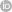 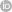 The height reduction
Zelikovsky:A Series of Approximation Algorithms for the 
Acyclic Directed Steiner Tree Problem.
Algorithmica, 18(1)99-110 (1997). 

It had a version of recursive greedy but
more complex and more terms
than the one of Kortsarz-Peleg.

The height reduction here has a slight mistake.
Look for a  later paper by Zelikovsky that corrects it.
This was given in:
The paper that gave polylog ratio for Group Steiner
Garg, Konjevod, R. Ravi.A Polylogarithmic Approximation Algorithm for the Group Steiner Tree Problem. J. Algorithms 37(1) 66-84 (2000)
The paper that showed that under the ETH,P≠Quasi(P):
Chekuri, Pál.A Recursive Greedy Algorithm for Walks in Directed Graphs. FOCS 2005, 245-253
Inventing the probabilistic method
It was known that for every k, there is R(k) so that every graph with R(k) or more vertices  has either a clique of size k or an independent set of size k. It is easy to prove that by induction. However giving estimations for R(k) was considered very hard. In 1959 Erdos gave elementary proofs of bounds using the Probabilistic Method.
The probabilistic method
The bounds appear in:
Erdős,  (1959). Graph theory and 
probability, Can J. Math 11:34-38.
Then there is a natural problem: if the girth is large then a graph is 
locally a tree.
Does it mean that graphs with large girth have small chromatic number?
The probabilistic method
Erdos showed that given positive integers g and k, there exist a graph G of girth at  least g, such that the chromatic number of G is at least k. This appears in: 
Erdős, P. (1961). "Graph theory and probability, II“. Can. J. Math. 13: 346–352.
Other highlights
The Lovasz Local Lemma has remarkably many applications and there is a lot about derandomization of the LLL.
Another very successful technique are 
Martingales. This is one of the only techniques to bound the probability of dependent events. It was used to show strong concentration for clique and coloring in random graphs.
The Lovasz Local Lemma
The simplest version: You have events  {Ai } so that
each happens with probability at most p and each depends on at most d other events and 4pd<1, then there is a (possibly small) probability larger than 0  that non of them hold.
By 
Erdős,  Lovász,  Problems and results on 3 chromatic hypergraph and some related problems.
In Hajnal;  Rado;  Sós (eds.). Infinite and Finite Sets (to Erdős on his 60th birthday). II. North-Holland. pp. 609–627.
The concentration results are from
Shamir, E., Spencer. Sharp concentration of the chromatic number on random graphs Gn,p, Combinatorica, 7 (1): 121–129,1987.
For a the definitive book on the probabilistic method see:
Alon, Spencer. The probabilistic method (2ed). New York: Wiley-Interscience. 2000.
\
The Domatic number results are  from
Feige, Halldórsson, Kortsarz, Srinivasan.Approximating the Domatic Number. SIAM J. Comput. 32(1). 172-195 (2002)
Color Coding
The amount of application of Color Coding  is very surprising. Check the slides of Daniel Marx

The paper is : Alon,Yuster,Zwick,Color-Coding. J. ACM 42(4), 844-856 (1995)
Raphael Yuster and I did undergraduate study  at exactly the same three years in Tel Aviv University. We almost always took the same courses. The paper is very simple. But smart. Alon was the Ph. D adviser of Yuster.
An important chance meeting
The Feige Lovats discussion ended with a paper:
Feige,Goldwasser, Lovász,  Safra, Szegedy.Interactive Proofs and the Hardness of Approximating
Cliques. J. ACM 43(2): 268-292 (1996)
Showing the amazing relation between PCP and hardness of  approximation.
The  first nε  hardness of Clique
Berman,Schnitger.On the Complexity of Approximating the Independent Set Problem. Inf. Comput. 96(1) 77-94 (1992)
Sampling randomly  graph products and making the size smaller and using the Chernoff bound etc.
Safra is not in the PCP paper
However, he made with Arora one of the absolute last 
steps towards the PCP in:
Arora, Safra:Probabilistic Checking of Proofs; A New 
Characterization of NP. FOCS 1992. 2-13.
People  started a race to give lower bound to the known
problems. A new subject was born. Gap reductions were 
known since 1972. For example for non metric TSP,
it was known that no approximation was possible.
But only in 1991 we knew how to do it for other 
problems
The PCP theorem is in
Arora, Lund, Motwani, Sudan, SzegedyProof Verification and the Hardness of Approximation Problems. J. ACM 45(3), 1998.
Irit Dinur. The PCP theorem by gap amplification. J. ACM 54(3):12, 501-555, 2007
Early lower bounds for Set-Cover
Lund and Yannakakis.On the hardness of approximating minimization problems. STOC 1993. 286-293
Feige.A Threshold of ln n for Approximating Set Cover. J. 
ACM 45(4) 634-652 (1998)
The conference paper of Feige from 1996  gave a
 tight  hardness for Set-Cover but under the 
assumption that   P≠Quasi(P). The next paper years later gave 
the same hardness assuming P ≠NP
Tight hardness  for set cover under P is not NP and the d  variant are  in:
Dinur, Steurer Analytical approach to parallel repetition. STOC 2014,  624-633
The lower bound for Set Cover with each elements appearing in almost  d sets is in:
Dinur, Guruswami, Khot and RegevA New Multilayered PCP and the Hardness of Hypergraph Vertex Cover. SIAM J. Computing 34(5).1129-1146. 2005
A paper who presented an almost linear PCP is:
Moshkovitz and Raz:Sub-Constant Error Probabilistically Checkable Proof of Almost-Linear Size. Computational complexity 19(3): 367-422. 2010.  A hugely long and hard paper. I failed to read it. Finding if s and t are connected with  O(log n) space is due to:
Omer Reingold: Undirected connectivity in log-space. J. ACM 55(4) 17:1-17:24 (2008)
The projection game conjecture appears in
Moshkovitz. The Projection Games Conjecture and the NP-Hardness ln n Approximating Set-Cover. APPROX –RANDOM 2015.

It was used to find the best time for (1-ε)ln n ratio approximation for Set-Cover in:
 
Cygan, Halldorsson and Kortsarz, A Tight Lower Bounds for Set Cover Approximation in Subexponential time. WAOA, 2020
An approximation for  the longest path problem: using graph products to get Labelcover hardness
This can be found in:
Karger, Motwani, RamkumarOn Approximating the Longest Path in a Graph. Algorithmica 18(1) 82-98 (1997)
Tight ratio 2 for the k-Center problem is given in:
Hochbaum,Shmoys.Powers of Graphs: A Powerful Approximation Technique for Bottleneck Problems. STOC 1984. 324-333
The paper on 2-SAT
Christos H. Papadimitriou:On Selecting a Satisfying Truth Assignment 
 FOCS 1991 163-169

A book for Markov Chains:
Nicolas
Understanding Markov Chains 
Examples and Applications
By springer. 2018
More tight results
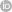 Halldorsson, Kortsarz,Radhakrishnan
SivasubramanianComplete partitions of graphs. Combinatorica 27(5): 519-550 (2007) 
The Vondrák result already cited is a tight (1-1/e) ratio for maximizing a submodular function under Matroid constrains.
Tight approximation for the asymmetric k-center problem
Chuzhoy ,Guha, Halperin,Khanna, Kortsarz, Krauthgamer, Naor.Asymmetric k-center is log* n-hard to approximate. J. ACM 52(4) 538-551 (2005).
Eran Robi and I did that independently. The  4 others 
did the same paper independently.
We had to merge. We turned from the 3 Musketeers,
to the seven dwarfs. They turned from the 4 Musketeers, to the seven dwarfs. 
Tight algorithm for Sum Set-Cover.
Feige,Lovász, Tetali.Approximating Min Sum Set Cover. Algorithmica 40(4) 219-234 (2004).
Consider a Set-Cover solution. Say that an element e is  covered  by the i-th  set, and in this case define cover(e)=i. The  goal is to minimize ∑e cover(e).  Think of elements as jobs. We want to minimize the sum of their finish times.
Continued
This is exactly  minimizing the sum versus minimize the max, which is  equivalent to the original  Set Cover problem.
This paper gives 4 ratio for the problem and shows it is  tight unless P=NP. This is not just any paper. Clearly  among the 10 most beautiful papers I read in all my life.
I have a book chapter with Magnus (see my homepage) about scheduling dependent jobs which describes this paper. Read this just because it is so beautiful.
Tight results for k-center with costs.
D. S. Hochbaum and D. B. Shmoys. A unified approach to 
approximation algorithms for bottleneck problems. 
JACM, 33(3):533–550, 1986.  They gave a ratio 3 for the 
problem.
The paper that gave a lower bound of 3 is the seven 
authors paper on the hardness of Asymmetric k-Center. 
This was the second result of this paper.
This happened in 2003. Solved an 17  years open problem.
Tight +1 algorithm for edge coloring
Called also the Vizing theorem.
This can be found in:
Vizing,  "On an estimate of the chromatic class of a p-graph", Diskret. Analiz., 3: 25–30, 1964.
Tight Polylogarithmic additive algorithm for Radio broadcast
Elkin, Kortsarz.Polylogarithmic Additive Inapproximability of the Radio Broadcast Problem. SIAM Journal of Discrete Math  19(4): 881-899 (2005)
The matching upper bound came two years later:
Kowalski, Pelc. Optimal Deterministic Broadcasting in Known Topology Radio Networks, volume 19, pages185–195 (2007)

These papers together say that the best you can do in radio broadcast is opt+2-n
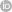 Approximation and fixed parameter tractability for Min-Rep
Charikar,Hajiaghayi, Karloff.Improved Approximation Algorithms for Label Cover Problems. Algorithmica 61(1) 190-206 (2011)
Ganian.New Results on the Complexity of the 
Max- and Min-Rep Problems. SOFSEM 2011 238-247
The paper on Maximum Number of Edges DAG Subgraph
Guruswami,Manokaran, Raghavendra.Beating the Random Ordering is Hard: Inapproximability of Maximum Acyclic Subgraph. FOCS 2008 573-582.
Recall that the lower bound of 2 hold only under the Unique Game Conjecture. Proving this under P≠NP is open.
The proof as happens a lot in lower bound is complex.
The paper that introduced random walks to CS
Aleliunas,Karp,Lipton,Lovász,Rackoff.Random Walks, Universal Traversal Sequences, and the Complexity of Maze Problems. FOCS 1979 218-223.
There are important questions that I did not speak about. Like the mixing time, the time it takes to get close to the steady state.
Also deterministic approximation of the cover time. Mixing time critical for counting.
The parallel repetition theorem is from
Raz: A Parallel Repetition Theorem. SIAM J. Computing 27(3):763-803 (1998).
The above paper is very hard. A simpler theorem appears in:
Moshkovitz:Parallel Repetition from Fortification. FOC 2014, 414-423
The strong Hardness for Dense k-Subgraph from the ETH
Manurangsi, Almost polynomial ratio ETH-hardness of Approximating the Densest-Subgraph.  A breakthrough.
The Unique Game conjecture was introduced in
Khot:  On the Unique Games Conjecture. FOCS 2004 3.
Yes it is a one page paper not by Levin.
The best approximation for Steiner k-forest and dial a ride
Gupta,Hajiaghayi, Nagarajan, Ravi.Dial a Ride from k-forest. ACM Trans. Algorithms 6(2) 41:1-41:21 (2010). Beautiful and simple sqrt{k} and sqrt{n} approximation for both problems.
Dinitz,Kortsarz,Nutov.Improved Approximation Algorithm for Steiner k-Forest with Nearly Uniform Weights. ACM Trans. Algorithms 13(3)  40:1-40:16 (2017)
A philosophical  difference between the two papers
The Ravi et al paper is elegant simple and smart.
As one could expect, breaking the sqrt{n} requires very hard ideas. This is my difficulty: I almost never make simple papers. Almost all my papers are hard and very technical.
There is a price to this. People do not want to read hard papers.
The hardness of VC under the UGC
Khot, Regev. Vertex cover might be hard to approximate to within 2-epsilon.  J. Of Computing System
Sciences, 335-349 2008.
The optimal hardness for Max Cut under UGC:
Khot,Kindler, Mossel, and  O’Donnell. Optimal inapproximability results for MAX-CUT and other 2-variable CSPs.  SIAM J. Computing, 37(1):319–357, 2007. 
The latter paper: a gem.
The small set expansion conjecture was introduced in
Raghavendra and Steurer
Graph Expansion and the Unique Games Conjecture. STOC 2010.
It was given a sub-exponential algorithm in:
Arora, Barak, SteurerSubexponential Algorithms for Unique Games and Related Problems. FOCS 2010  563-572
Hardness from the  SSEC:
Gandhi,Kortsarz:On set expansion problems and the small set expansion conjecture. Discret. Appl. Math. 194, 93-101, 2015.
As I said, assuming the SSEC  gives a tight lower bound of 2 for the problem of finding a set U of size at least k, so that the number of edges inside U is maximum. However, if this appears in a paper, I am not aware of it.
Hardness under the SSEC
Manurangsi. Inapproximability of Maximum Edge Biclique, Maximum Balanced Biclique and Minimum k-Cut from the Small Set Expansion Hypothesis. ICALP 2017, volume 80 pages 79:1–79:14, 2017.

The paper to break the radio 2 for Minimum k-cut when parametrized  by k:
Gupta, Lee, Li.An FPT Algorithm Beating 2-Approximation for k-Cut. SODA 2018, 2821-2837
The reference for Unique Set Cover
Demaine, Feige, Hajiaghayi, Salavatipour:Combination Can Be Hard: Approximability of the Unique Coverage Problem. SIAM J Comput. 38(4), 1464-1483 (2008).
A strong result for UGC on expanders
Makarychev and  Makarychev
How to Play Unique Games on Expanders. WAOA 190-200. Slightly improves a paper by Arora et al. (The authors are twins).
Approximating the Dense k-Subgraph
Guy Kortsarz, Peleg.On Choosing a Dense Subgraph, FOCS 1993 692-701.
This paper gives an O(n2/5) ratio.
Feige,Kortsarz, Peleg.The Dense k-Subgraph Problem. Algorithmica 29(3)
410-421 (2001)
This paper gives an O(n1/3-ε) ratio for ε very close to 1/60. 
The best approximation for the Dense k-subgraph is in:
Bhaskara, Charikar, Chlamtac,Feige, Vijayaraghavan. 
Detecting high log-densities: an O(n1/4) approximation 
for densest k-subgraph. STOC 2010, 201-210
This latter paper is a great conceptual paper
It related approximating of the Dense K-subgraph
problem to finding a random graph hidden in 
another random graph. The authors show a relation
between the two and invent the log-density 
conjecture.
In technical terms a paper of Feige et al.
from 2001 showed that if there is a dense graph, 
there are many walks of short size in the graph.
The authors of the latter paper counted Caterpillars
 which gives better results
The importance of the number of free amortized bits.
Bellare, Goldreich and Sudan,
Free bits, PCP and Non-Approximability – toward tight result. FOCS 1995.
Landmark papers by  Hastad. Some optimal inapproximability results. J. ACM 48(4), 798-859 2001. Absolutely brilliant.
The hardness of Hastad for Clique.
Hastad Clique is hard to approximate within  n1−ε      Acta Mthematica volume 182, pages  105–142 (1999). 
The  hardness for Sparsest Cut and the longcode
Chwala,Krauthgamer, Kumar, Rabani, Sivakumar On the hardness of approximating multicut and sparsest-cut Computational complexity, 2006.
Hardness of Lattice problems
Khot. Hardness of Approximation  for the shortest vector problem in lattices.
In FOCS 2004 and J. ACM.

Dinur, Kindler, Raz, Safra, An Improved Lower Bound for Approximating-CVP.
  Combinatorica, 23(2):205-243, 2003
    Hardness of coloring: Feige, Kilian   Zero Knowledge and the Chromatic      
   Number. Computational Complexity,    
   278-287. 1996
The O(sqrt{n}) tree-width for planar graph follows from
Lipton, Tarajan.  A separator theorem for planar graphs, SIAM Journal on Applied Math, 36 (2): 177–189. And from many other papers.
It also follows from the seminal set of papers of Robertson–Seymour who invented the notion of Tree-Width. Their series of papers has some amazing theorems.
The paper by Baker
A landmark paper. I used it in many of my papers.

This paper can be found in:
Baker.Approximation Algorithms for NP-Complete Problems on Planar Graphs. J. ACM 41(1) 153-180 (1994)
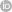 The paper that gives mε  hardness for the ratio of Set-Cover in terms of the number of sets
Chitnis,Hajiaghayi,KortsarzFixed Parameter and approximation algorithms: a new look.In IPEC, 110-122, 2013
This is also the paper that gave a parametrized ratio 2 approximation for the Minimum Cost Strongly Connected Subgraph problem.
A book for FPT
The results on FPT  can be found in a  recent book:
Cygan, Fomin Kowalik, Lokshtanov
Marx, Pilipczuk, Saurabh. Parametrized Algorithm. From Springer. 2020.
The book is rather up to date.
Contains for example “important cuts” and other recent work.
Complete fixed parameter inapproximability for Clique and Set-Cover
Chalermsook,  Cygan,Kortsarz,  Laekhanukit, Manurangsi,
Nanongkai,TrevisanFrom Gap-Exponential Time Hypothesis 
to Fixed Parameter Tractable Inapproximability: 
Clique, Dominating Set, and More. 
SIAM J. Comput. 49(4): 772-810 (2020)
A book on distributed computing
Full disclosure: I will recommend a book by my adviser David Peleg.
But people agree he is a good writer.
David Peleg.
Distributed Computing: A Locality-Sensitive Approach. The publisher is SIAM. First published at 2000.
Parallel algorithms
Finding matching in RNC:
Karp, Upfal, Wigderson,Constructing a Perfect Matching is in Random NC. STOC 1985 22-32

List ranking and symmetry breaking:
Cole, Vishkin.Deterministic Coin Tossing with Applications to Optimal Parallel List Ranking. Inf. Control. 70(1) 32-53 (1986)
Parallel algorithms
Parallel Maximal independent set:
Luby.A Simple Parallel Algorithm for the Maximal Independent Set Problem. SIAM J. Comput. 15(4) 1036-1053 (1986)
Routing in the congestion plus diameter:
Leighton,Maggs,Rao:Universal Packet Routing Algorithms
FOCS 1988 256-269
One of the best papers I ever read.
A landmark paper on routing on the hypercube by Valiant
Valiant 
A scheme for fast parallel communication. SIAM J. COMPUT. Vol. 11, No. 2,1982
A landmark paper with a simple but very useful idea.
Route the messages from the source to random vertices, and then from random vertices to the sinks.
Many later paper used this idea to route fast packages, in much more complex networks than the hypercube.
The Alon-Azar sorting by rounds
Alon,Azar.Sorting, Approximate Sorting, and Searching in Rounds. SIAM J. Discret. Math. 1(3) 269-280 (1988)
Azar was a student of Alon. Today both are faculty in Tel Aviv University! 
Azar is one of the greatest experts in the world in on-line algorithms. But does many different things.
Clearly one of the best researchers in theory in the entire world.
A book on property testing
Edited by Goldreich 
Property Testing
Current Research and Surveys
Published by Springer.
Goldreich is one of the most prolific and best researchers in the world, in complexity.

Dana Ron (Goldreich’s wife) and Noga Alon  worked a lot on this subjects.
An early paper on doubling metric
Gupta, Krauthgamer,  Lee.  Bounded geometries, fractals, and low–distortion embeddings.  FOCS, pp. 534–543 2003.
Doubling metric and TSP
Bartal,Gottlieb, Krauthgamer.The Traveling Salesman Problem: Low-Dimensionality Implies a Polynomial Time Approximation Scheme,SIAM Journal on Computing,45(4):156-1581, 2016.
This improves the running time of a paper by Talwar.
Survey of Metric embeddings
Matousek. Lecture notes on metric embeddings. Url: https://kam.mff.cuni.cz/~matousek/ba-a4.pdf
The O(log n)  ratio for sparsest cut via metric embedding is in:
Linial, London and  RabinovichThe Geometry of Graphs and Some of its Algorithmic Applications. Comb. 15(2): 215-245 1995.
Bidimensionality
Demaine, Fomin, Hajiaghayi, Thilikos and  Dimitrios  initiated the study of  Bidimensionality. They show that many graphs admit efficient approximate, fixed-parameter or kernel solutions in a broad range of graphs. For example: Planar graphs, map graphs, bounded Genus graphs, graphs excluding any fixed minor.
Bidimensionality continued
In particular, Bidimensionality theory builds on the graph minor theory of Robertson and Seymour.
The new work extends the mathematical results of the above researchers and builds new algorithmic tools.  The authors of the paper got the well deserved Nerode Prize in 2015. The  number of papers on this subject is large.
The idea of public Key encryption
Diffie,Hellman  New directions in cryptography. IEEE Transaction on Information theory, 22(6)  644-654 1976

The RSA. Rivest, Shamir, and AdlemanA Method for Obtaining Digital Signatures and Public-Key Cryptosystems.Communcation of the ACM 12(2): 120-126 (1978)
Zero Knowledge was invented in
Goldwaser Micali, Rackoff, The Knowledge Complexity of Interactive Proof Systems STOC 1985,  291-304. 
Goldwaser and Micali won the Turing award for this paper. 
The paper that classified IP:
Adi Shamir. IP=PSPACE. J. ACM 38(4): 869-877 (1992)
Zero Knowledge for 3-coloring
Zero Knowledge for coloring: Goldreich Micali and  Wigderson. Proofs that Yield Nothing But their Validity and a Methodology of Cryptographic Protocol Design FOCS 1986  174-187
The Godel Prize paper by Regev
Regev On lattices, learning with errors, random linear codes, and cryptography
STOC Pages 84–93 2005
How to share a secret
Adi Shamir: How to Share a Secret. Communication of the ACM 22(11): 612-613 1979.
Playing Poker over the phone:
Shamir, R. Rivest, and
Adleman, Mental Poker
Turing award
The Turing award was given to Rivest, Shamir and Adelman for their work on the RSA.
I graduated from  Weizmann Institute.  I am happy that 3 researchers  got the Turing awards. Besides the ones I already mentioned Amir Pnueli got the Turing award for his work on reactive systems and temporal logic. I think that David Harel was close to get it for his State Charts (visual languages) but after Pnuneli got it, it  was not possible to give it to Harel. Plueli and Harel invented temporal logic together.
Elliptic curves
The use of elliptic curves in cryptography was suggested independently by Koblitz and Miller at 1984. Elliptic curve cryptography algorithms entered wide use in 2004 to 2005.
The attack on DES
It culminated in a book:
Biham, Shamir,
Differential Cryptanalysis of the Data Encryption Standard Softcover reprint of the original 1st ed. 1993 Edition.

Published by Amazon.
The Lattice reduction algorithm
Lenstra, Lenstra, Lovasz.
Factoring polynomials with rational coefficients. Mathematische Annalen,  261 (4): 515–534.
Breaking the knapsack:
Shamir. A Polynomial Time Algorithm for Breaking the Basic Merkle-Hellman Cryptosystem. FOCS 145-152, 1982.
A book on Game Theory
Roughgarden. Twenty Lectures on Algorithmic Game Theory.
Publisher: Amazon. 
Price of anarchy was first defined in:
Koutsoupias, Papadimitriou,  Worse case Equilibria. Computer Science Review. 3 (2): 65–69. 2009. This paper  was cited over 2400 times last I checked.
Two seminal papers following the definition of POA
Roughgarden and Tardos How bad is selfish routing?  J. ACM 49(2): 236-259 2002.

Roughgarden The price of anarchy is
independent of the network topology. J. Comput. Syst. Sci. 67(2) 341-364, 2003.
Streaming algorithms
The Godel prize paper on streaming:
Alon, Matias, and Szegedy  The Space Complexity of Approximating the Frequency Moments. Journal of Computer and System Sciences 58 (1999), 137-147

A truly landmark paper.
Keeping cuts with a graph of few edges
Benczúr and Karger
Randomized Approximation Schemes for Cuts and Flows in Capacitated Graphs.
SIAM J. Comput., 44(2), 290–319. 2018.

This paper is a pioneering paper in the sense that it leads to many sequel papers. Incuding the Laplacian ones.
A survey of Sparsification
Nick Harvey
Graph Sparsifiers: A Survey.

Just look for Sparsification of graphs and his name  in google.
Paper about Gomory-Hu cuts
Abboud, Krauthgamer and Trabelsi.
Subcubic Algorithms for Gomory-Hu Tree in Unweighted Graphs, STOC 2021.
So the last paper I cite is from the year I wrote the presentation.

Thank to all the people who wrote brilliant papers that I read and enjoyed.
I dedicate this talk to my family: Wife two daughters and my dog
Also a special mention of David Peleg my adviser in Master and Ph. D.
I saw a lot of beauty during these 30 years.
Beauty
It is like in anything else. Most papers you read do not teach you anything. But then come the gems.
And with the gems, I say, comes beauty.
The great researchers add beauty to the world. This 
makes them special individuals.
After all
With great power
After all
With great power comes a big electrical bill.
After all
With great power comes a big electrical bill.

Guy Kortsarz signing off.